Wspólnota ZSJM w Kielcach
s. Maja - jako przełożona wyznacza nam kierunek
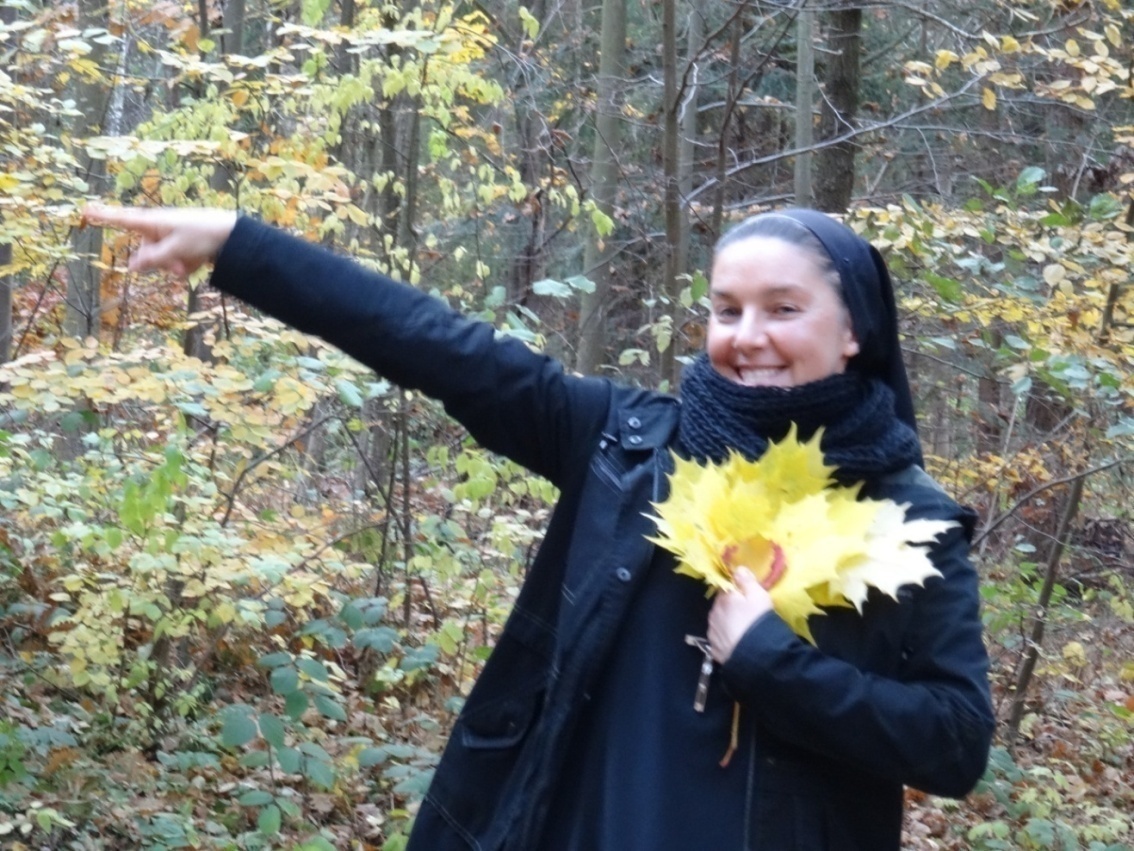 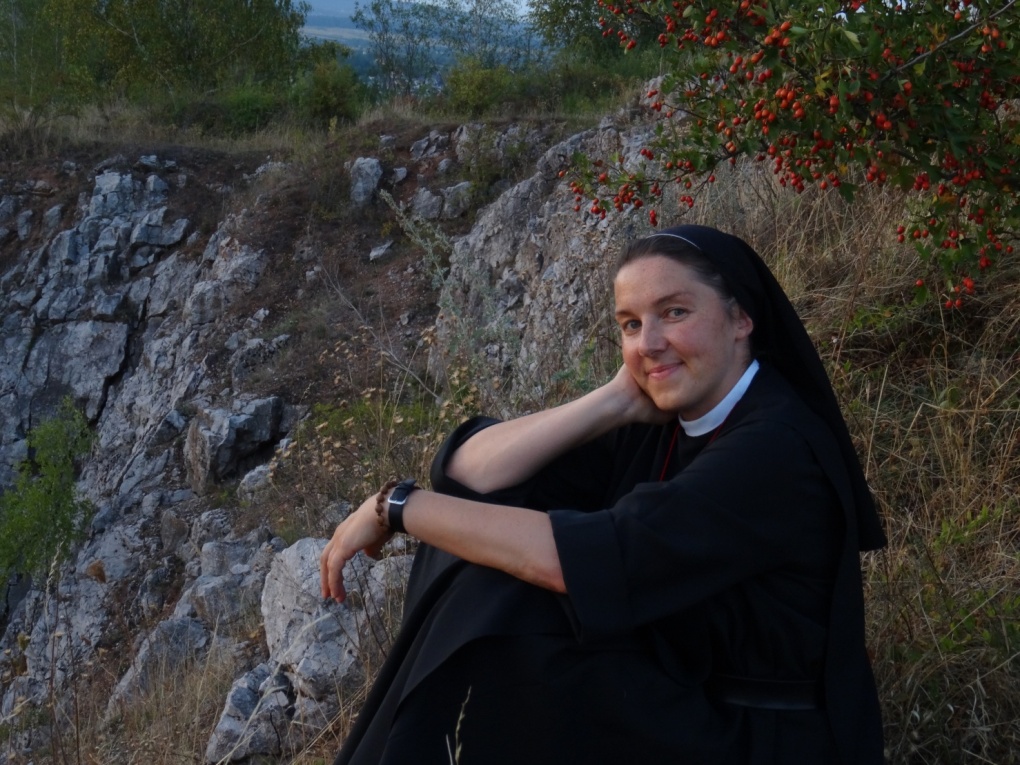 s. Cecylia (najdłużej w Kielcach od 2010)
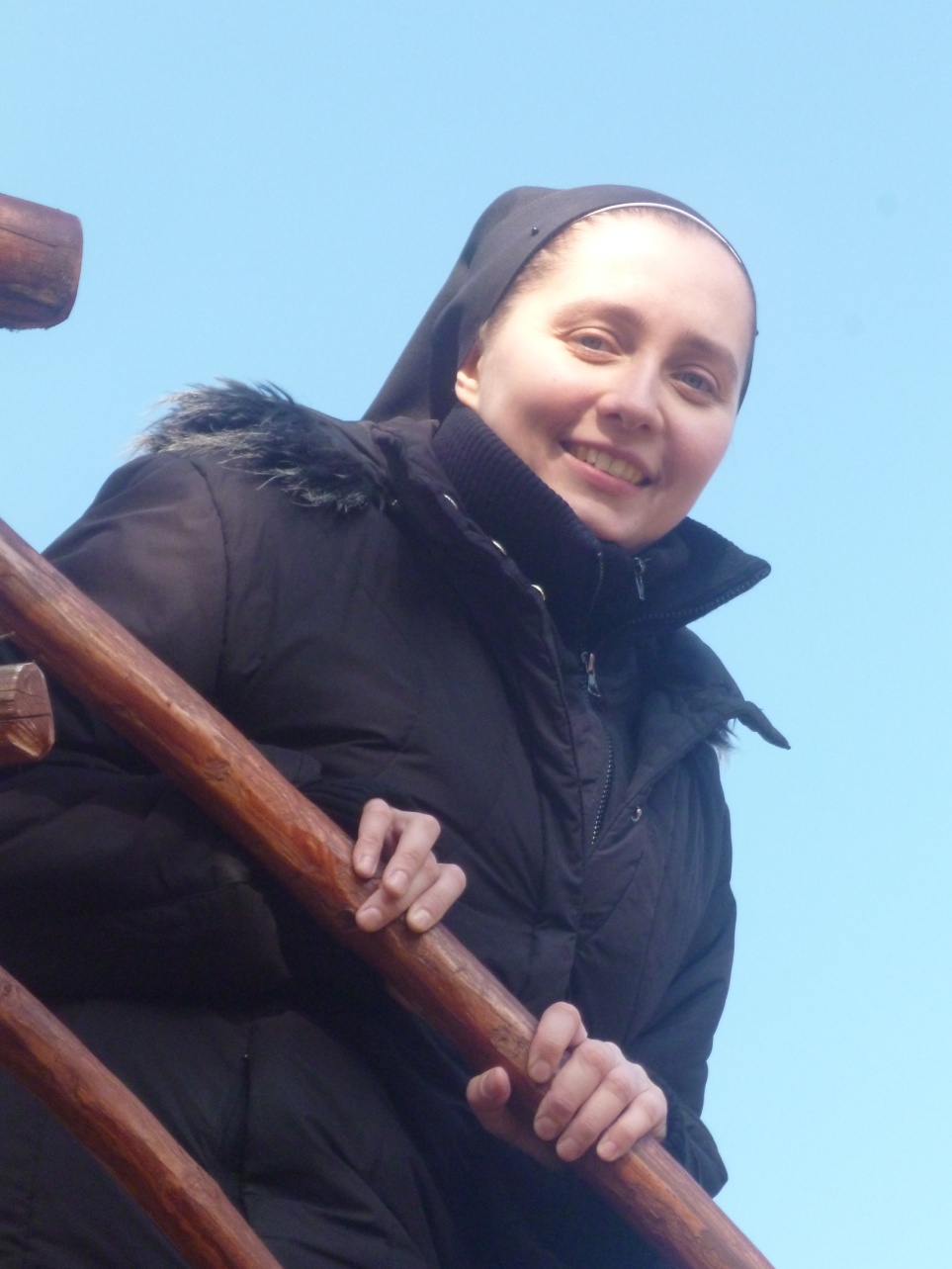 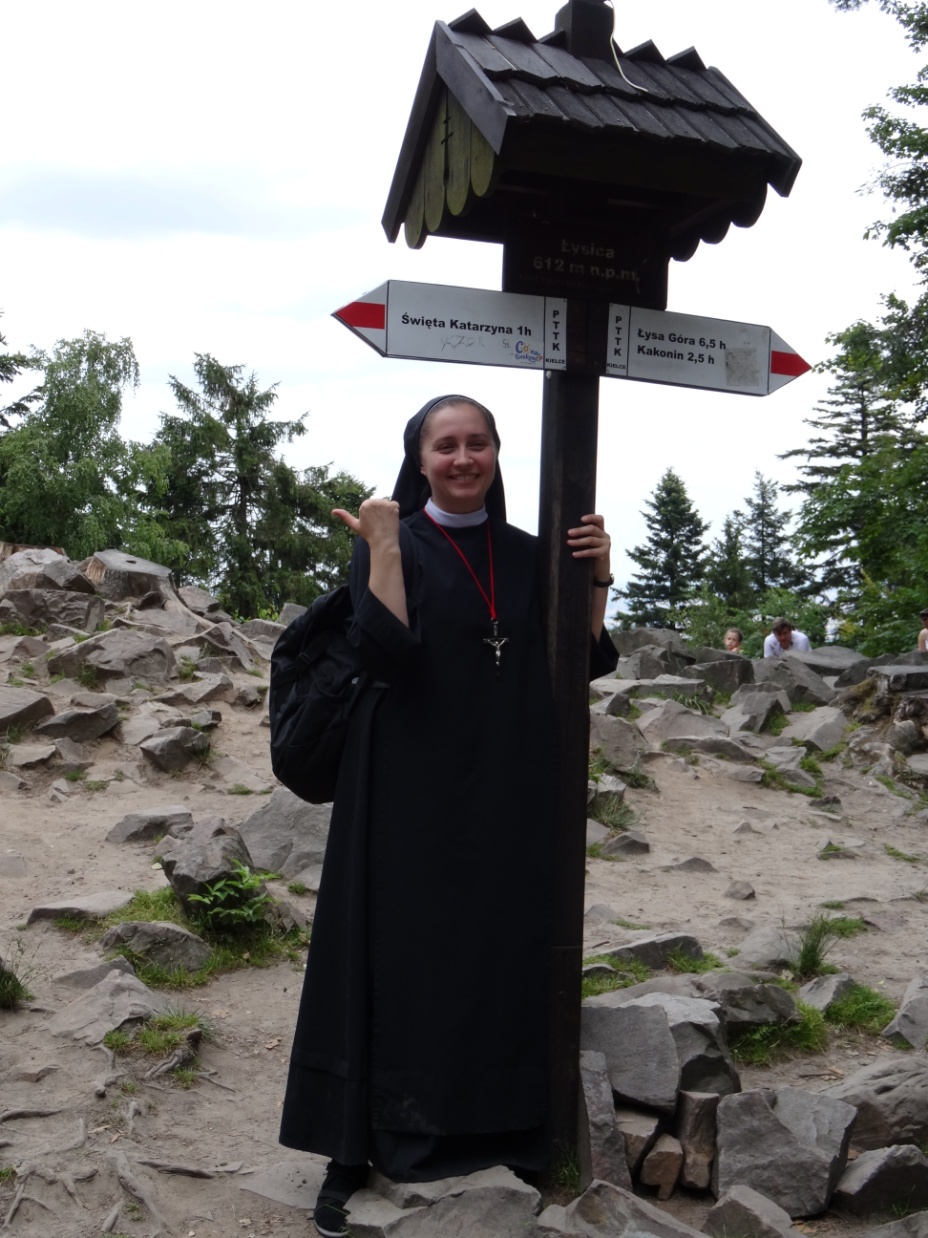 s. Marlena (od 2012 )
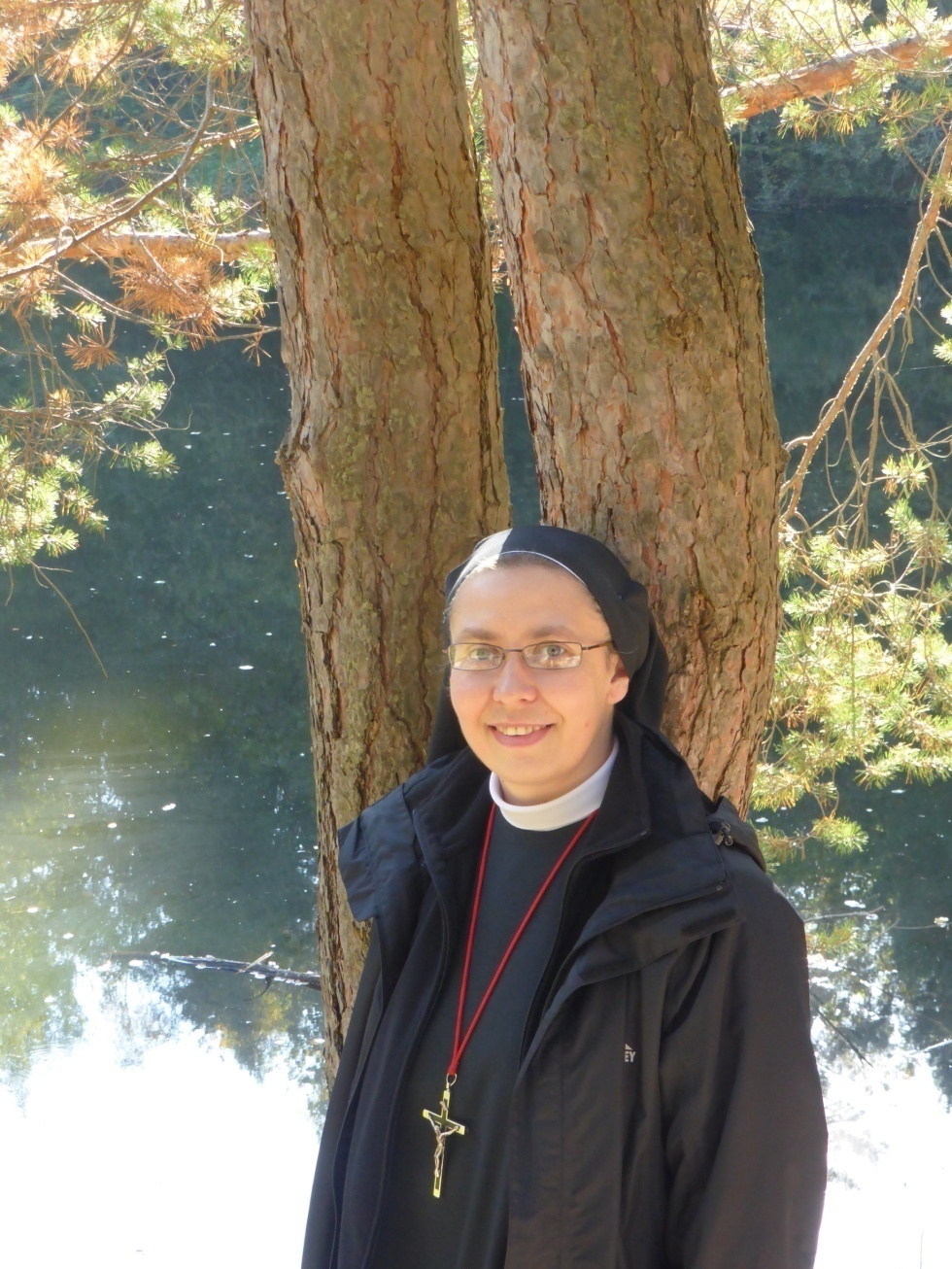 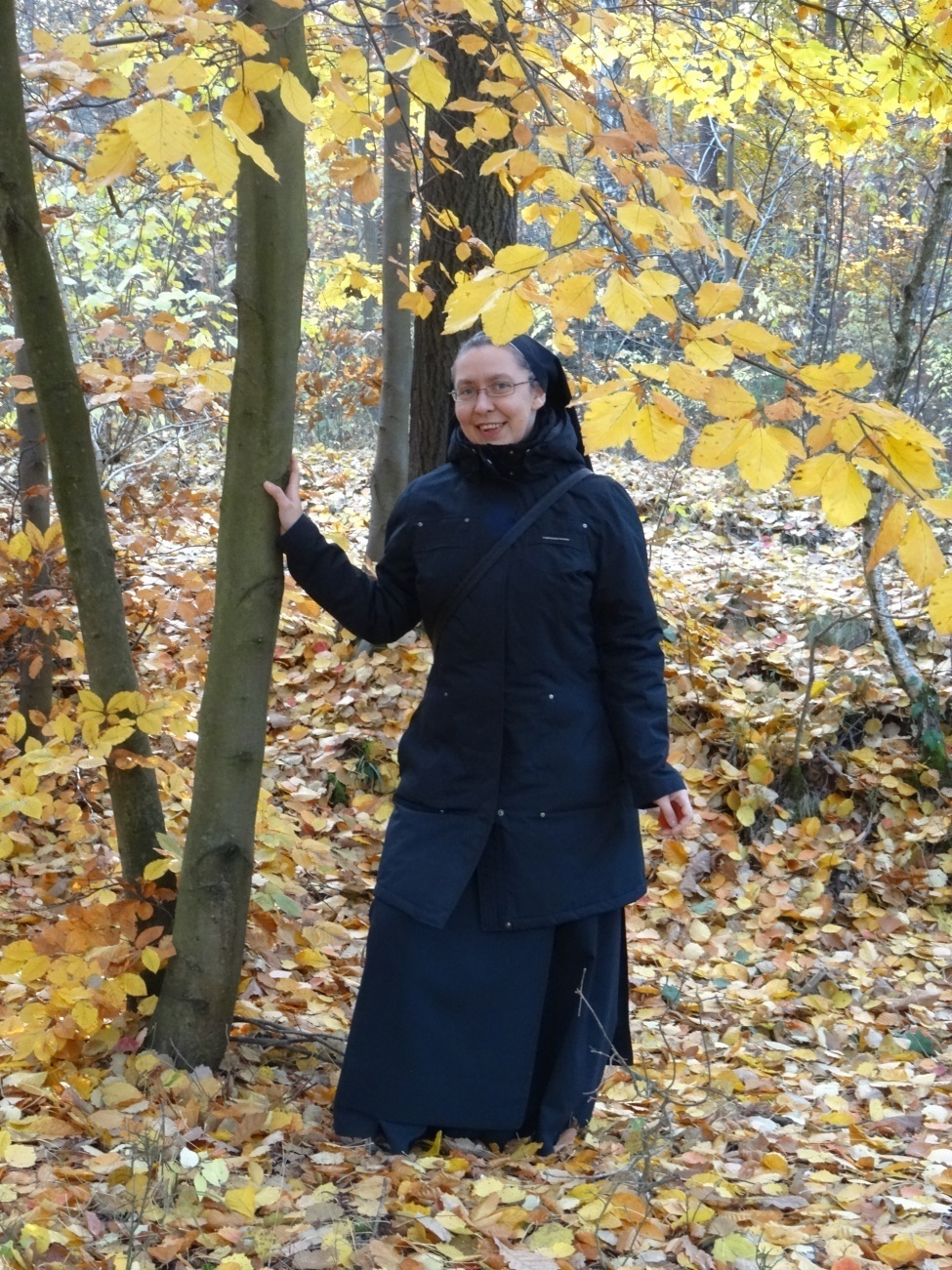 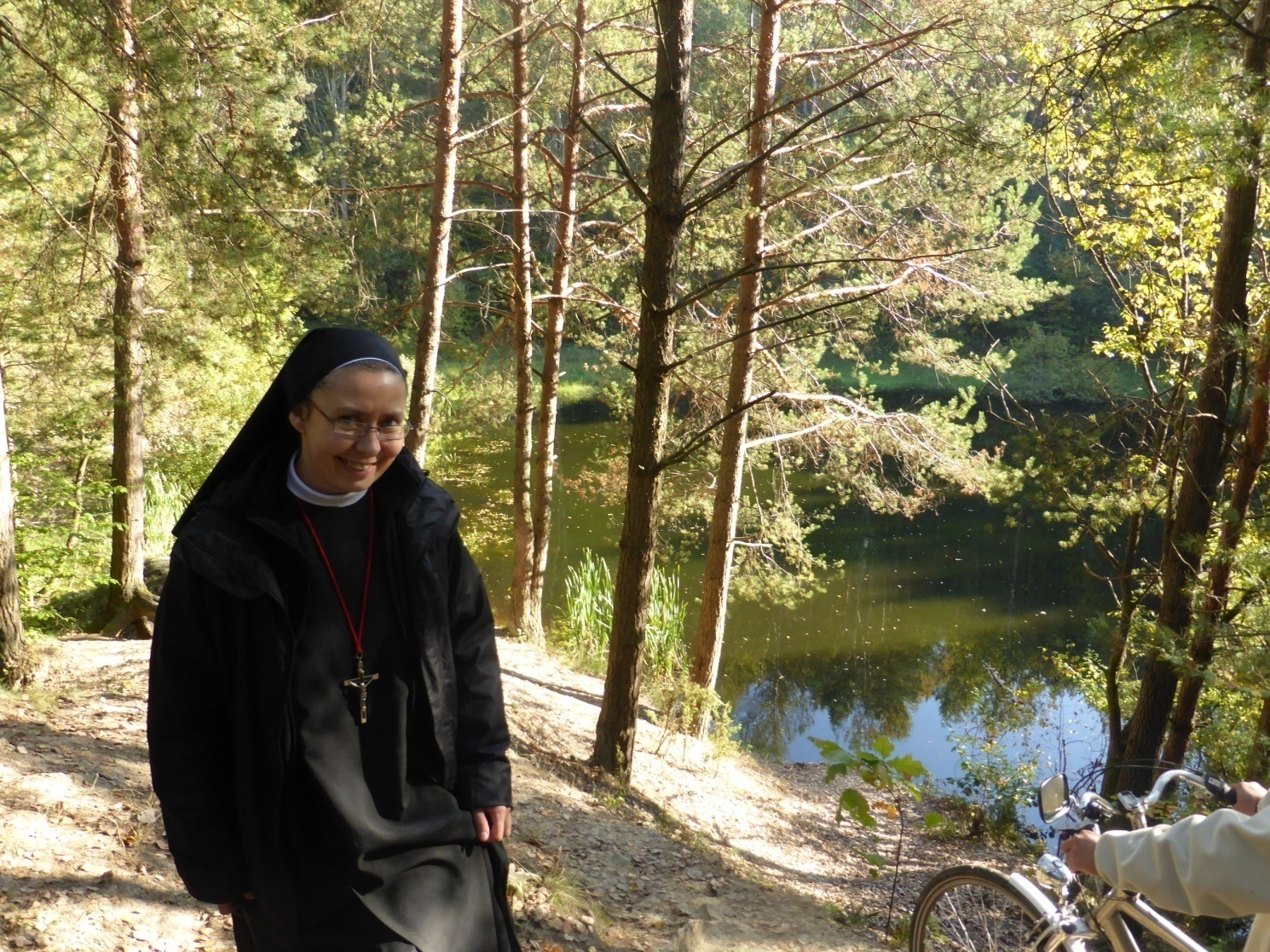 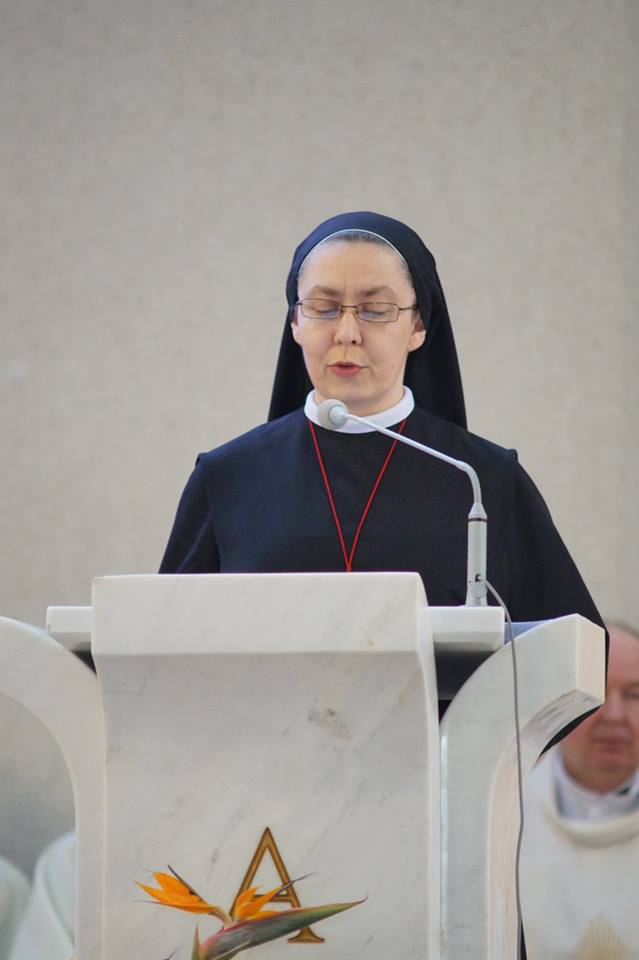 s.  Laura (od 2014)
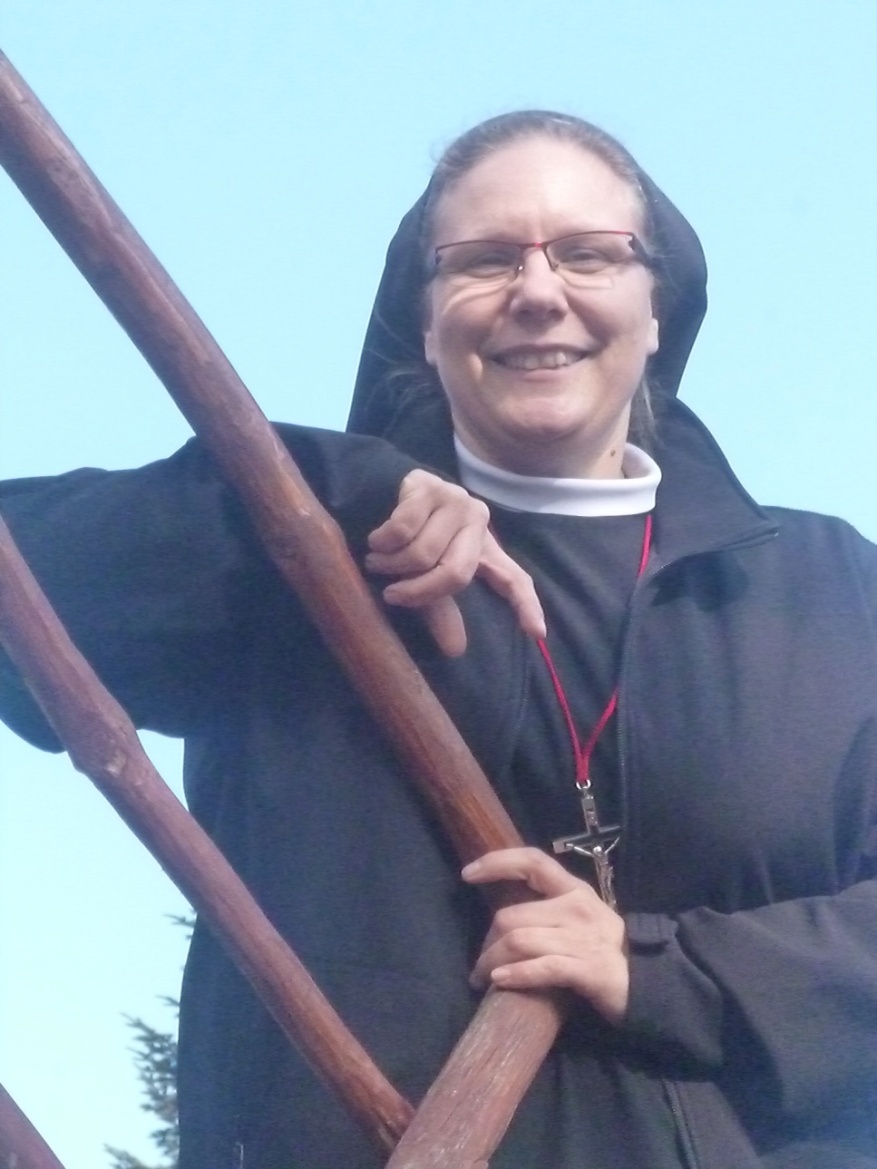 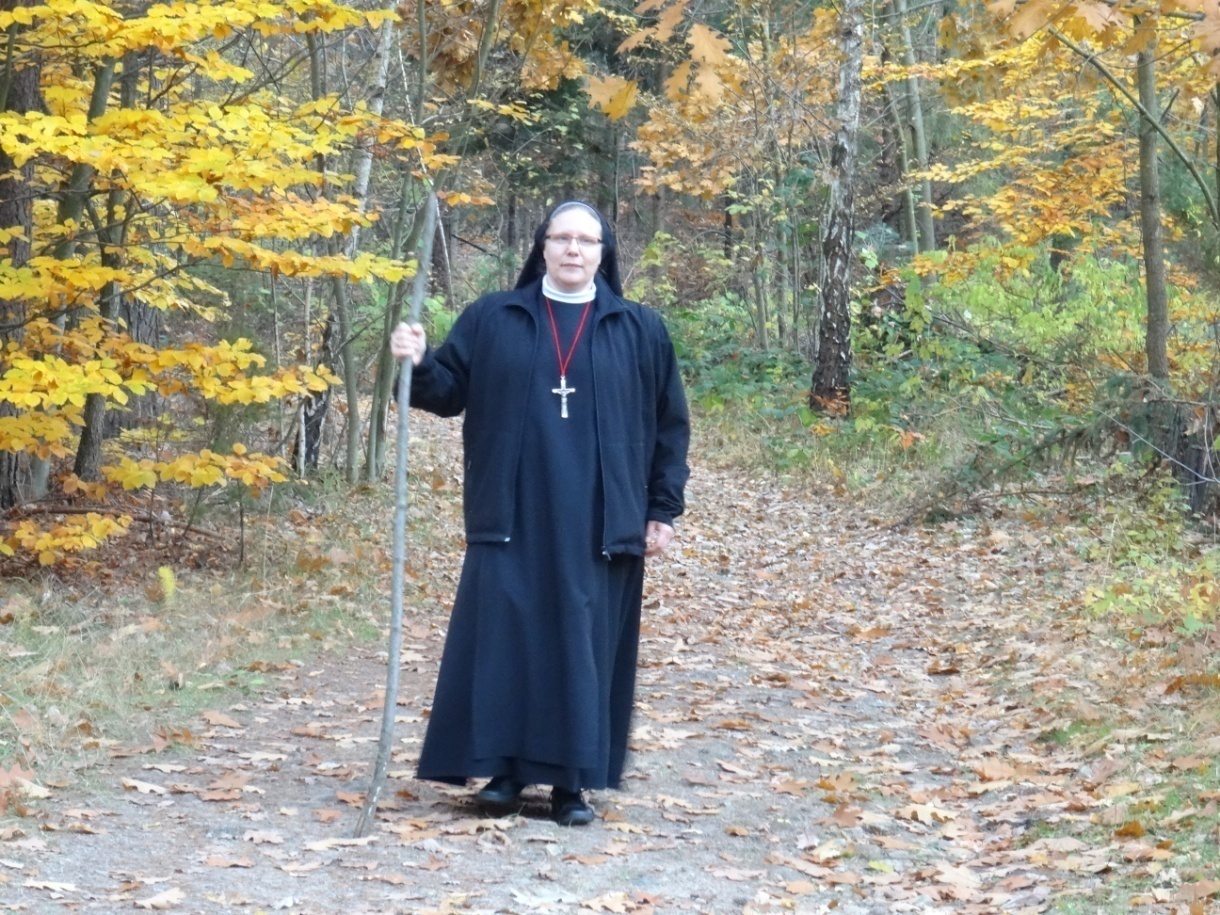 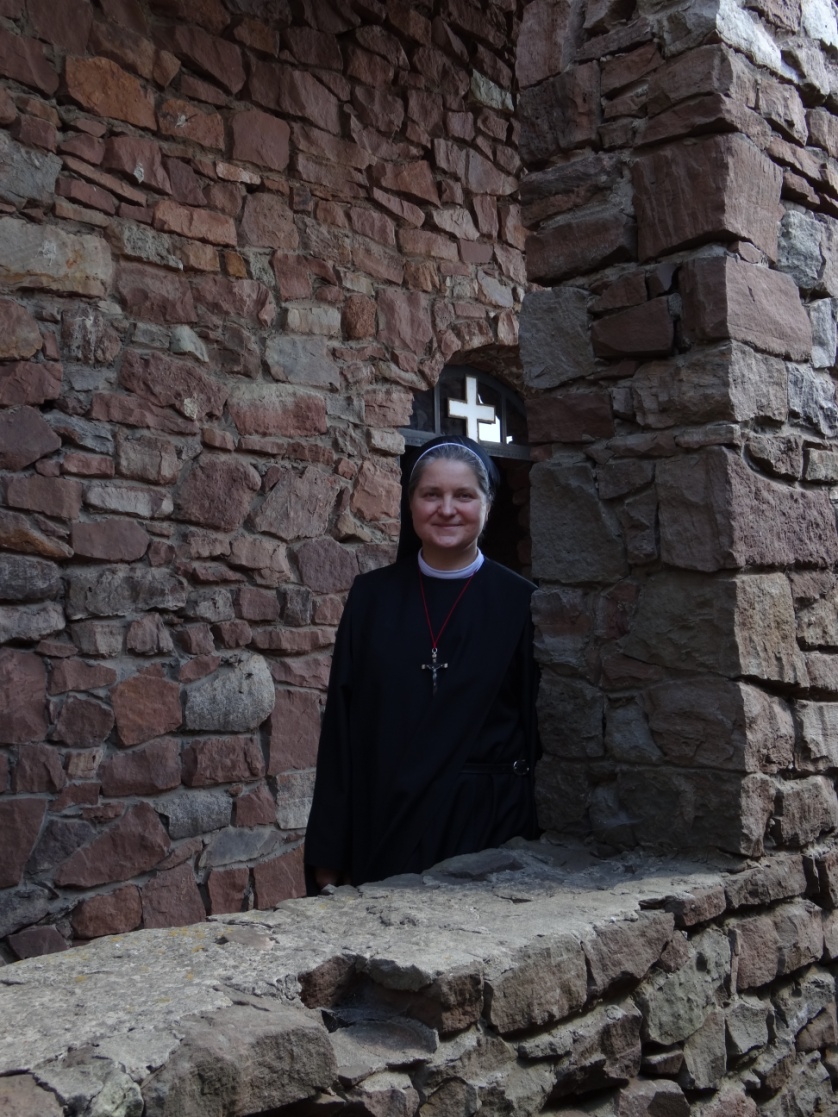 s. Dorota (od 2014)
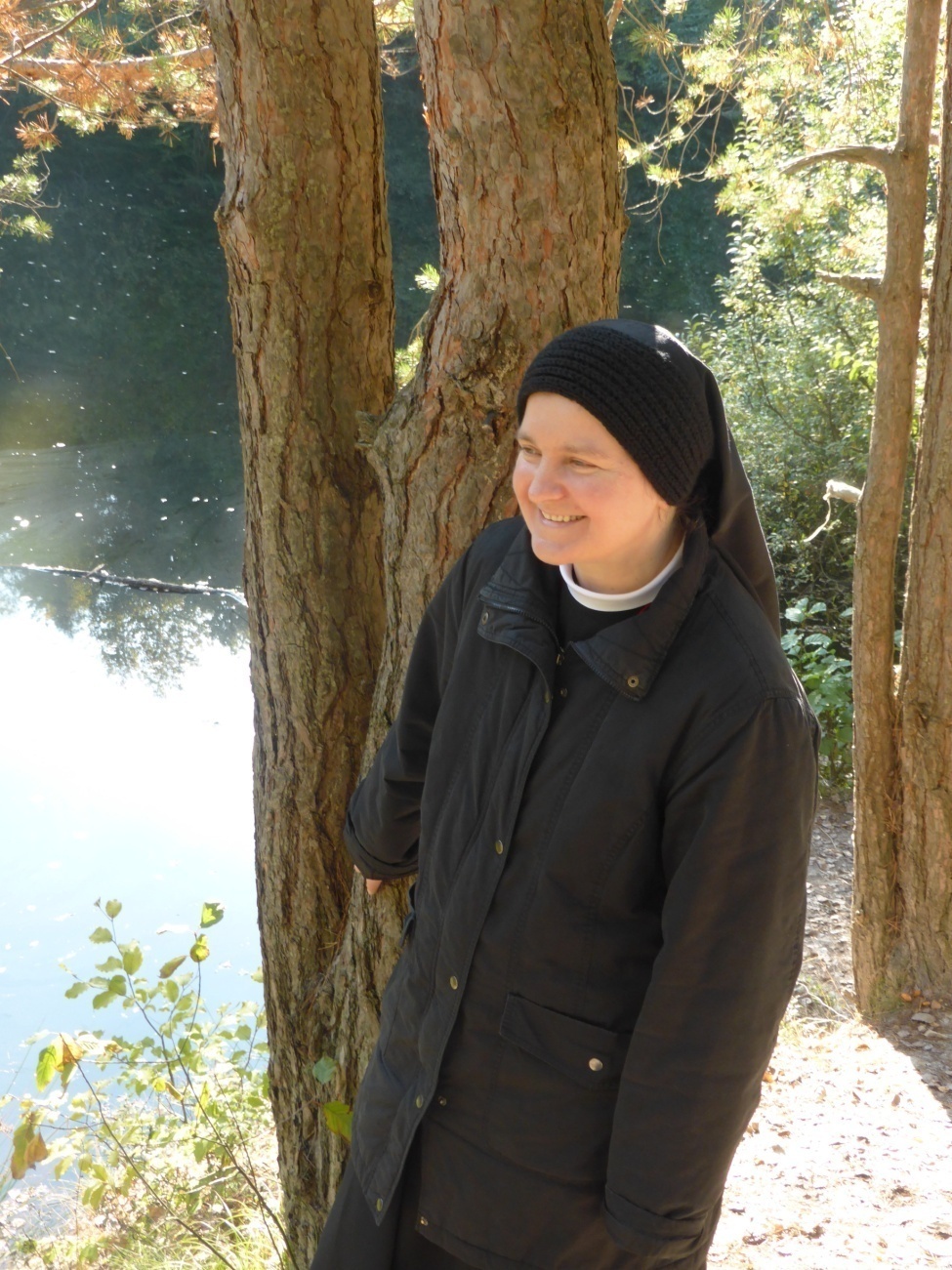 s. Tymoteusza (od 2015)
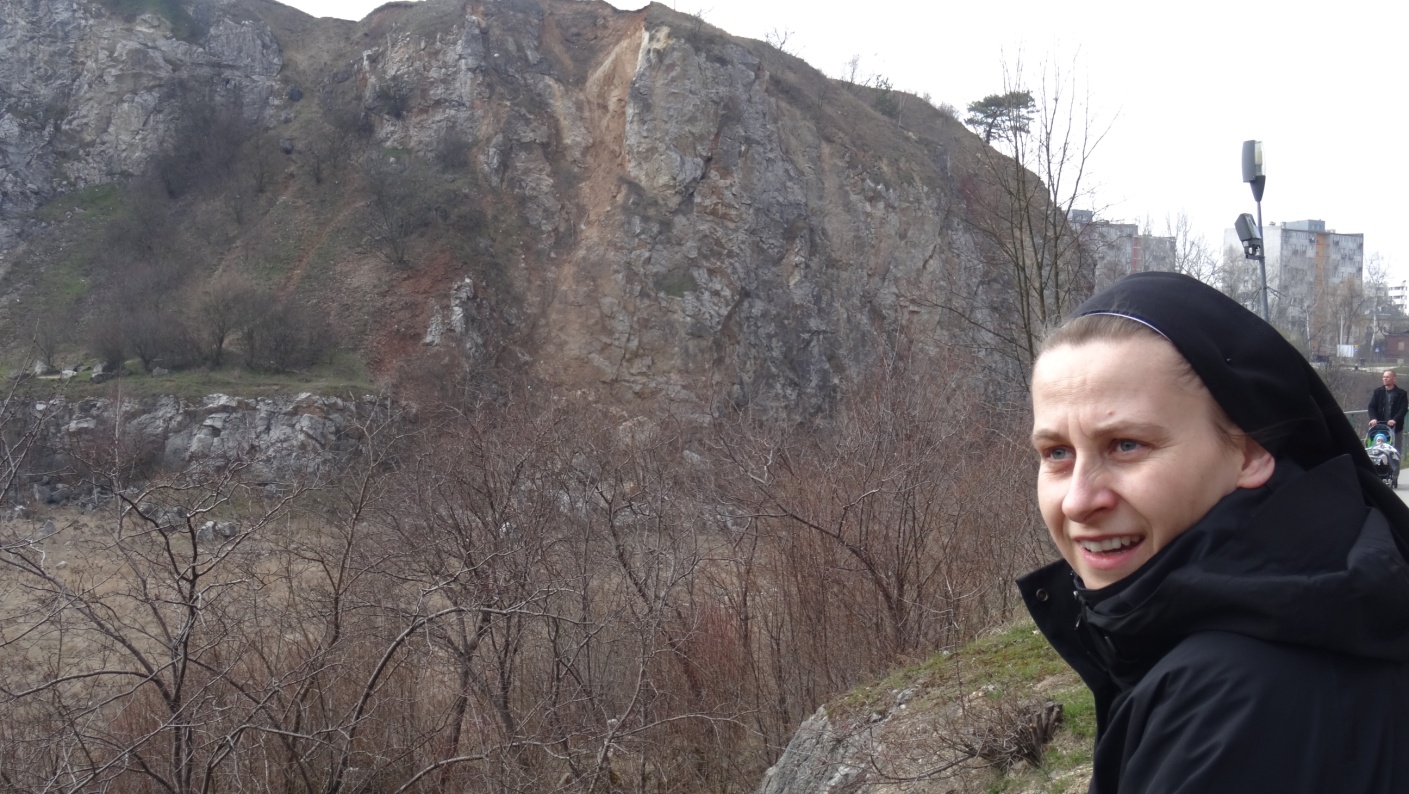 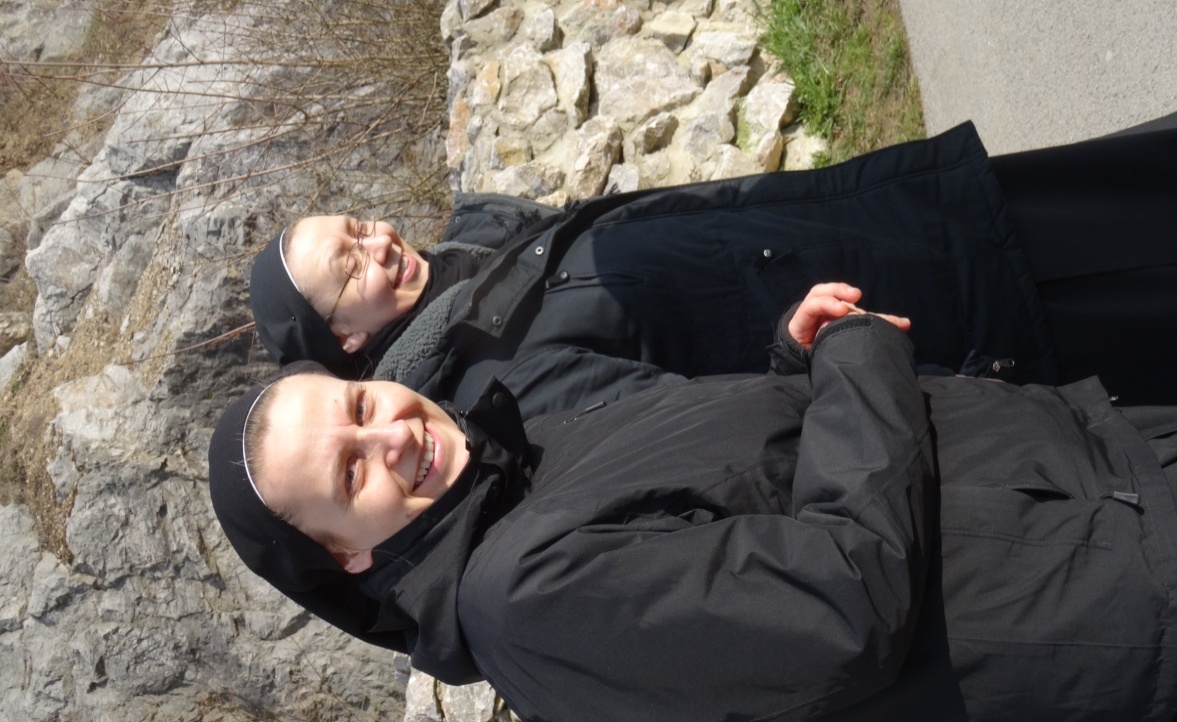 Na wielu zdjęciach jesteśmy razem
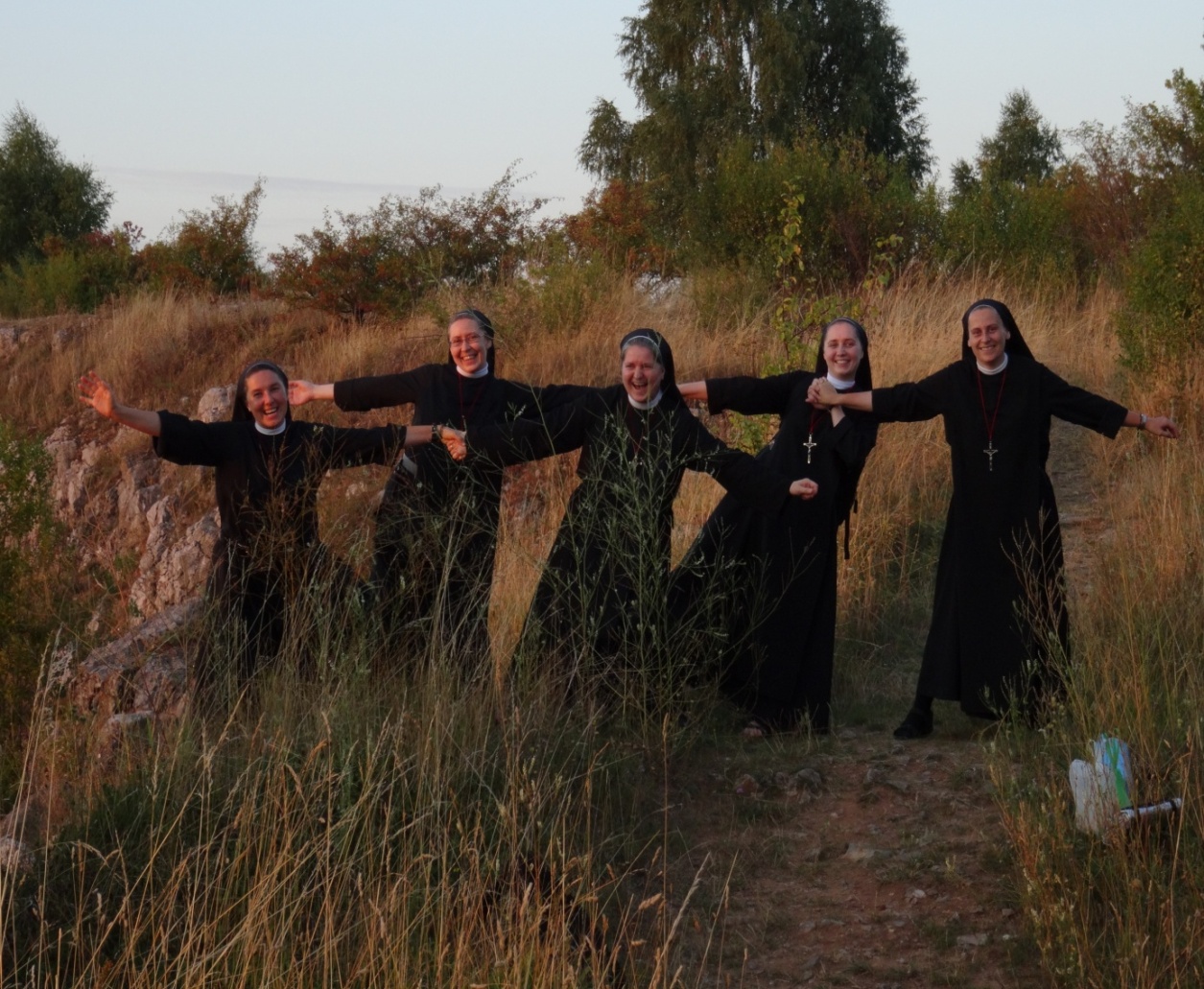 Kielce - Kadzielnia
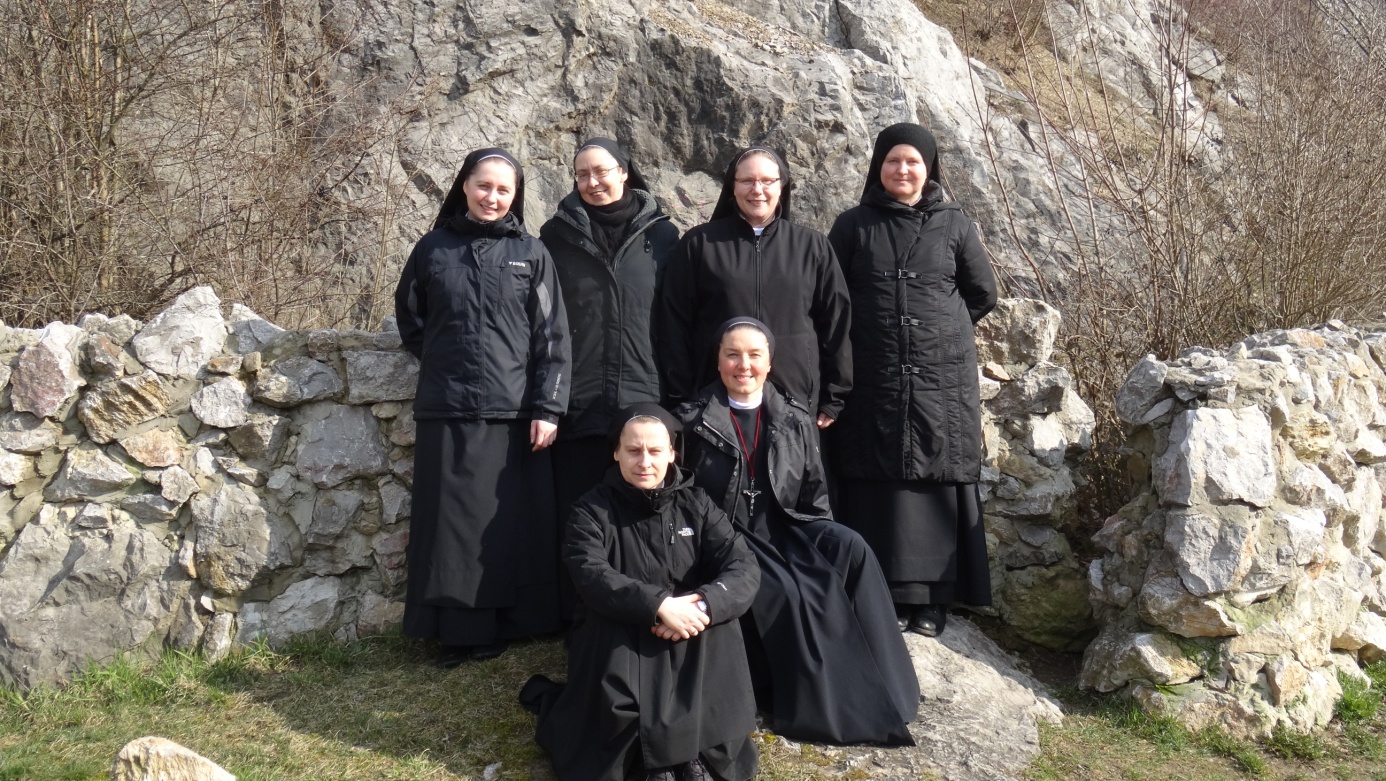 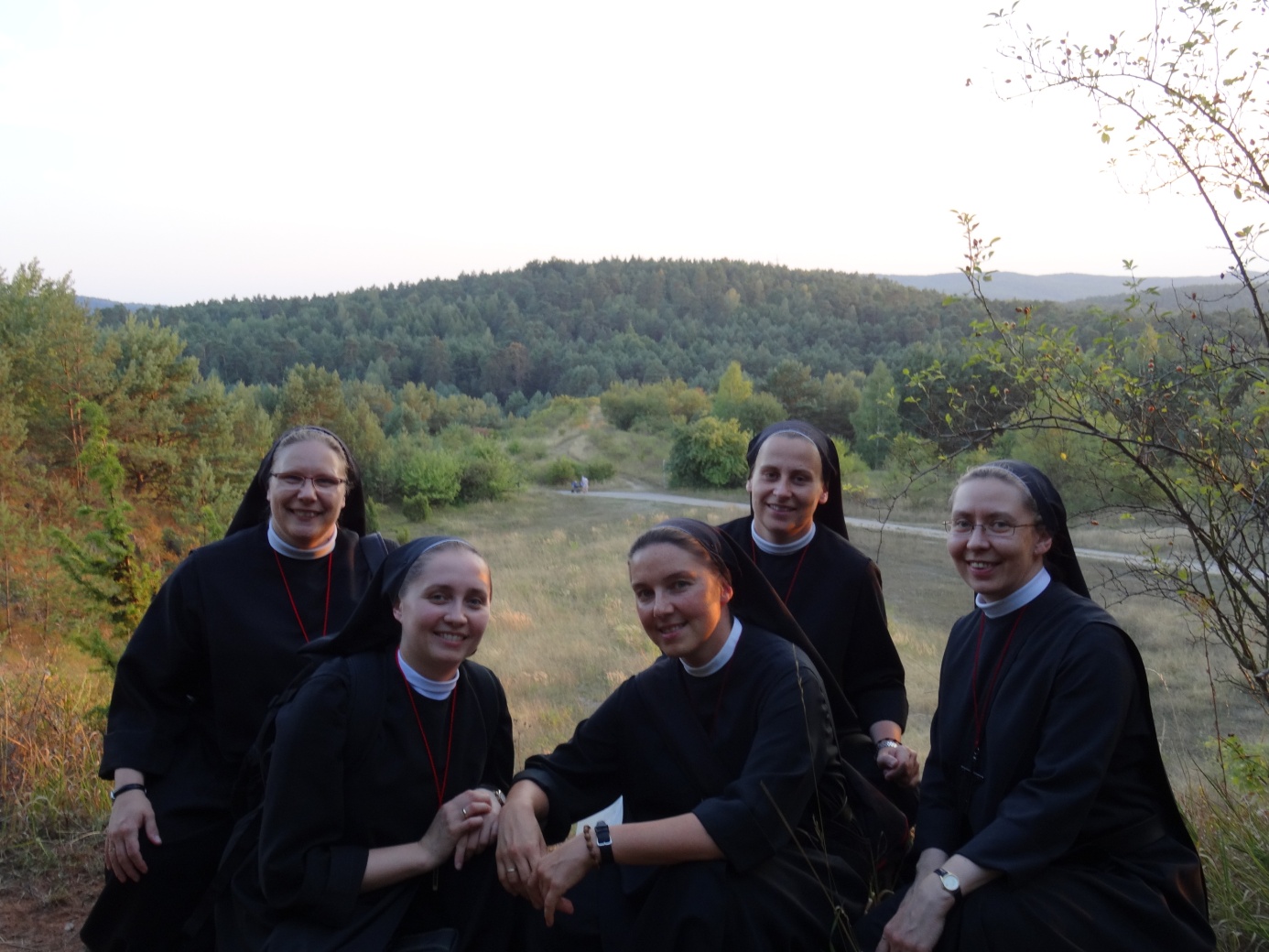 W drodze do Częstochowy - naszym niedawno nabytym samochodem
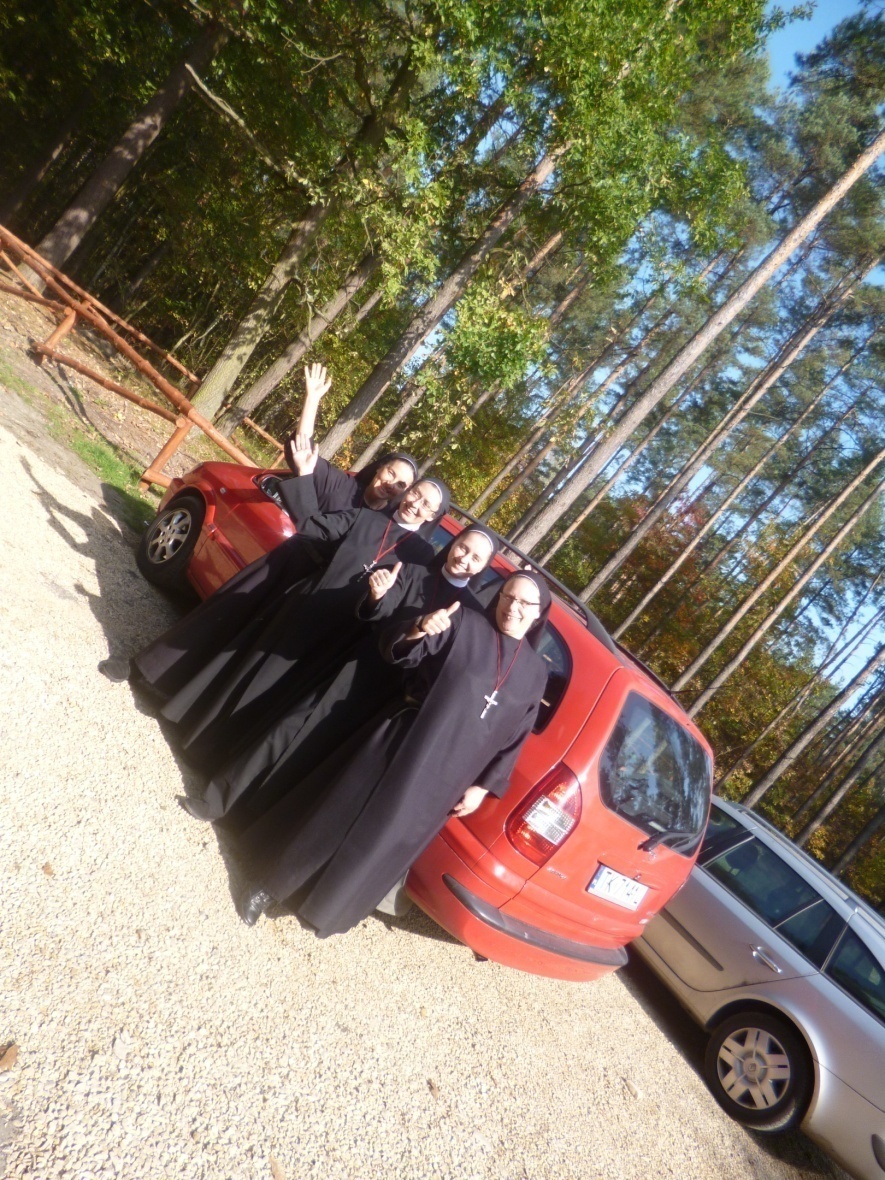 Kielce
Dom zakonny
Zajmujemy nawyższą kondygnację budynku, w którym mieści się też przedszkole Serduszko (o nim póżniej)
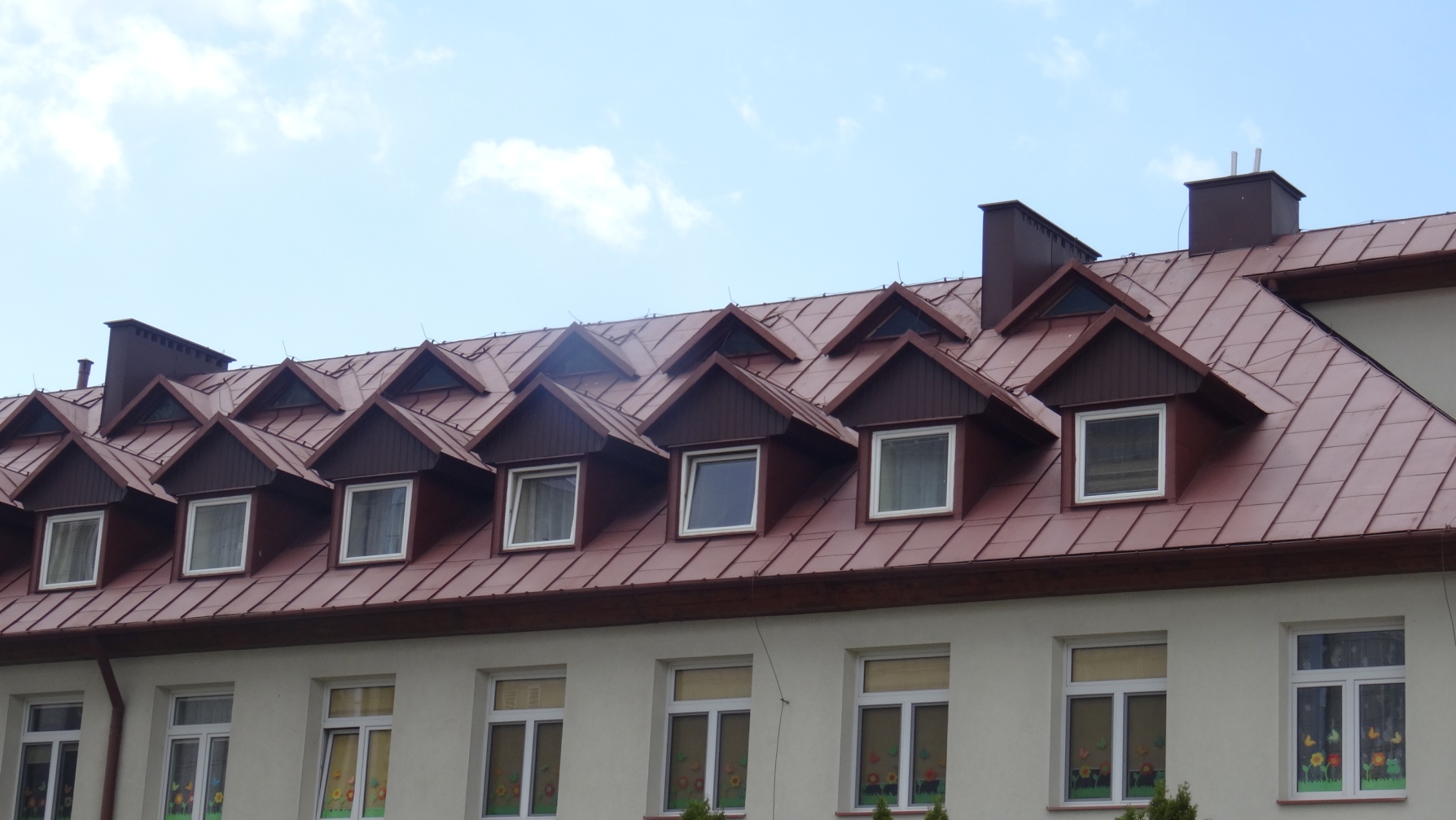 Wejście do domu i do przedszkola
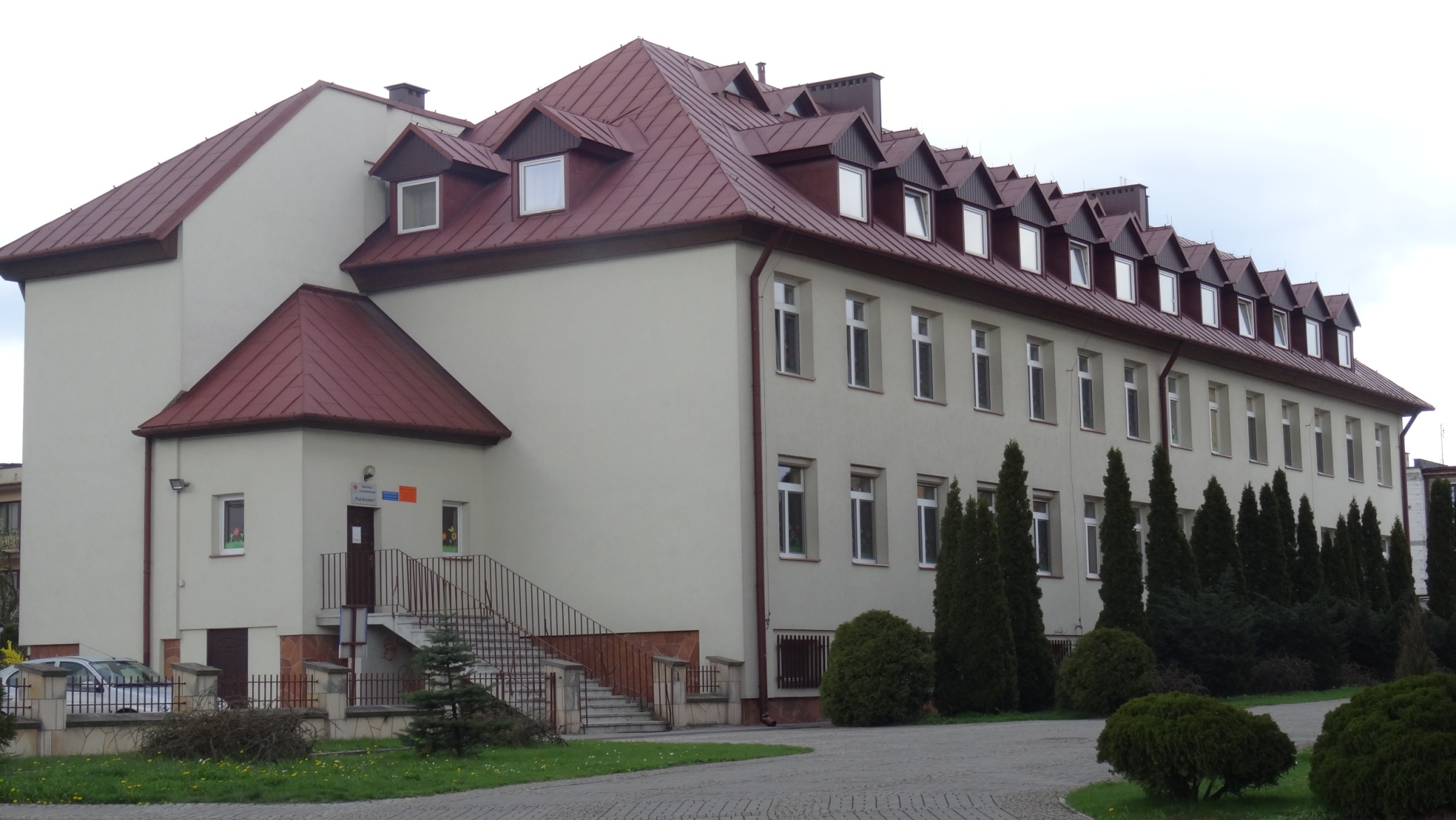 Nasza kaplica:
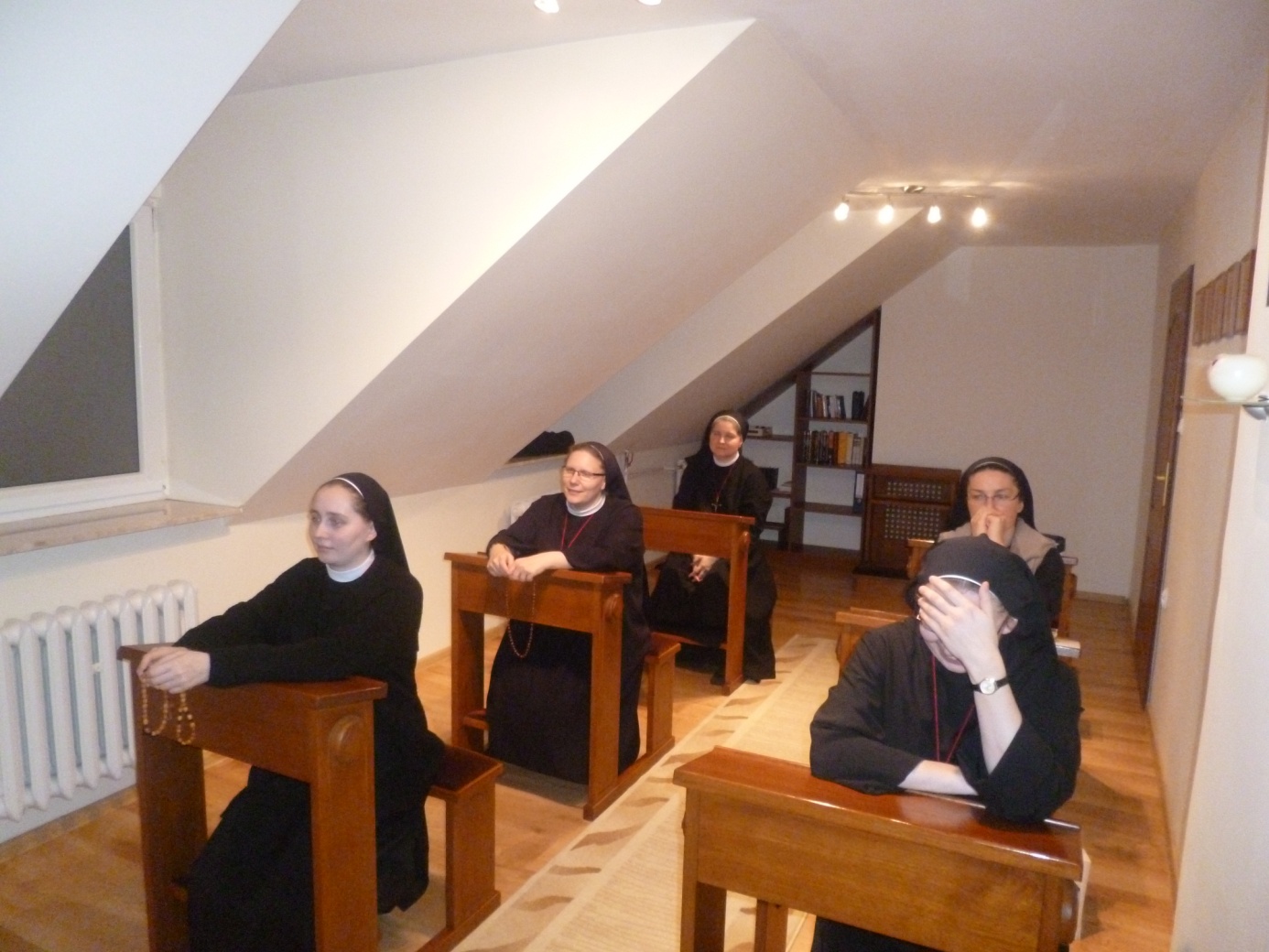 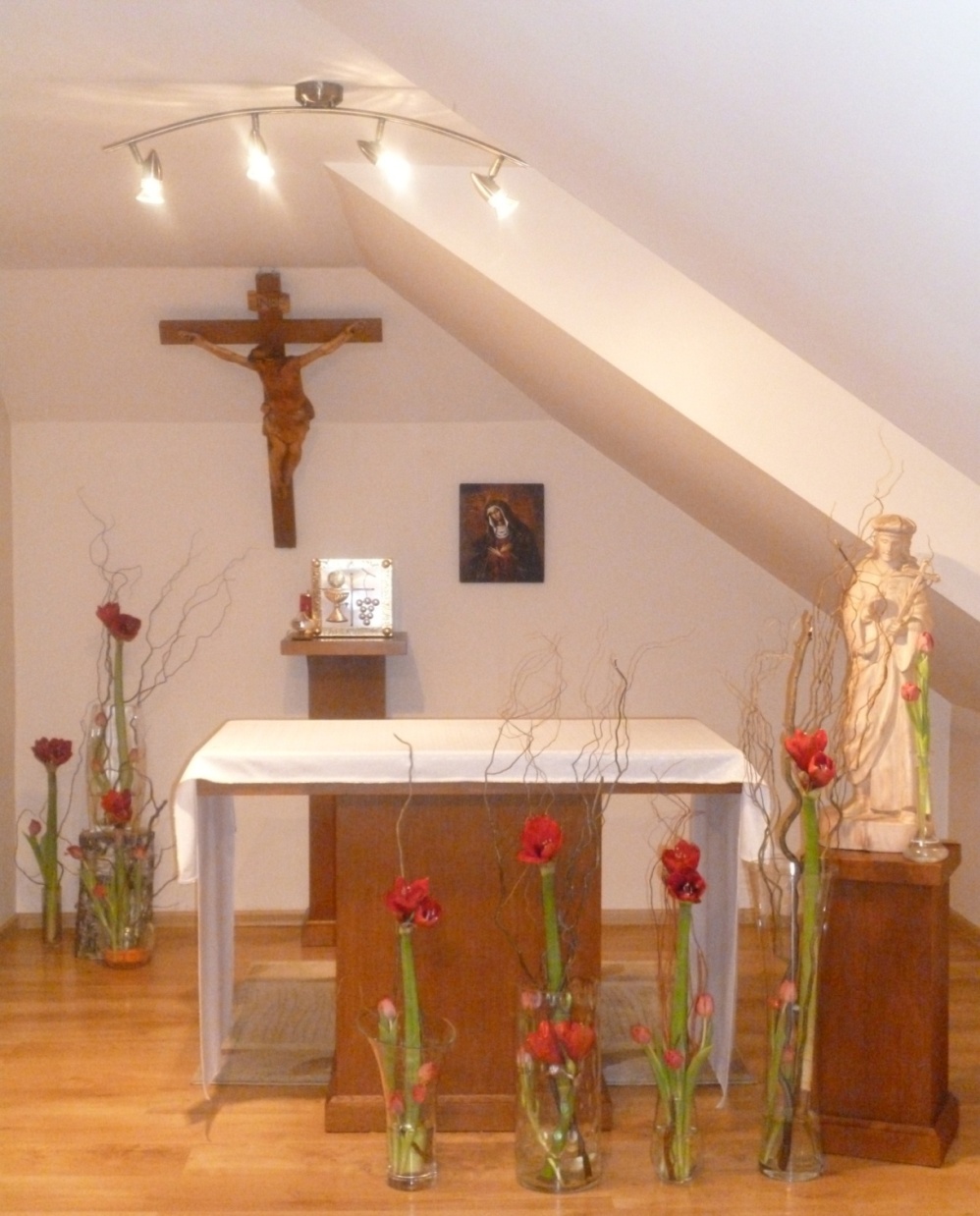 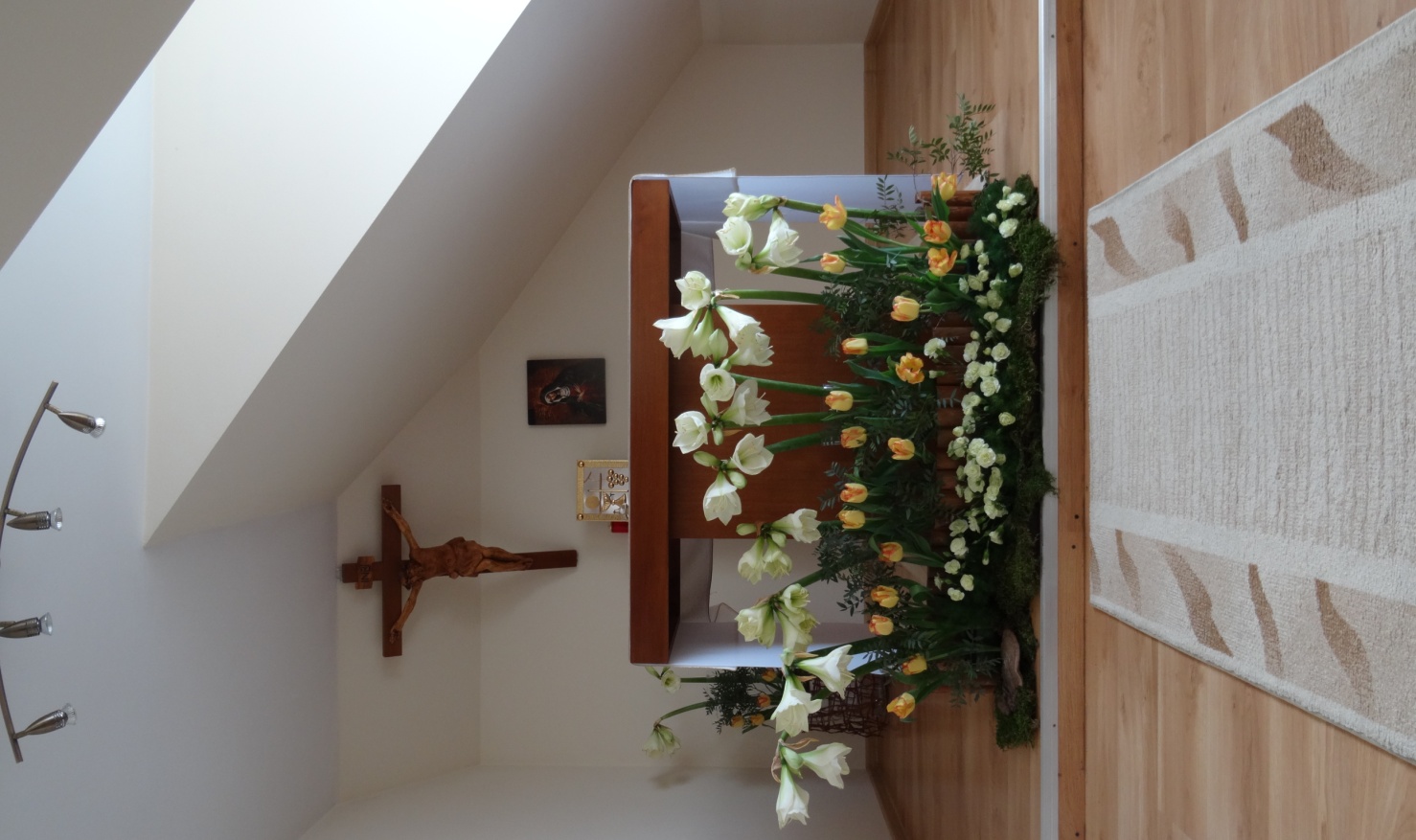 Kuchnia i pokój komputerowy
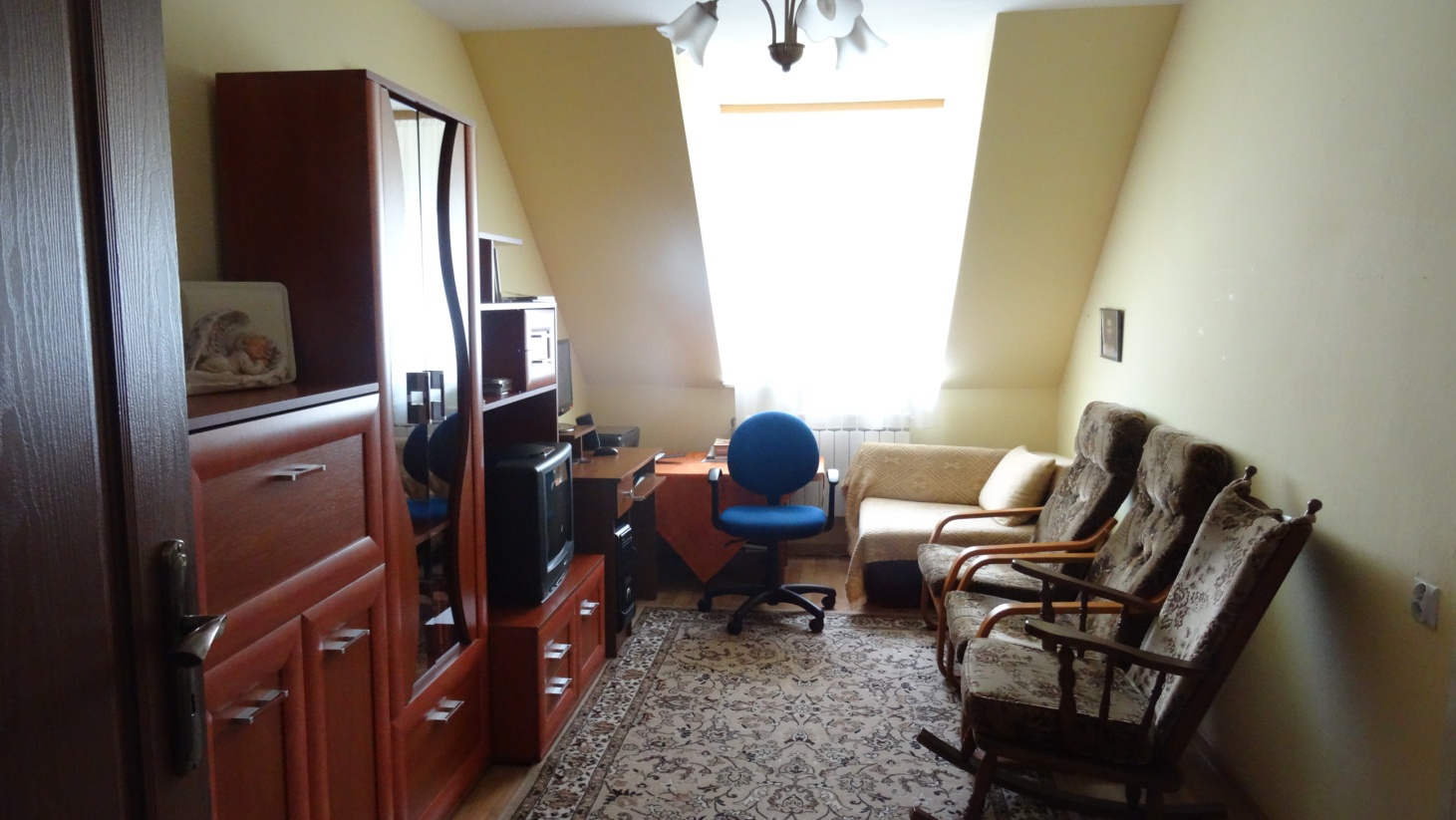 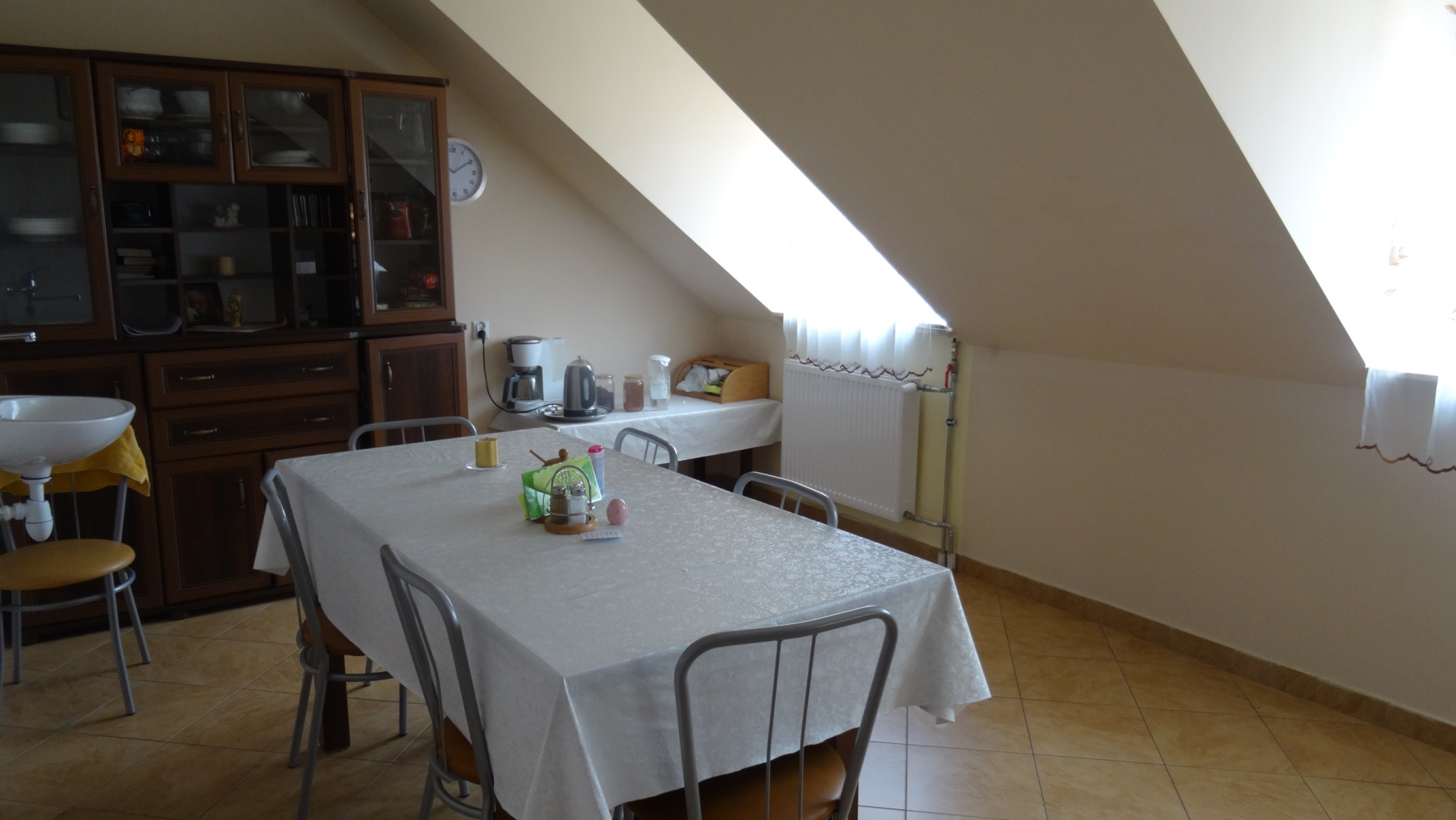 Pokój gościnny w oczekiwaniu na gości
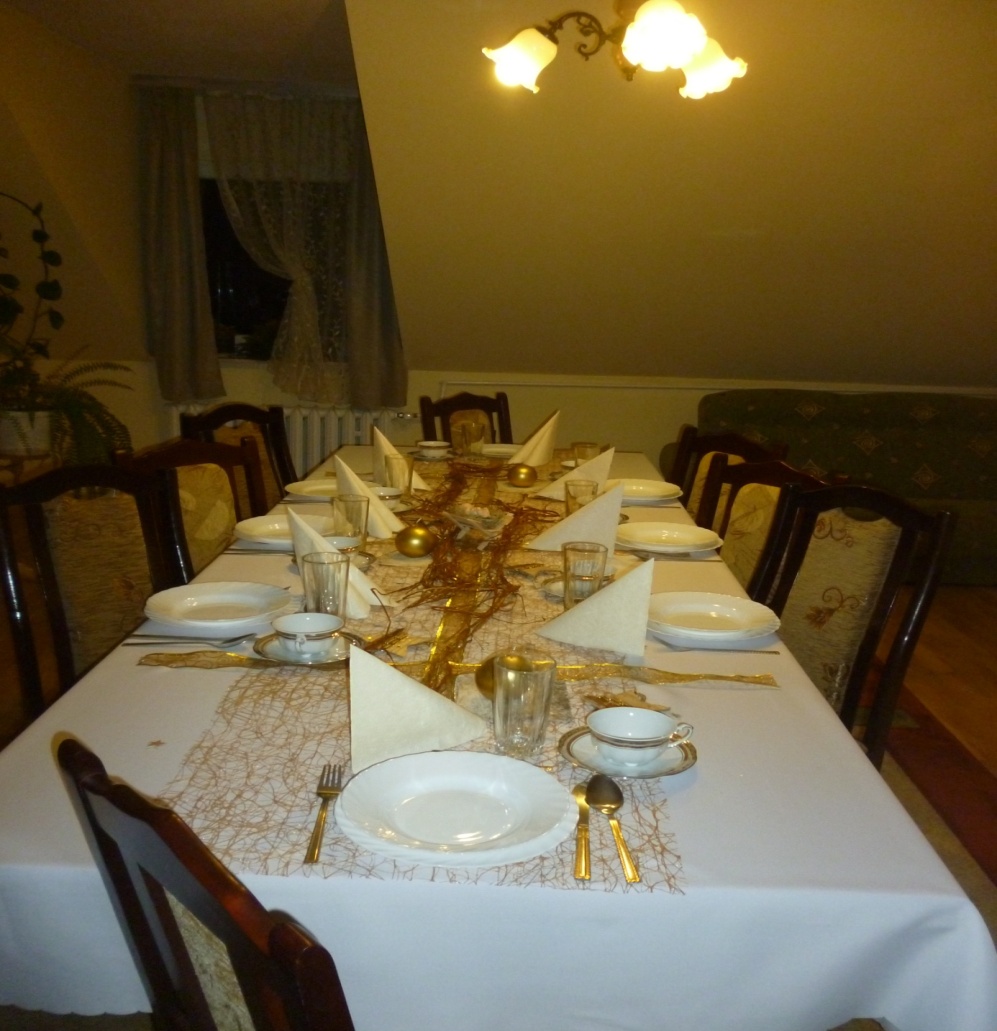 A tu mamy już gości
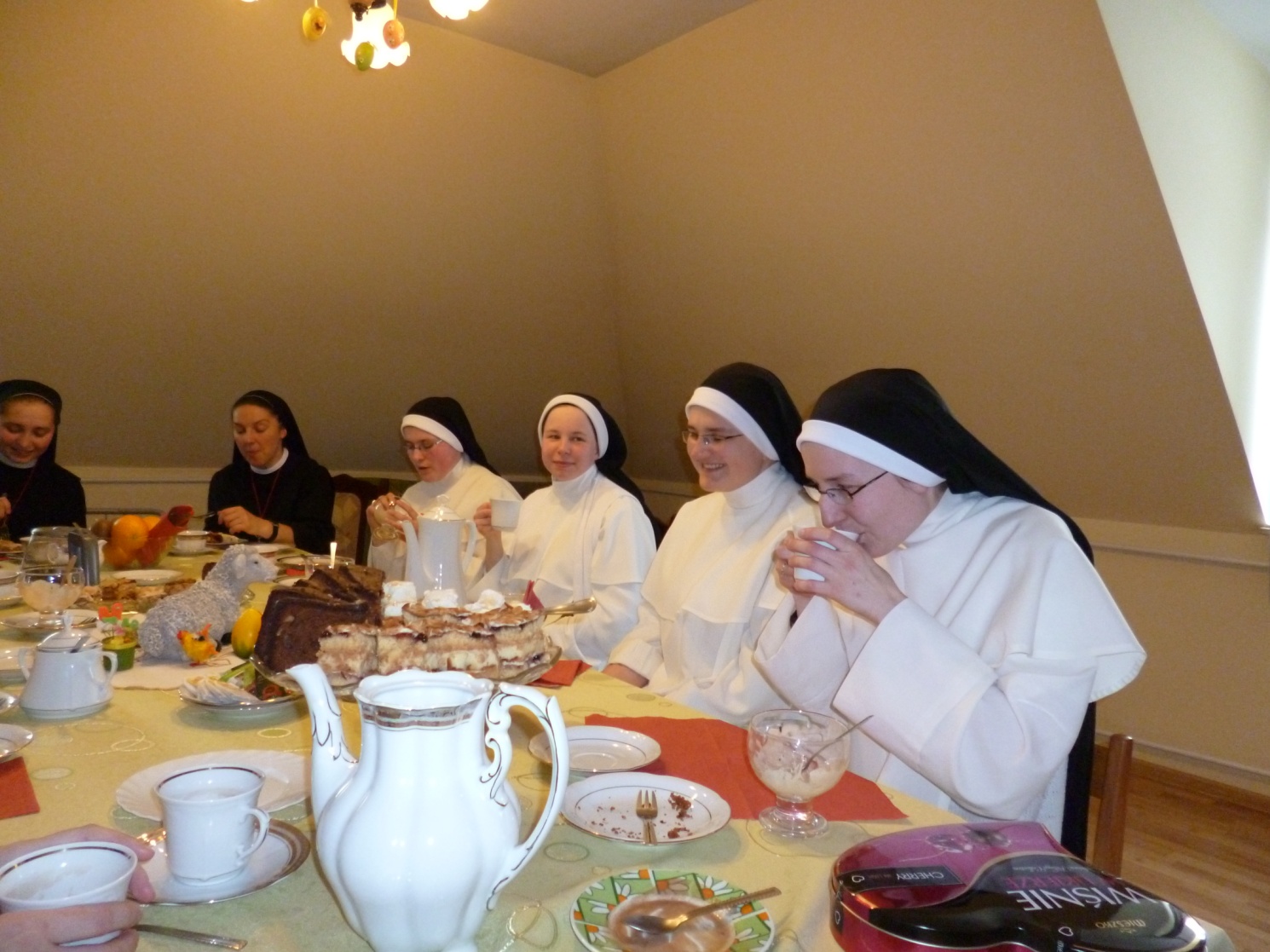 Kielce
Parafia
Kościół parafialny toDiecezjalne Sanktuarium Miłosierdzia Bożego
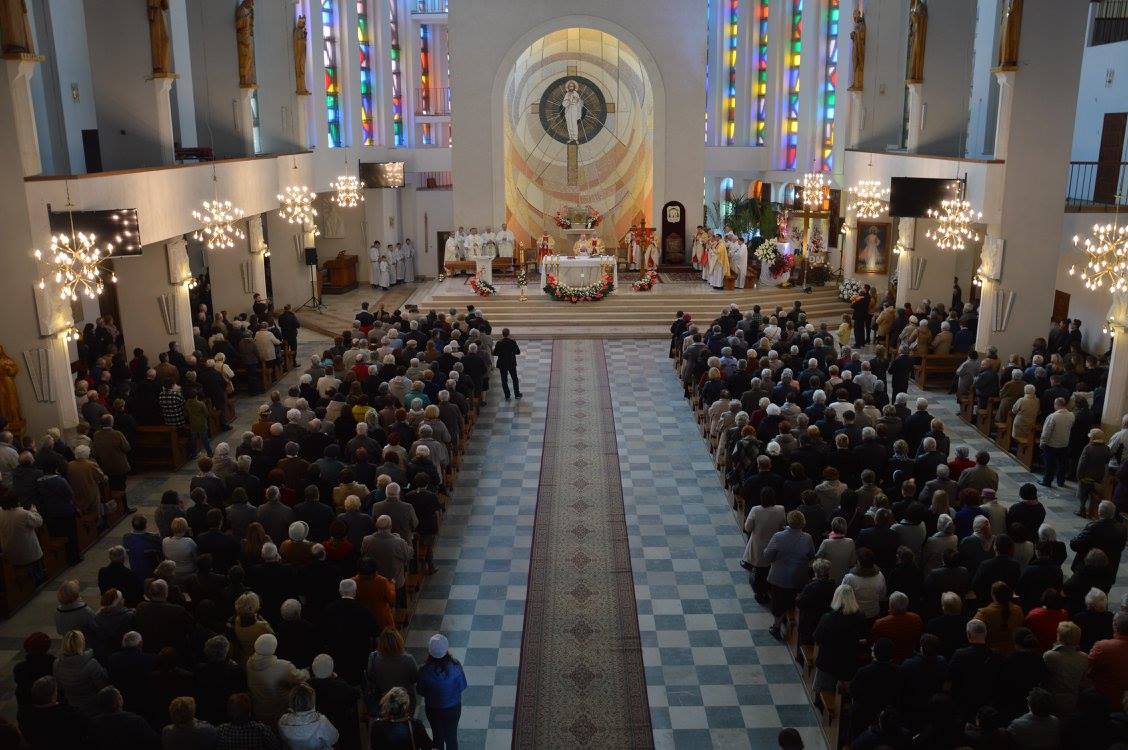 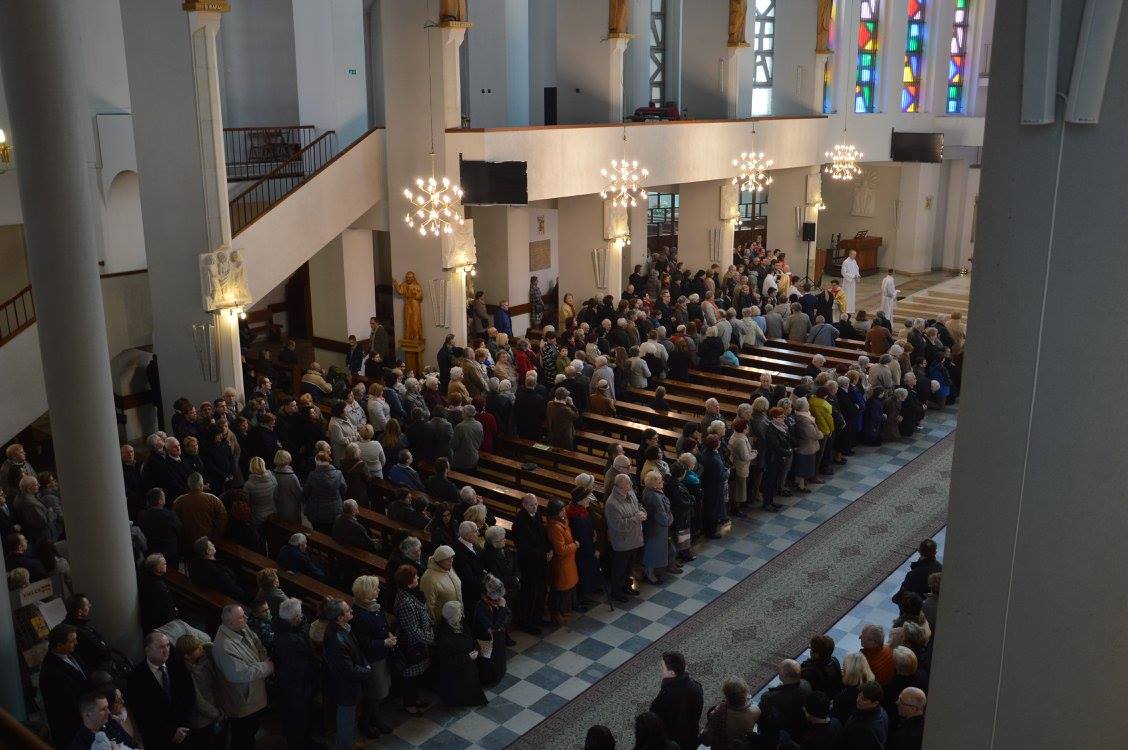 Są tu cenne organy
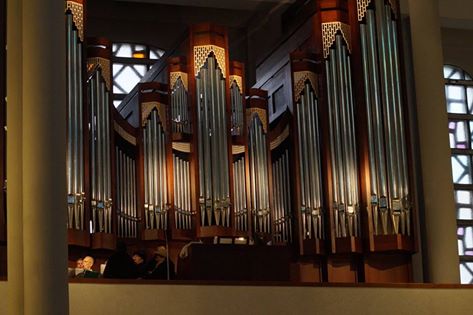 Kościół – wejście główne
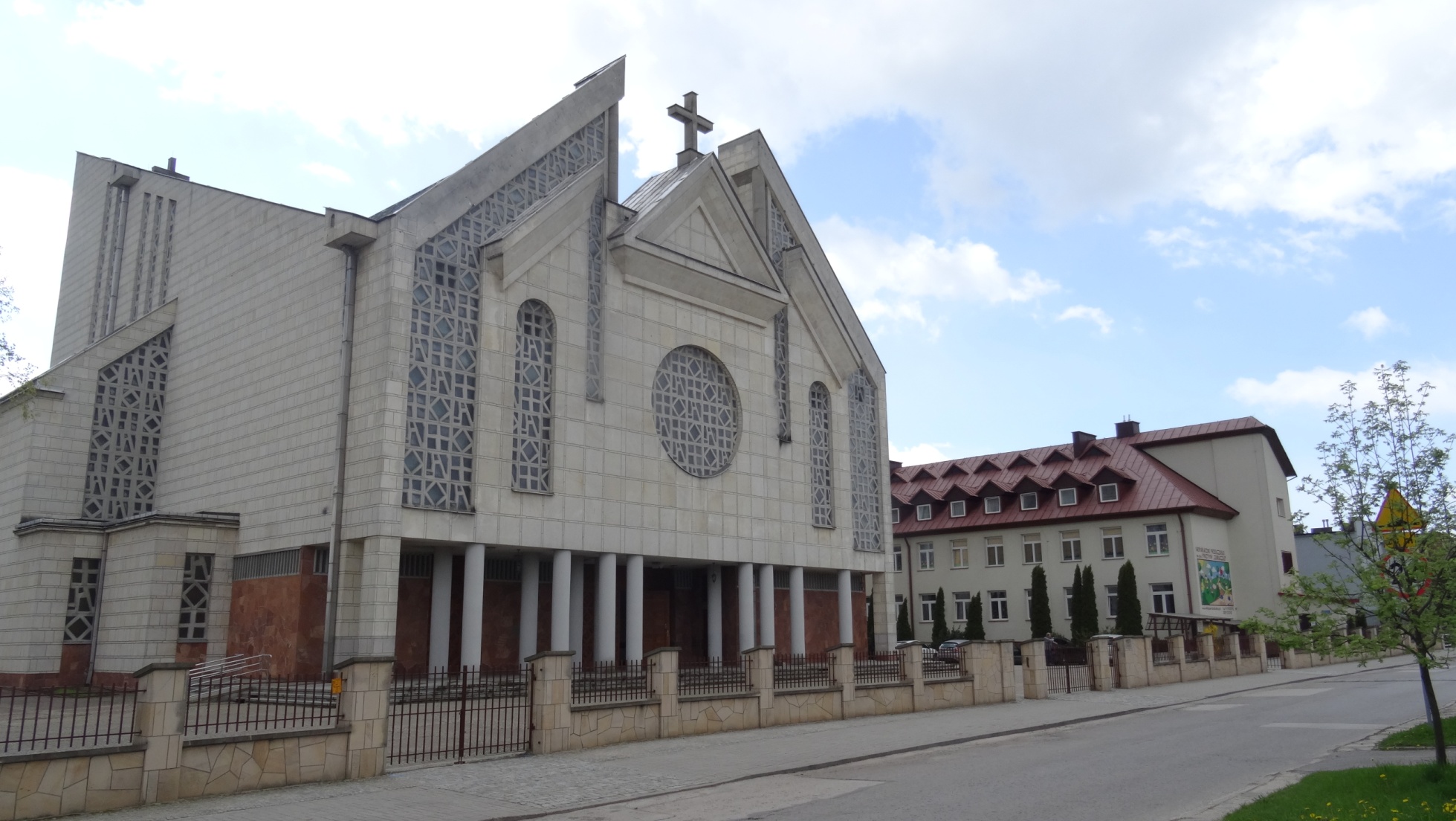 Obok kościoła jest figura Jezusa Miłosiernego
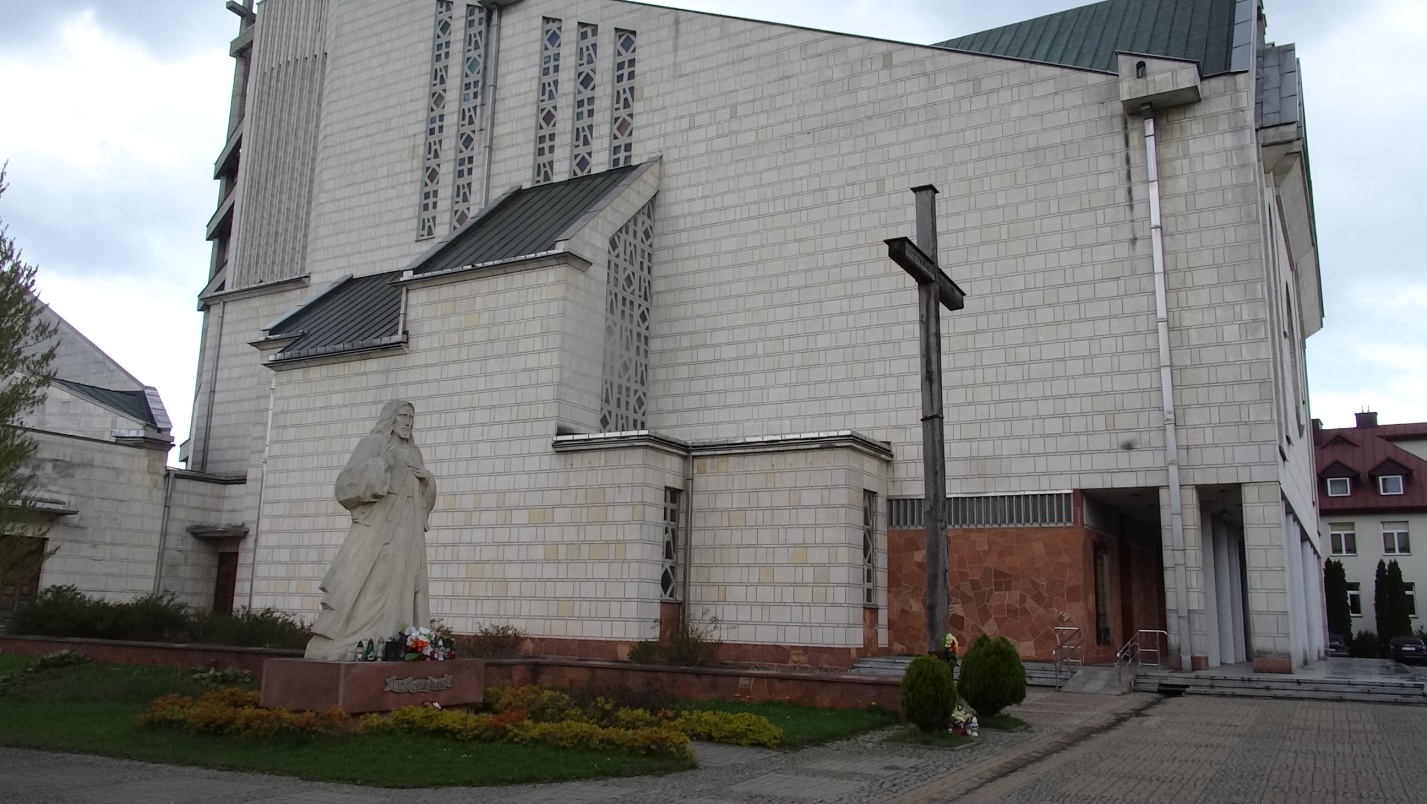 Kościół – widok od strony naszego domu
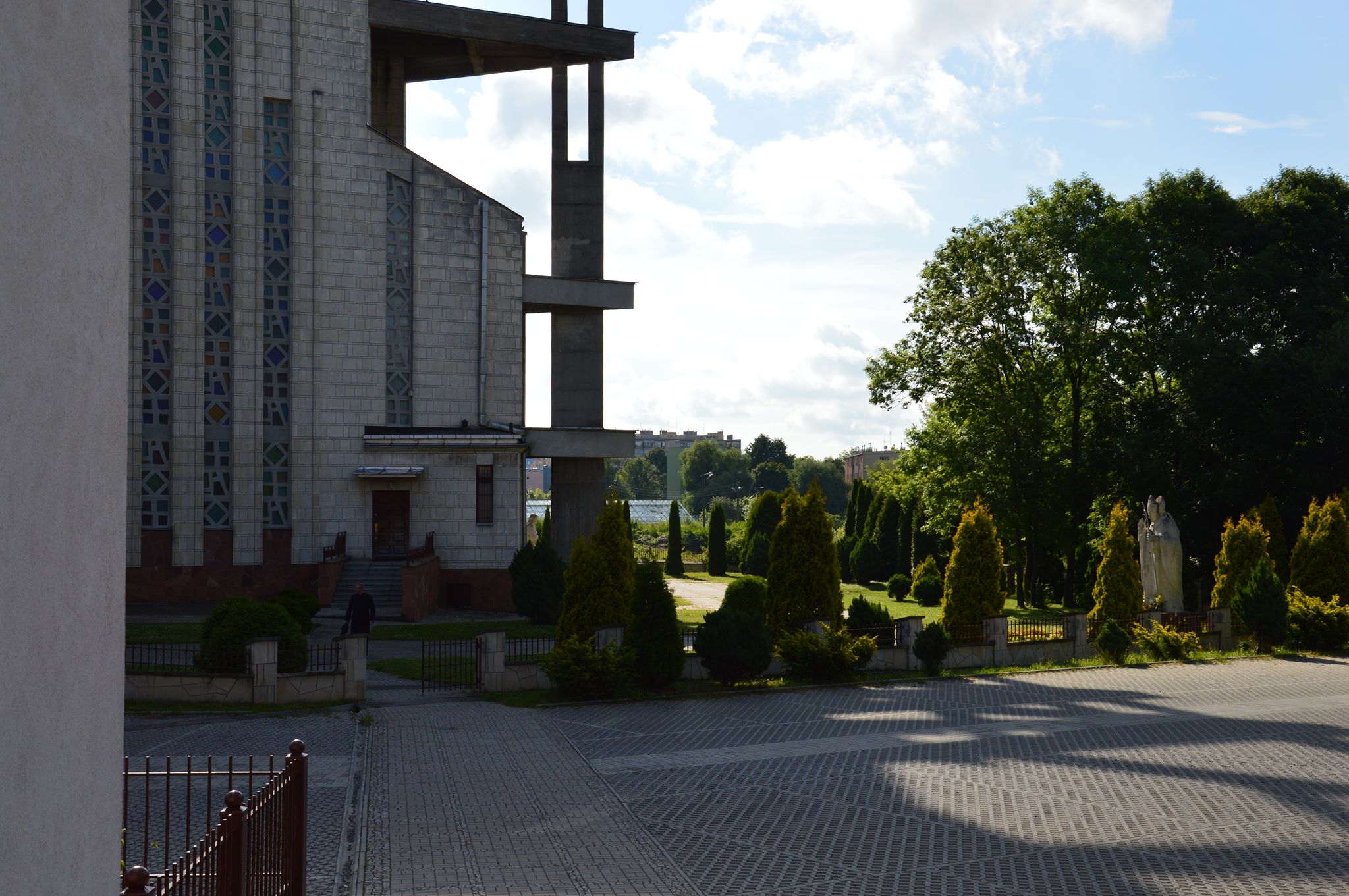 Zieleń przy kościele – od tyłu
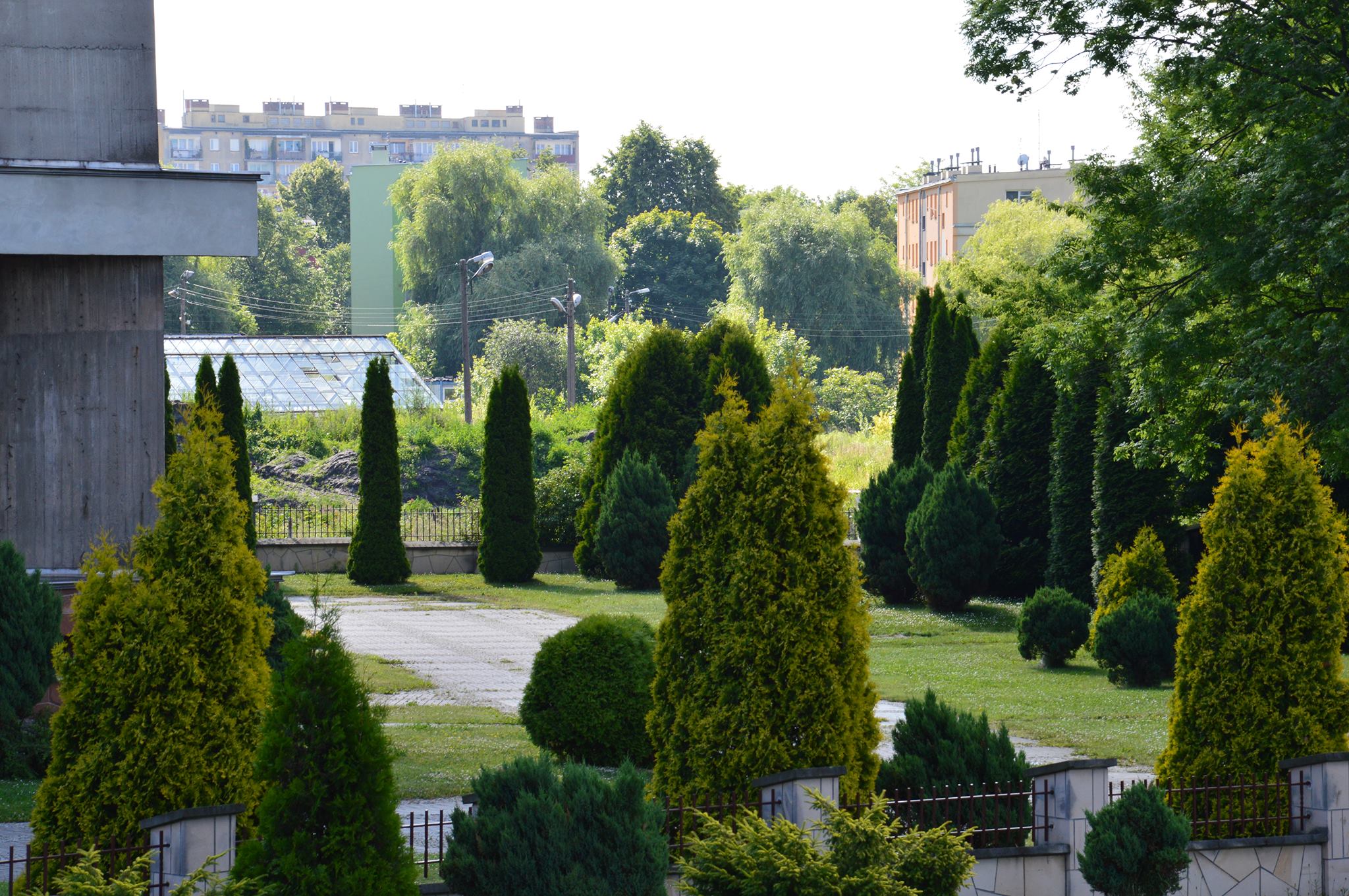 Proboszczem parafii Miłosierdzia Bożego jest ks. Jerzy Ostrowski
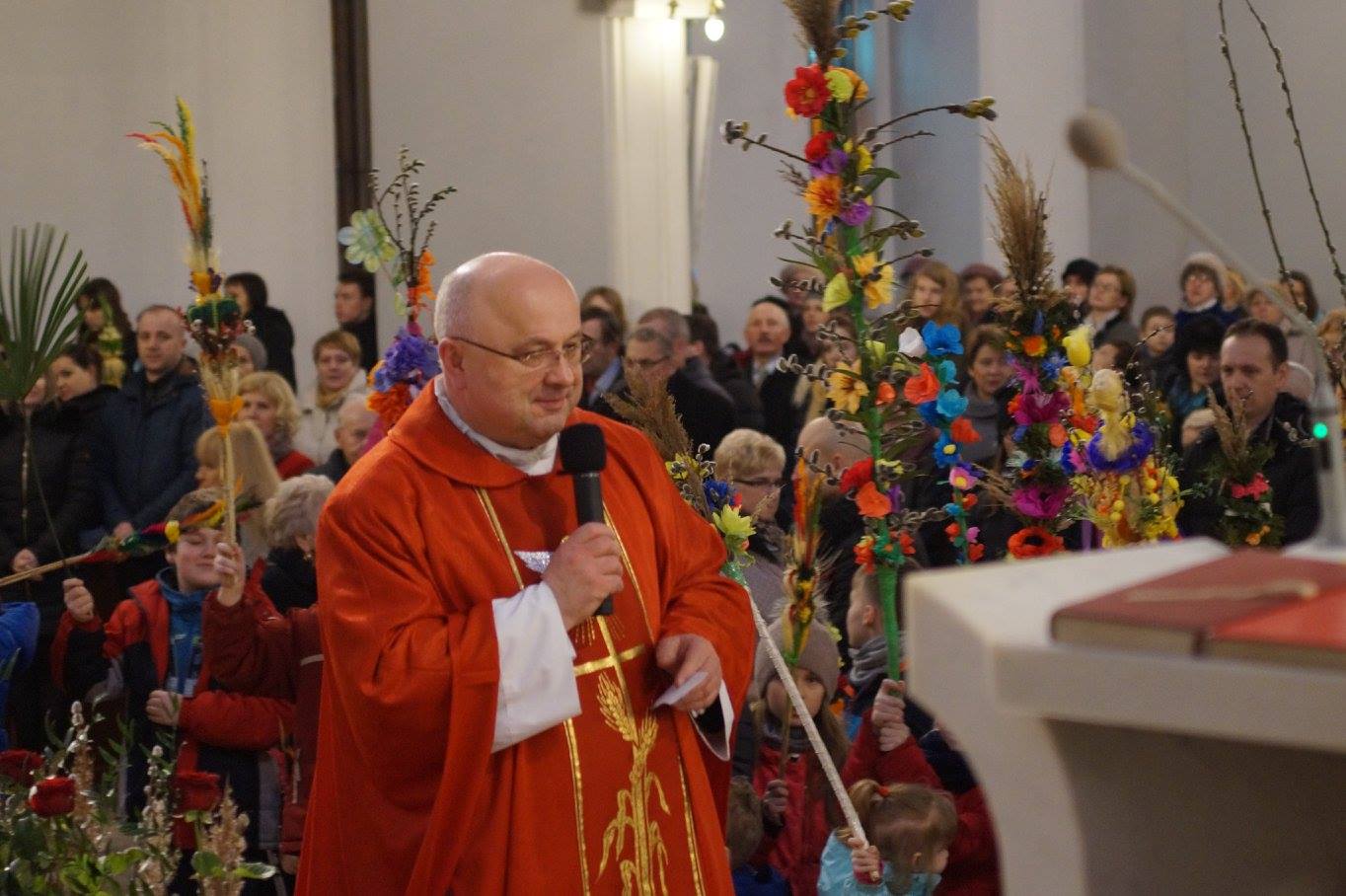 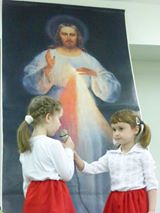 Kielce
Przedszkole im. Św. Faustyny „serduszko”
Przedszkole zajmuje I piętro i część parteru
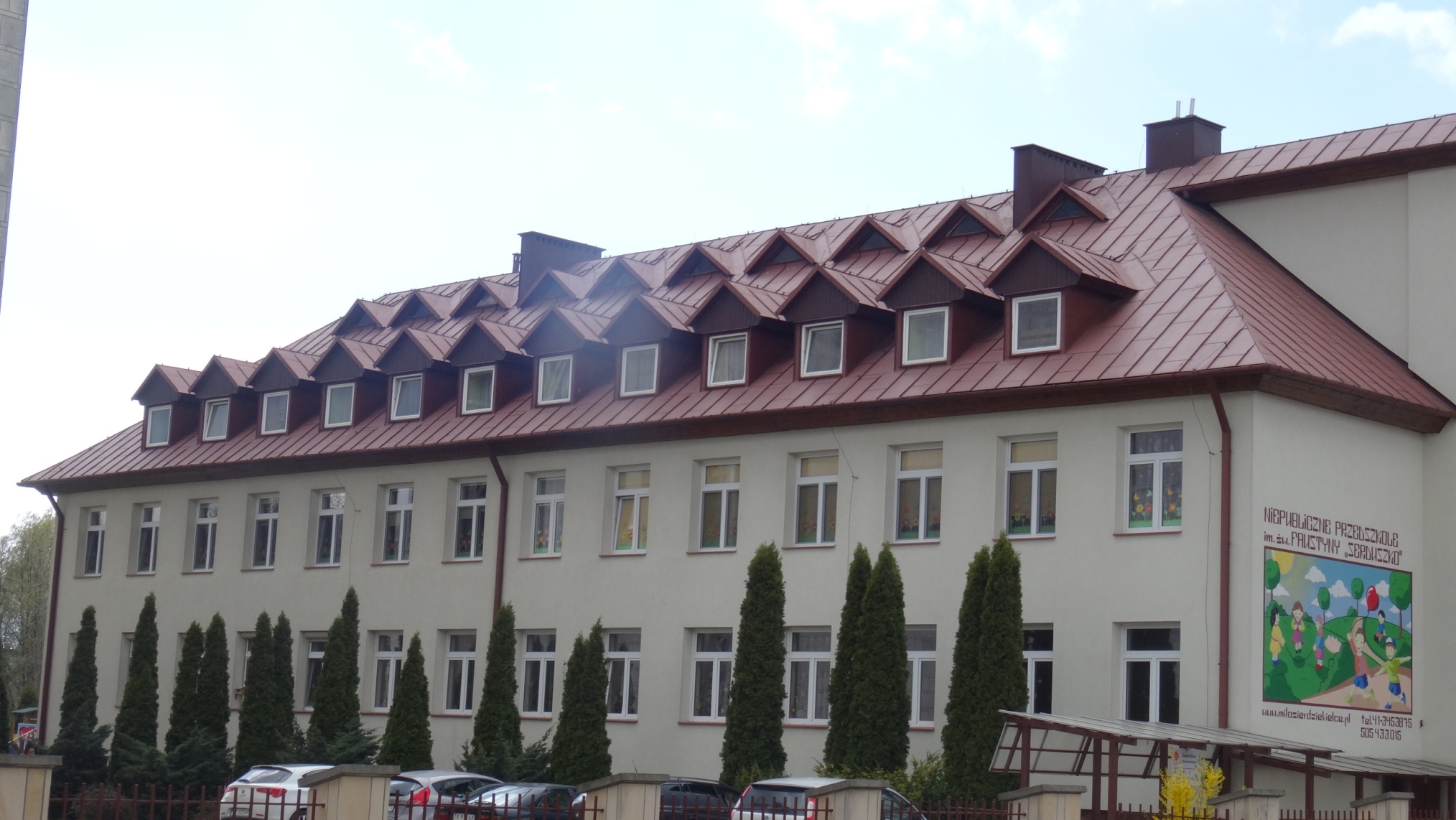 Jedno z dwóch wejść do przedszkola
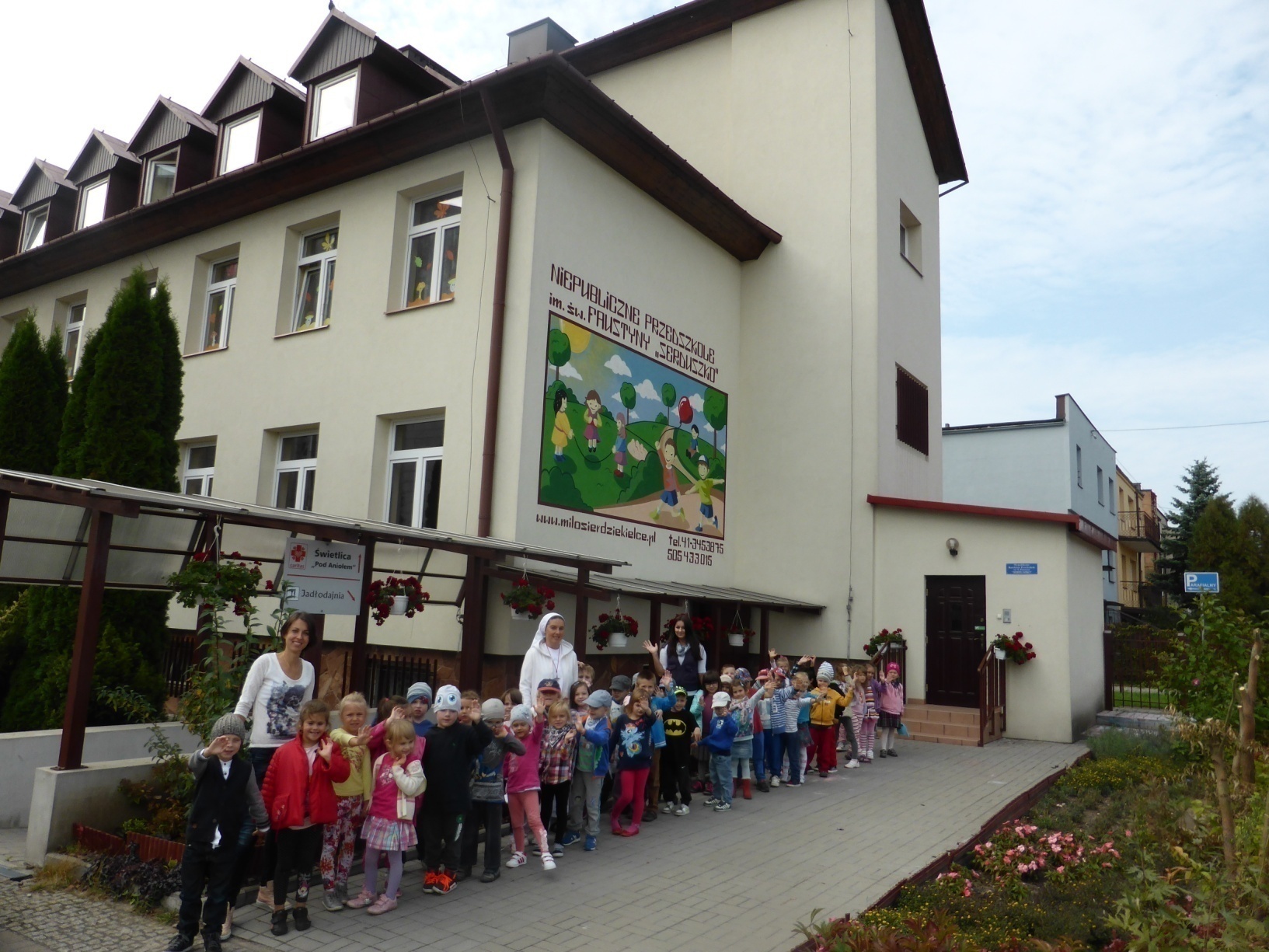 Przedszkole - korytarz na I piętrze
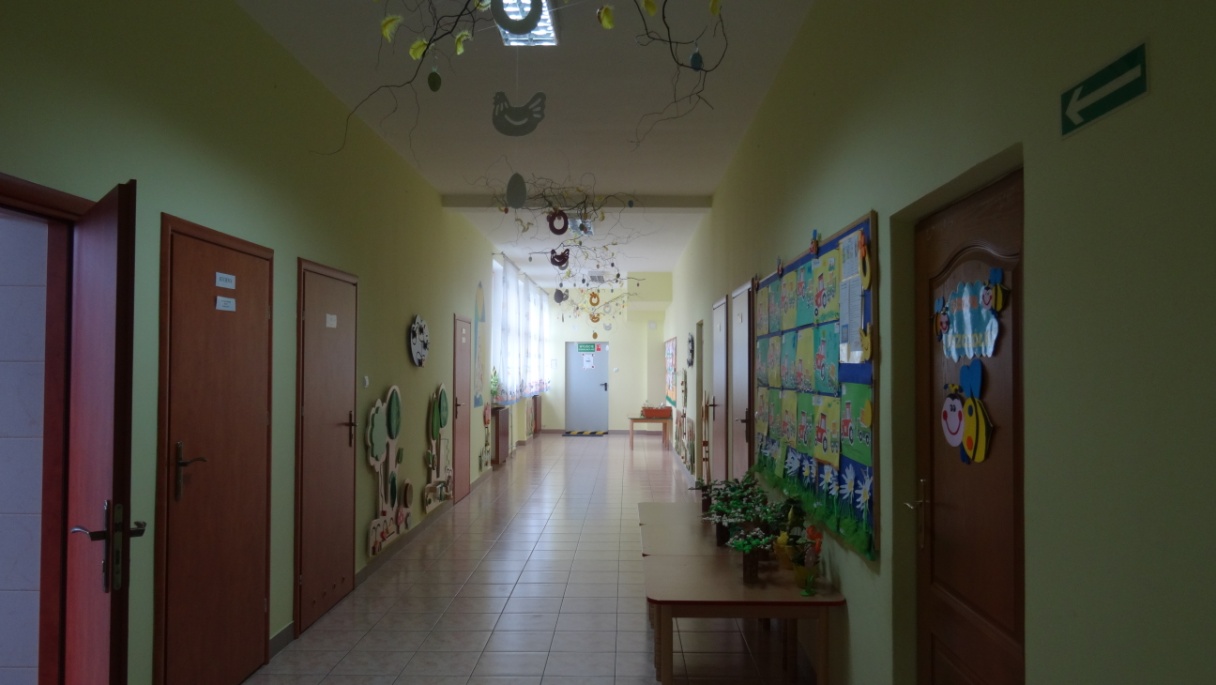 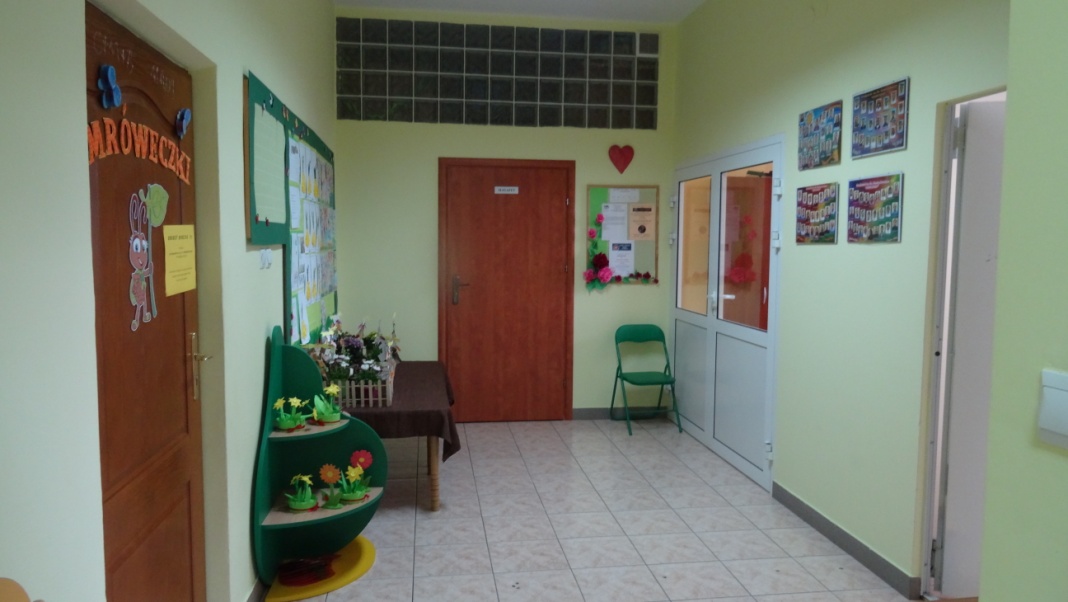 Dyrektor s. Cecylia pasuje nowych przedszkolaków
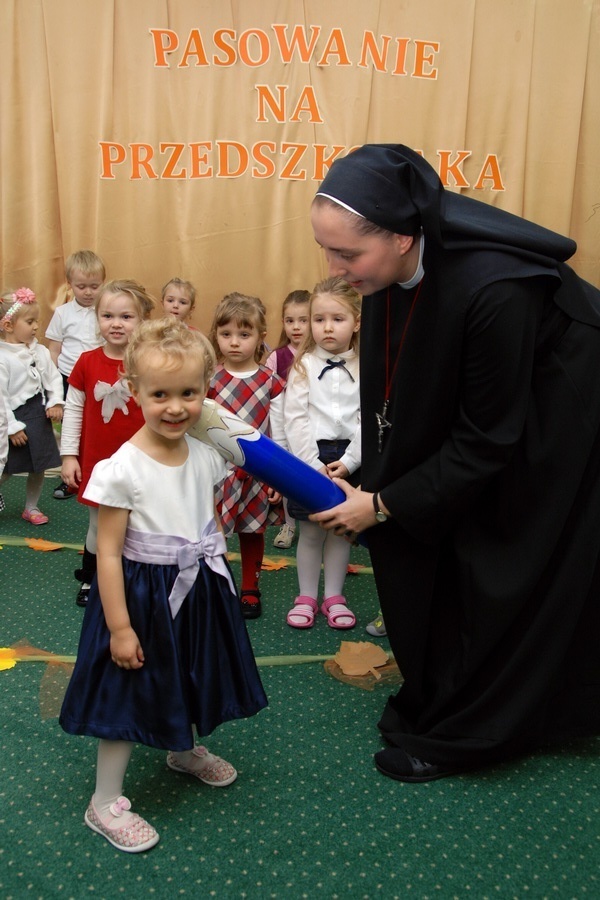 Oto prawdziwe przedszkolaki! (3-latki s. Laury)
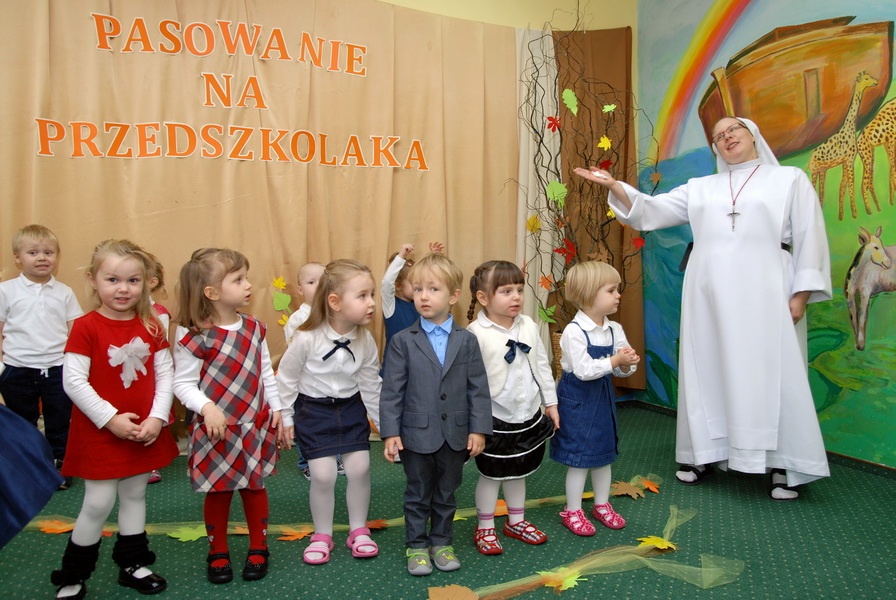 Grupa s. Mai: Pszczółki (3-latki) – już pasowane
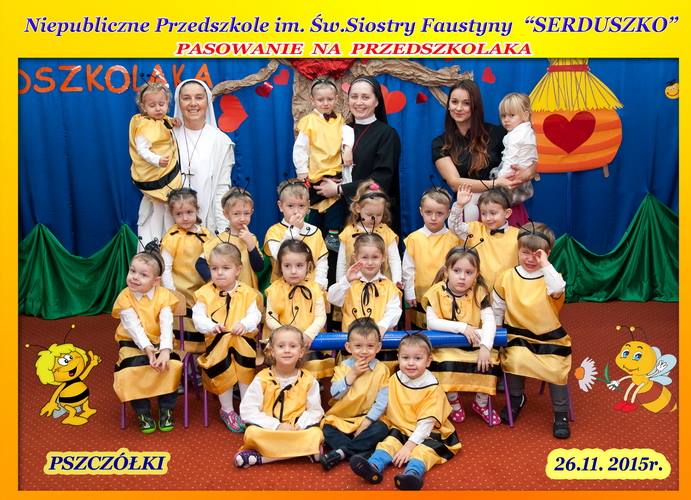 U Biedroneczek – zajęcia w grupie s. Marleny
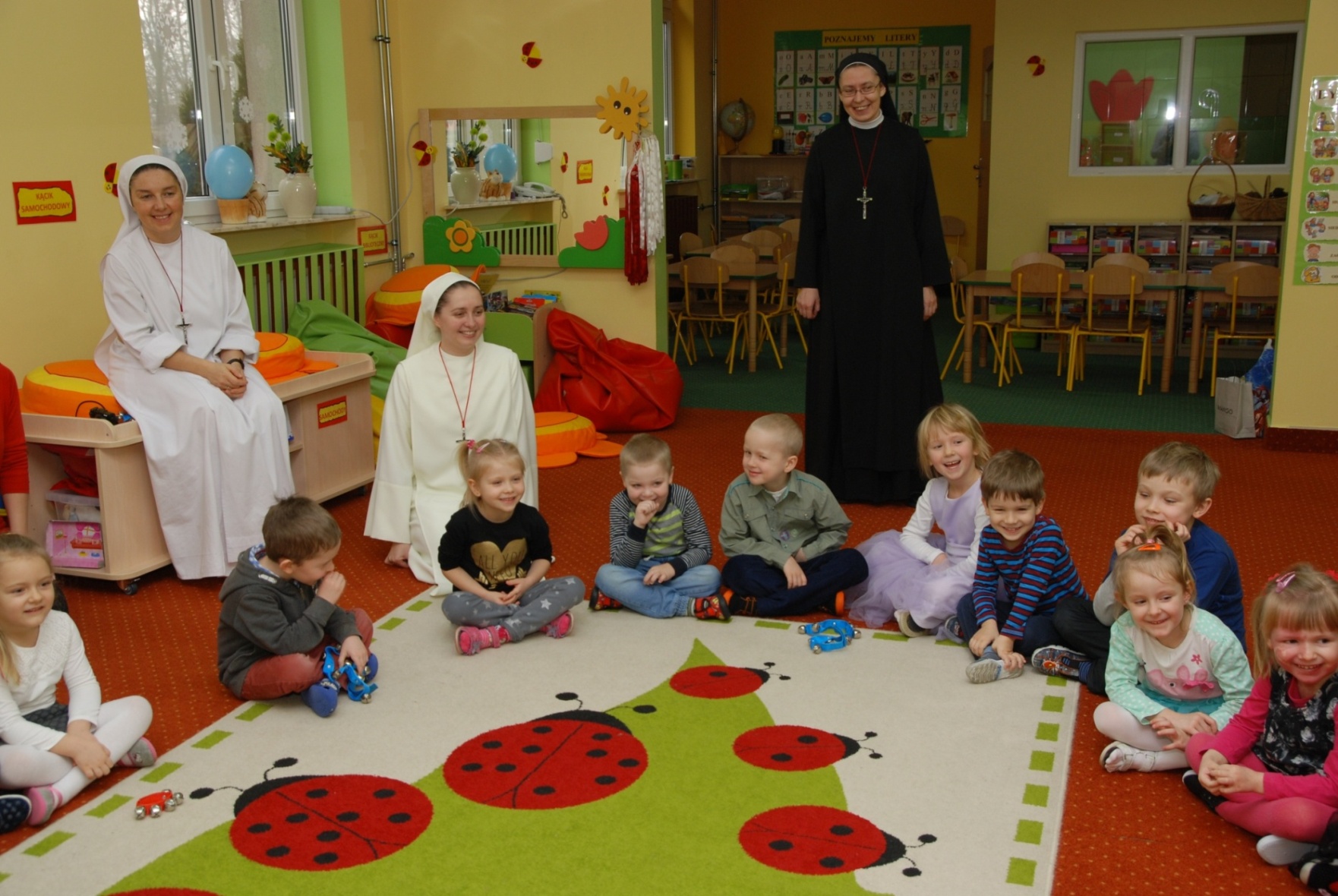 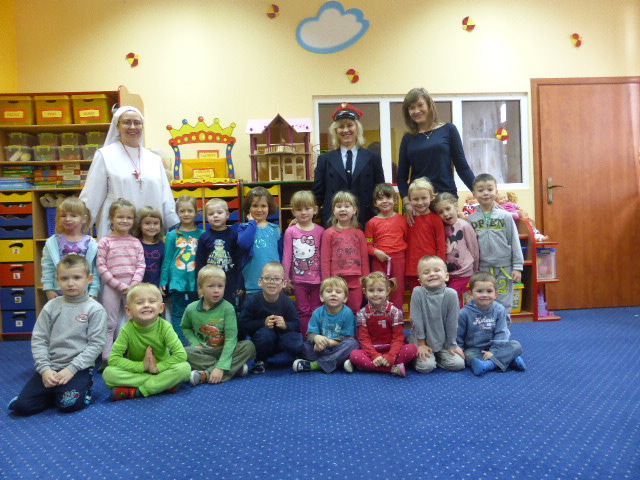 Do grupy Mróweczki (s. Laury) przyszedł Mikołaj
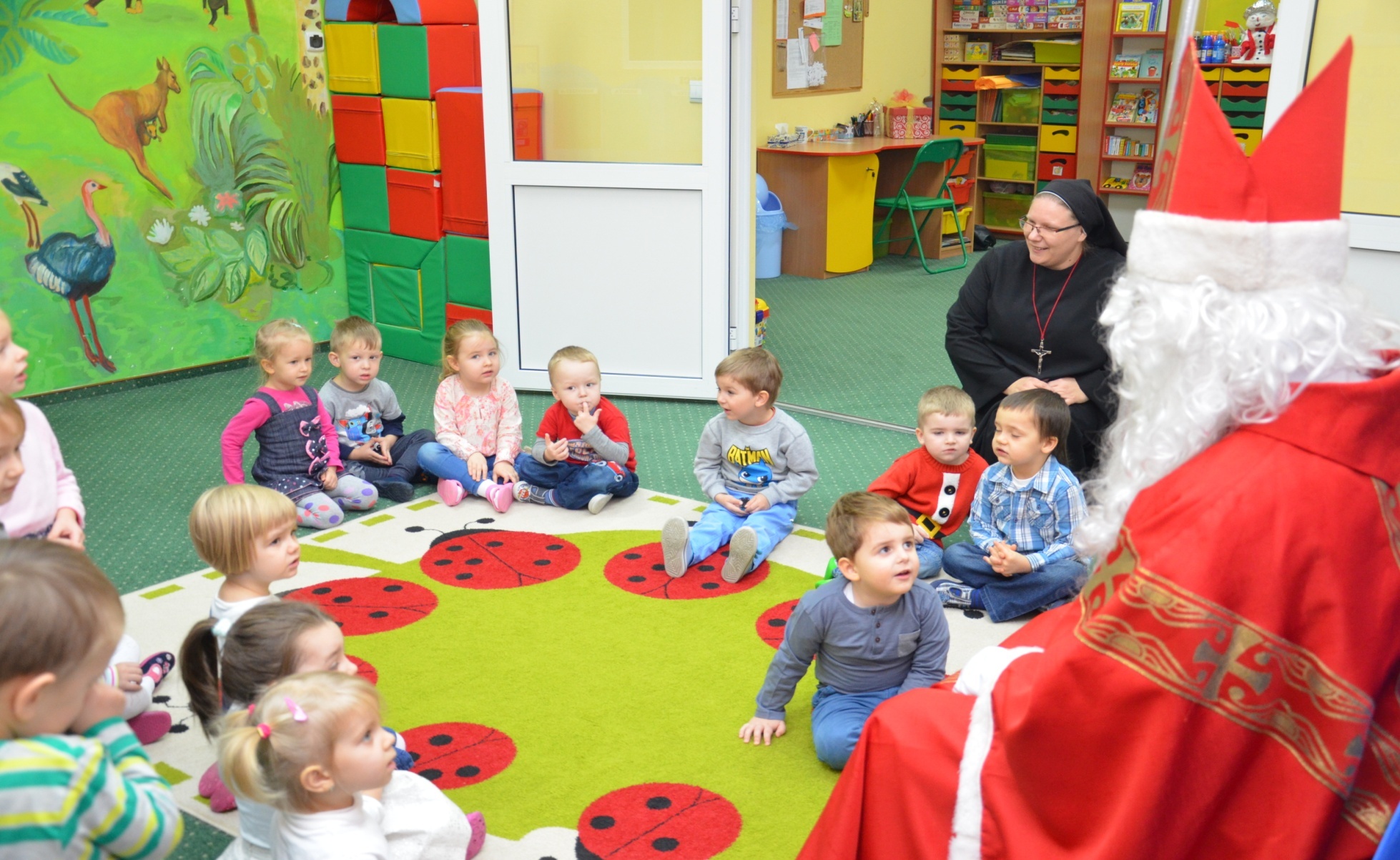 Dzieci często odwiedzają ciekawe miejsca
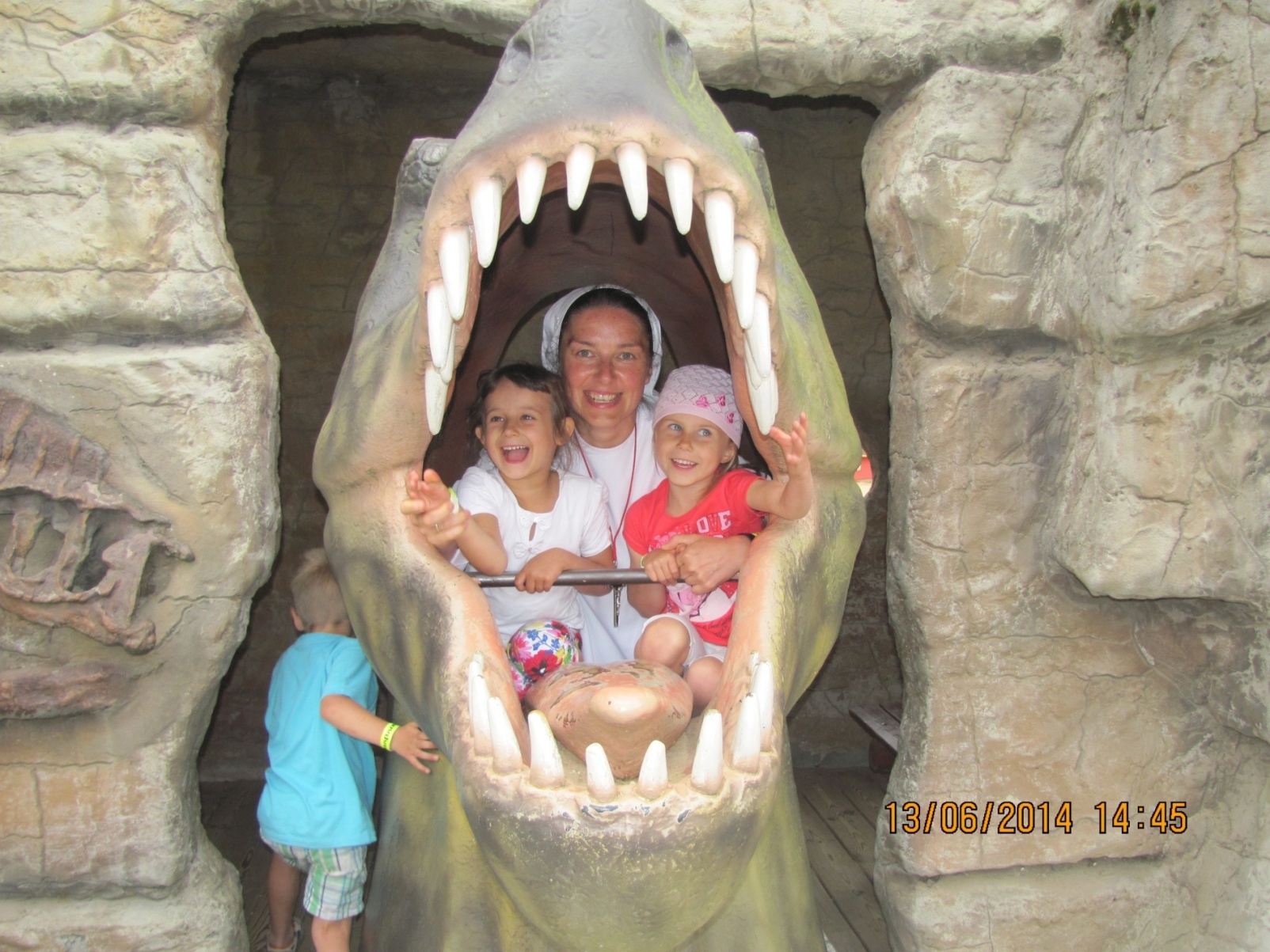 Występy przedszkolaków na Festynie Rodzinnym – na tle parku obok kościoła
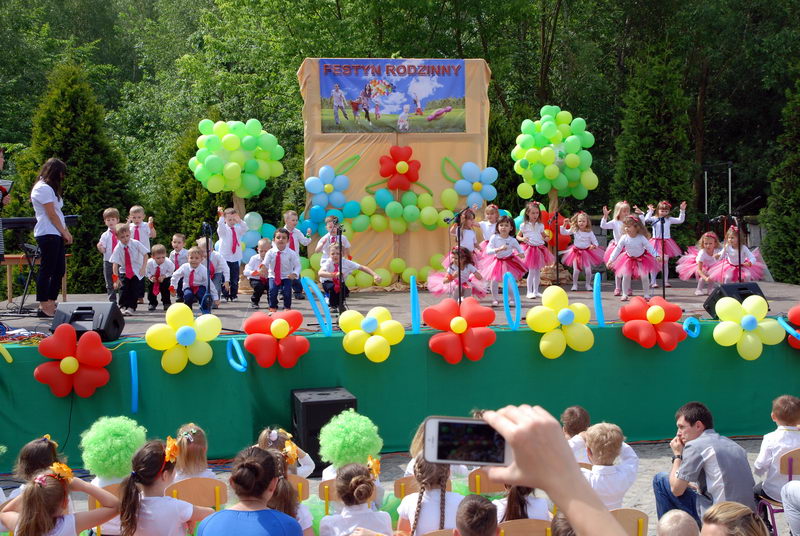 Dzieci lubią występować na scenie
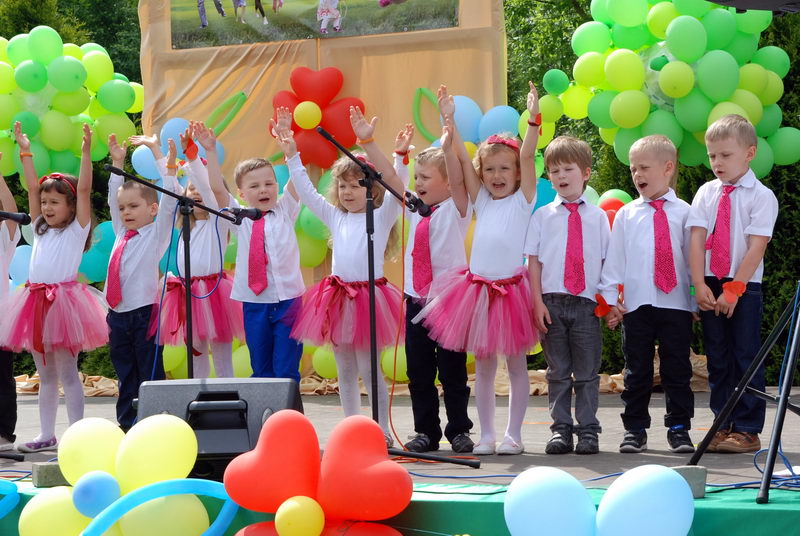 Jasełka Pszczółek – grupa s. Mai
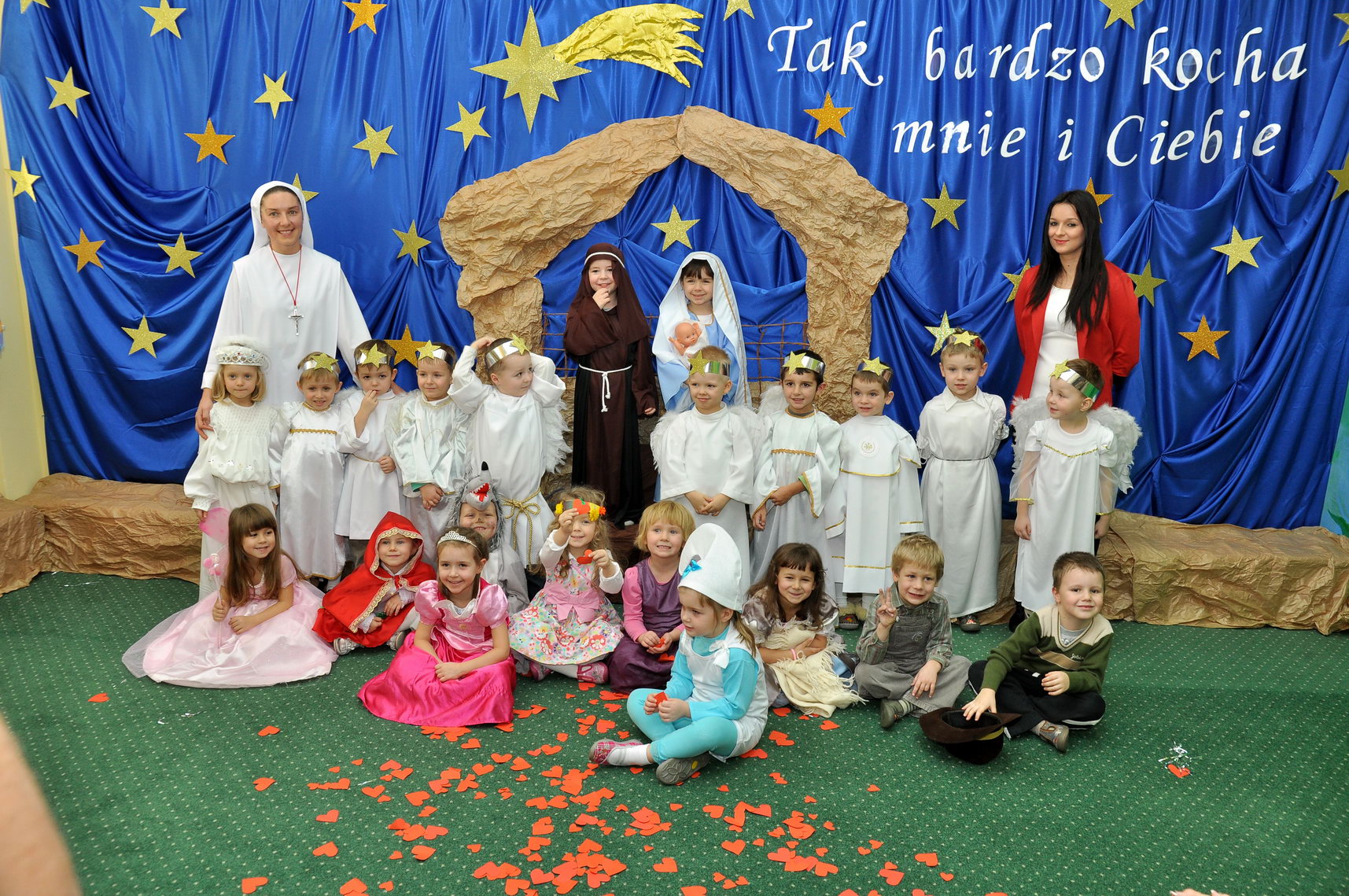 Najmłodszy aktor w roli głównej 
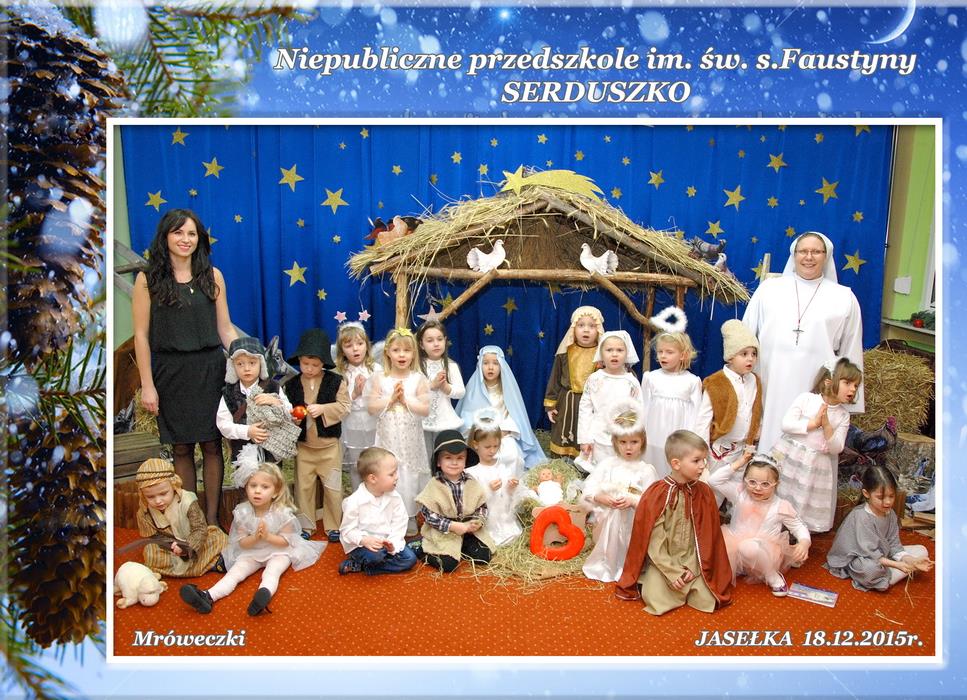 Jasełka w Domu Opieki Społecznej
Przedstawienie ,, W promieniach Miłosierdzia”
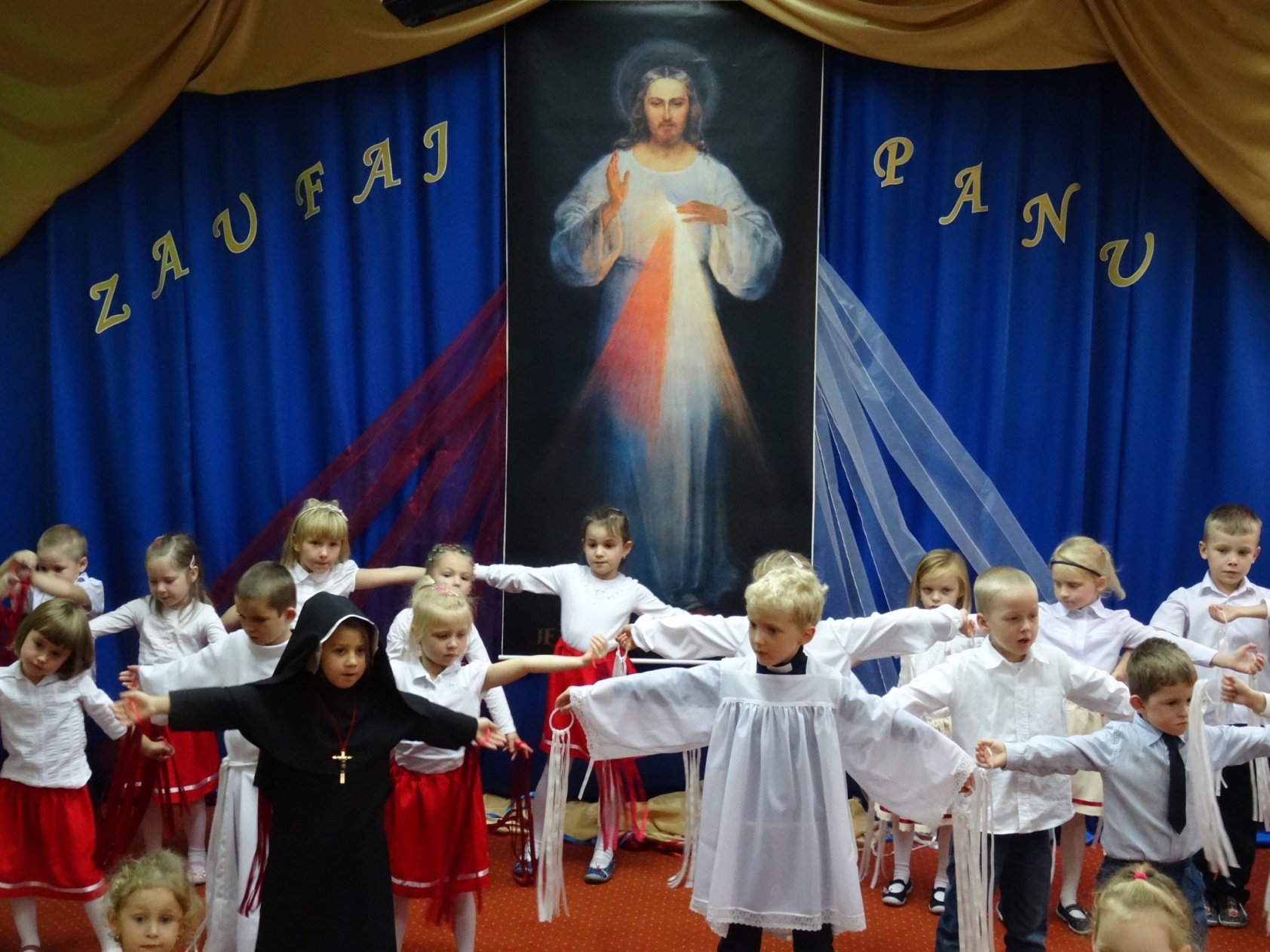 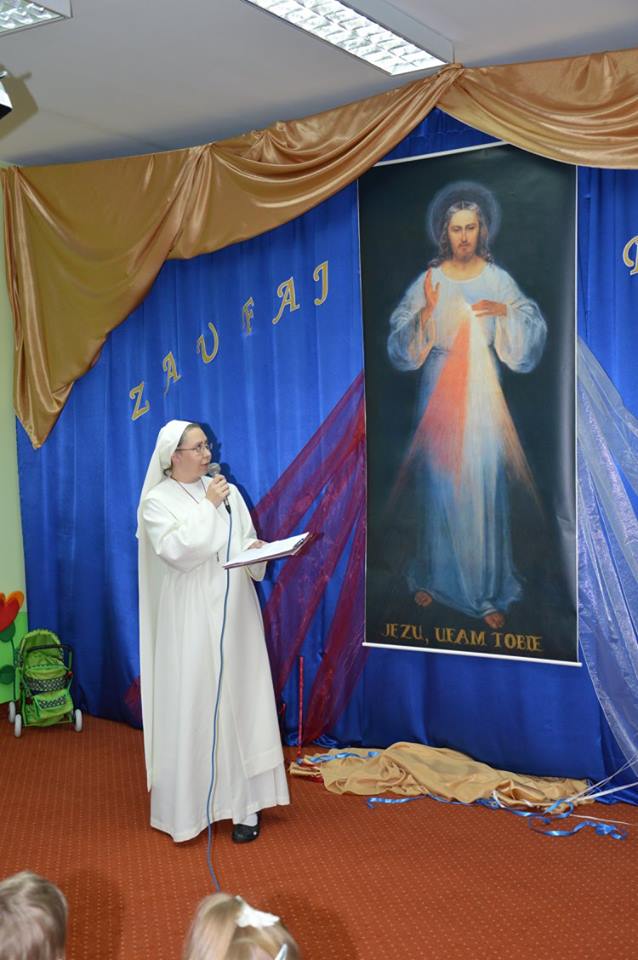 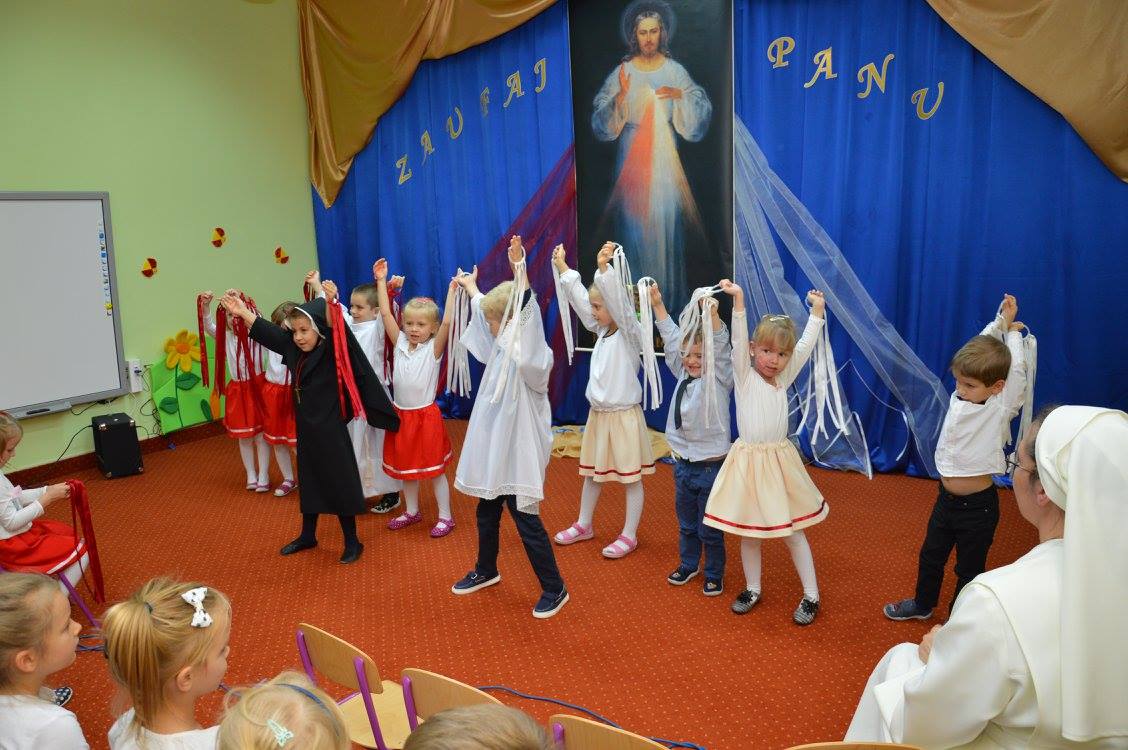 Występ dzieci w Hospicjum
Lubimy tańczyć!	Bal karnawałowy
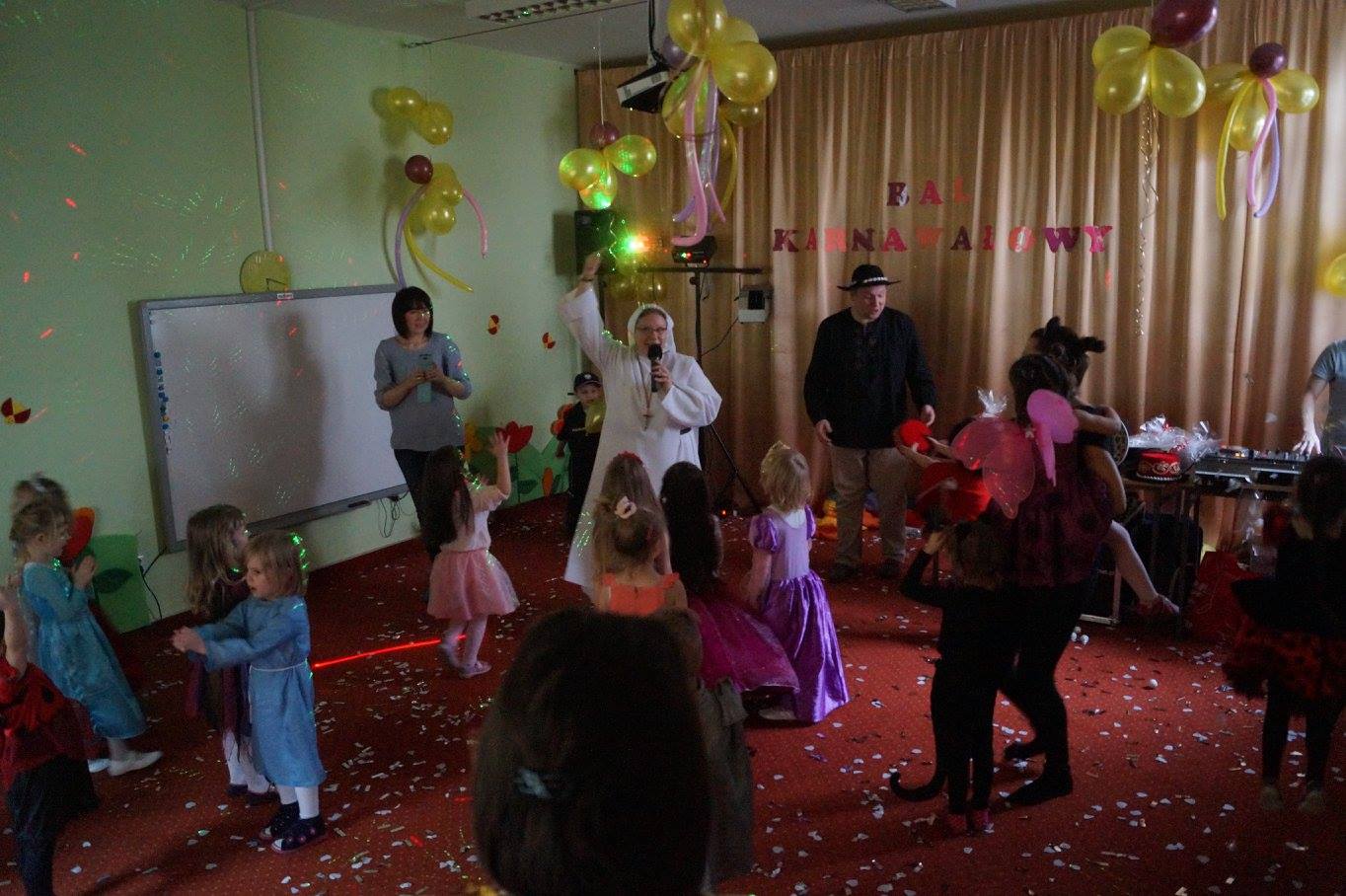 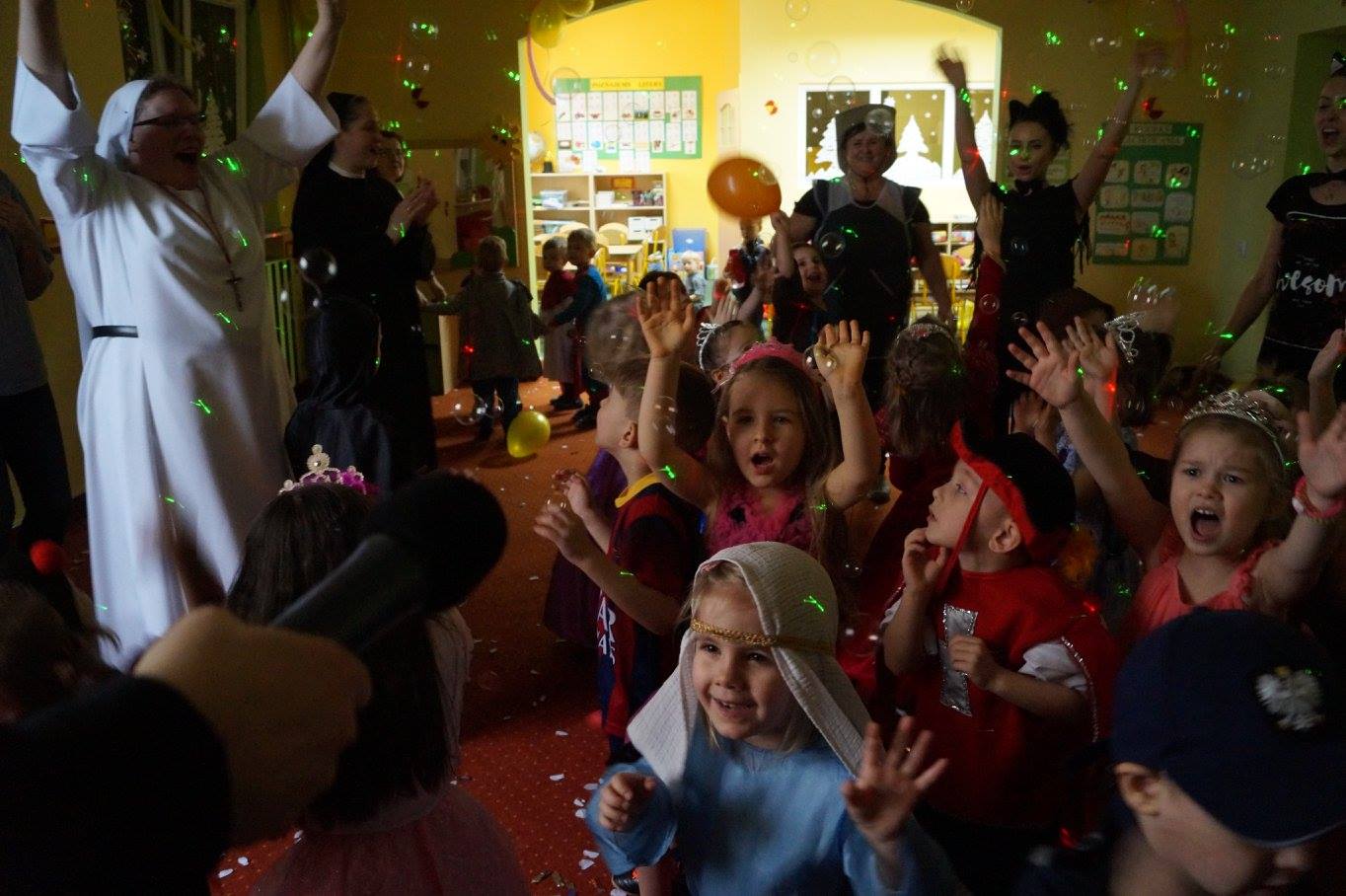 Na ten bal trzeba się starannie ubrać
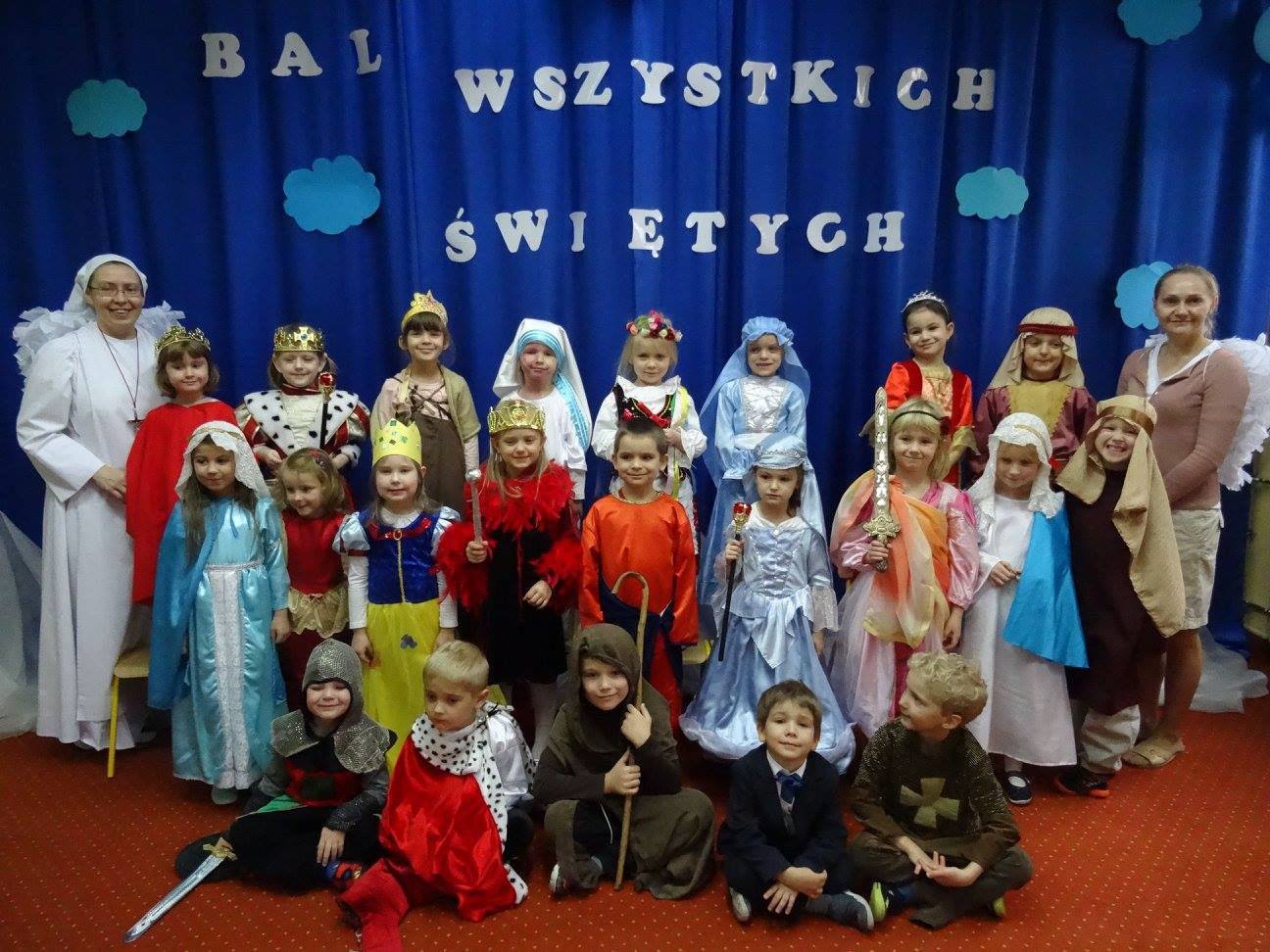 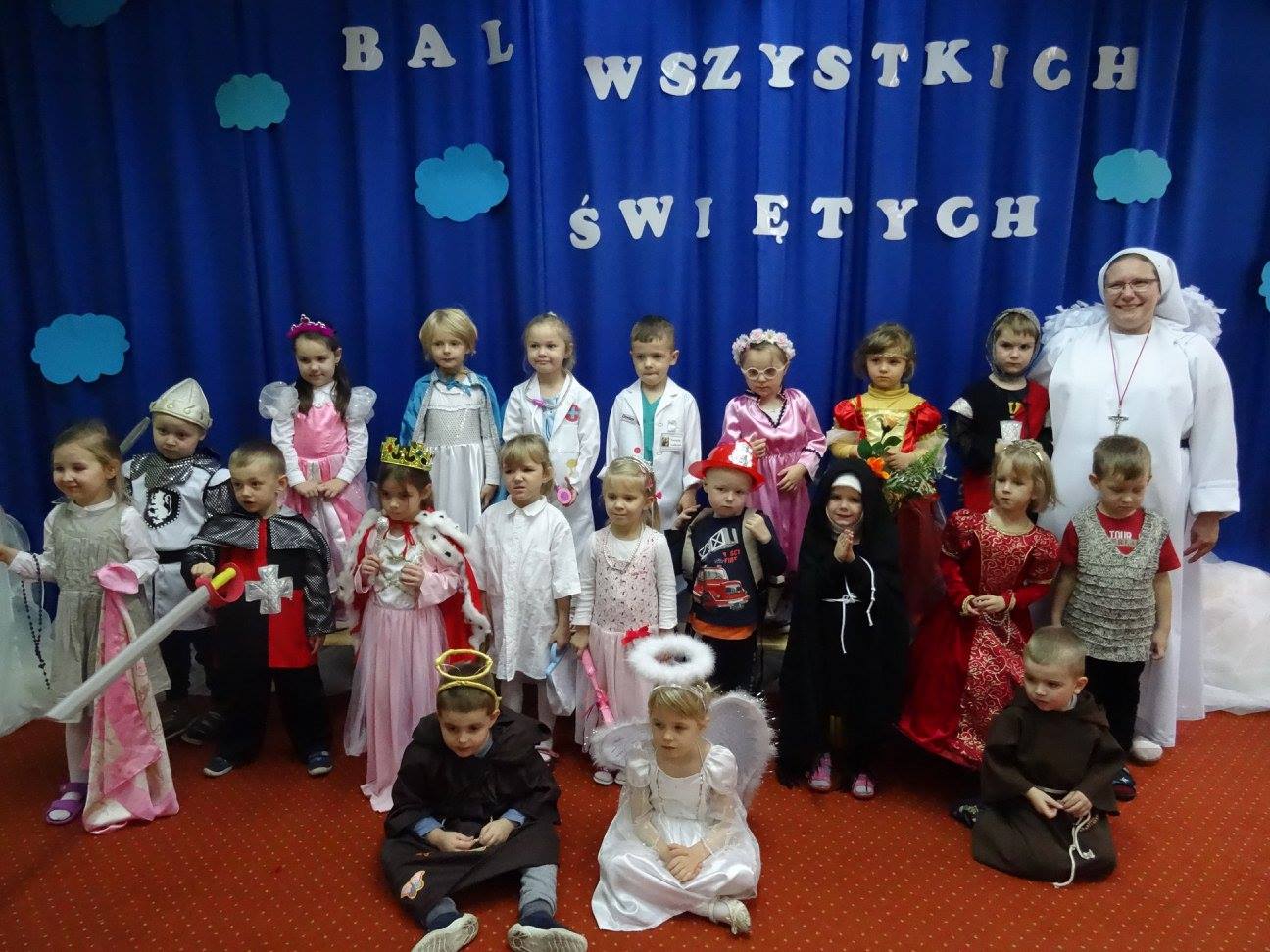 Msza Święta dla dzieci i rodziców
Wspólna zabawa na placu kościelnym
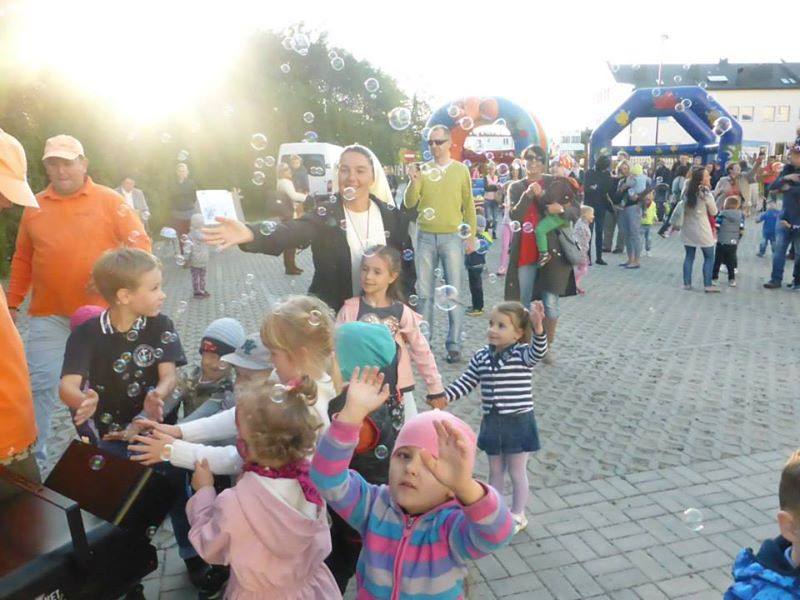 6.09 2015 -  Święto 5-lecia istnienia przedszkola (układanie tortu z babeczek)
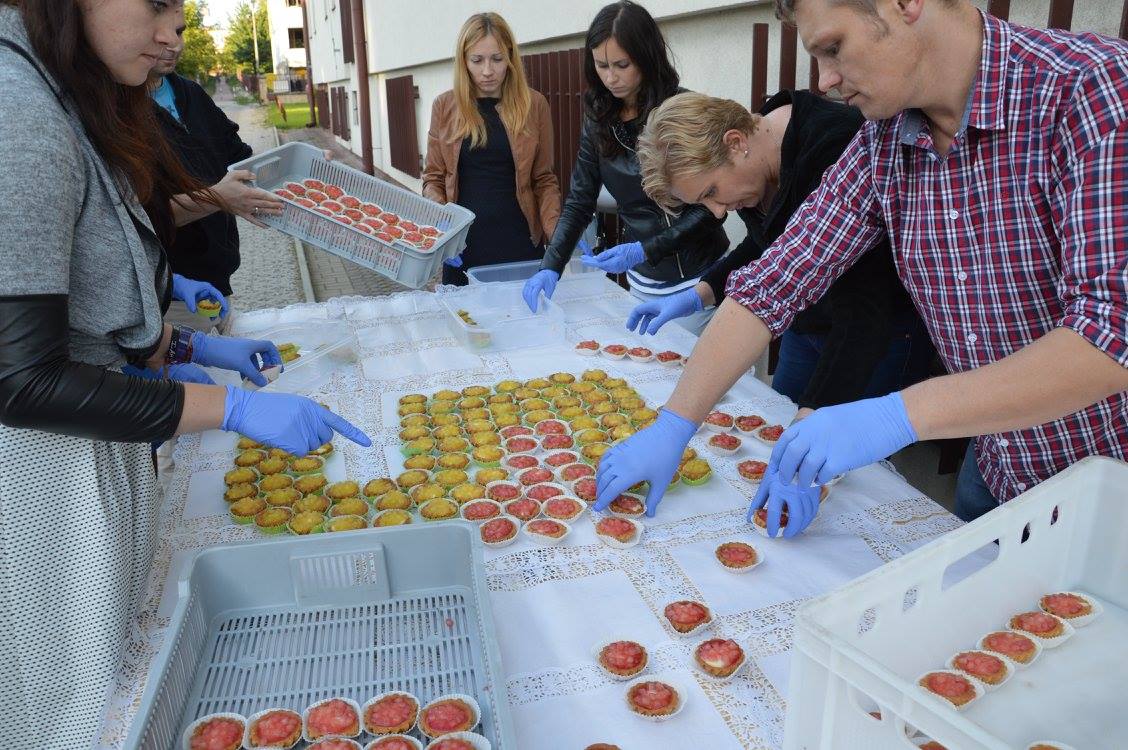 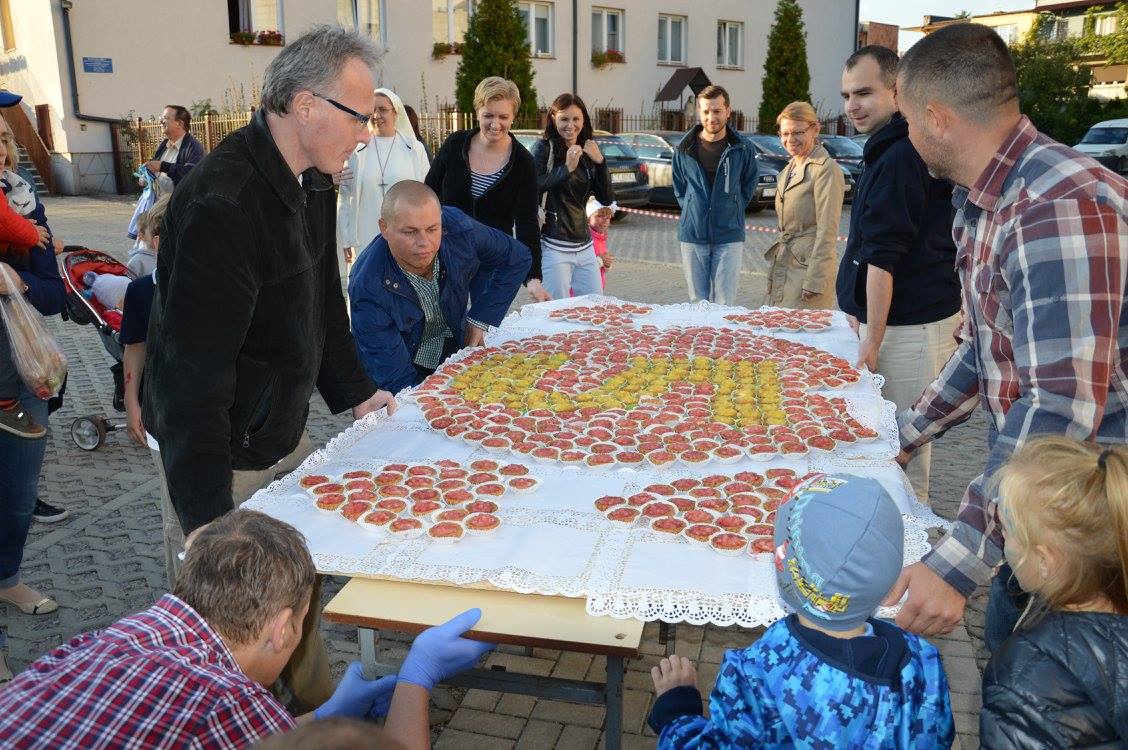 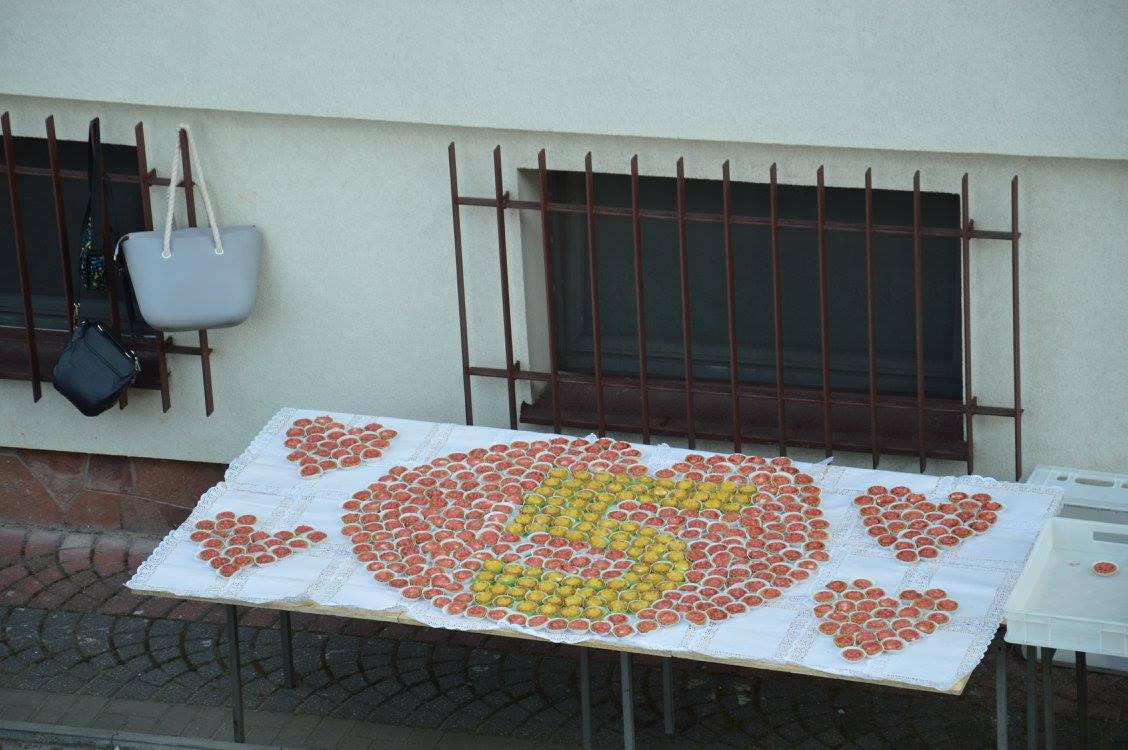 katecheza
Szkoły podstawowe, w których uczą siostry:
s. Dorota – SP 34
s. Tymoteusza – SP 18
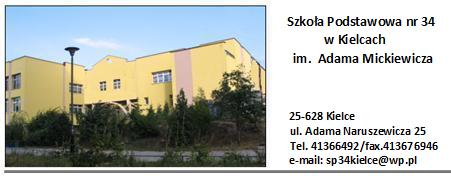 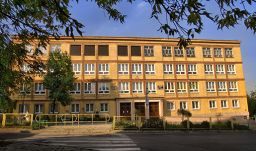 s. Tymoteusza o Miłosierdziu Bożym dla 3-latków
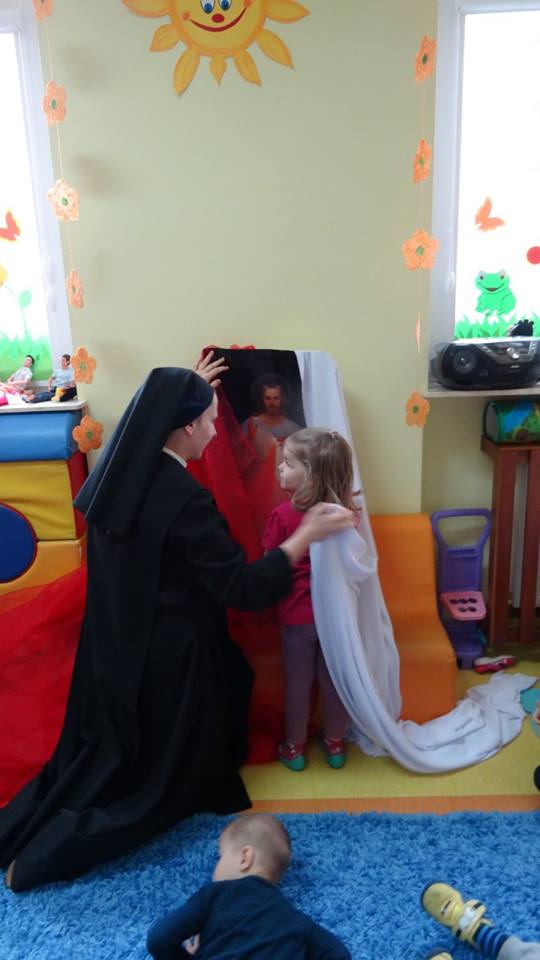 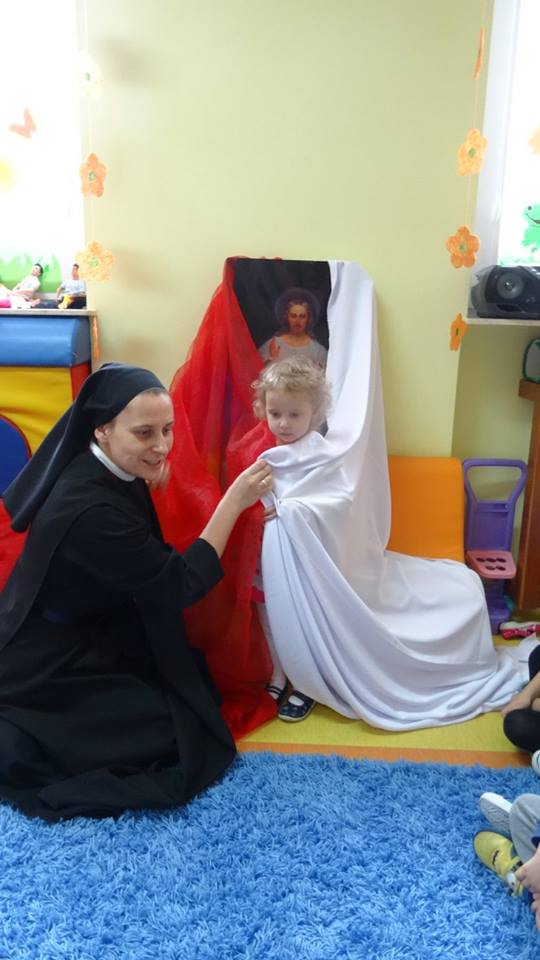 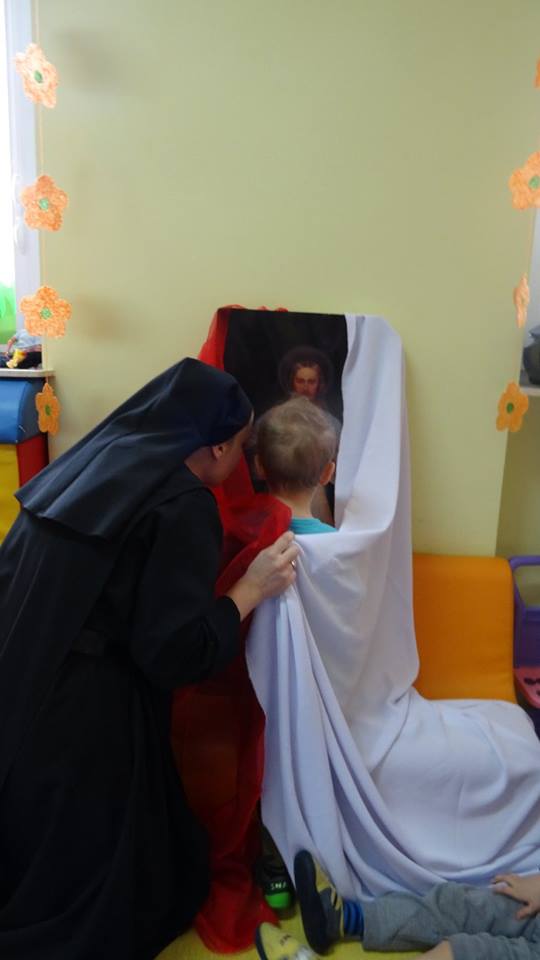 s. Dorota – katecheza o Janie Pawle II dla 5-latków
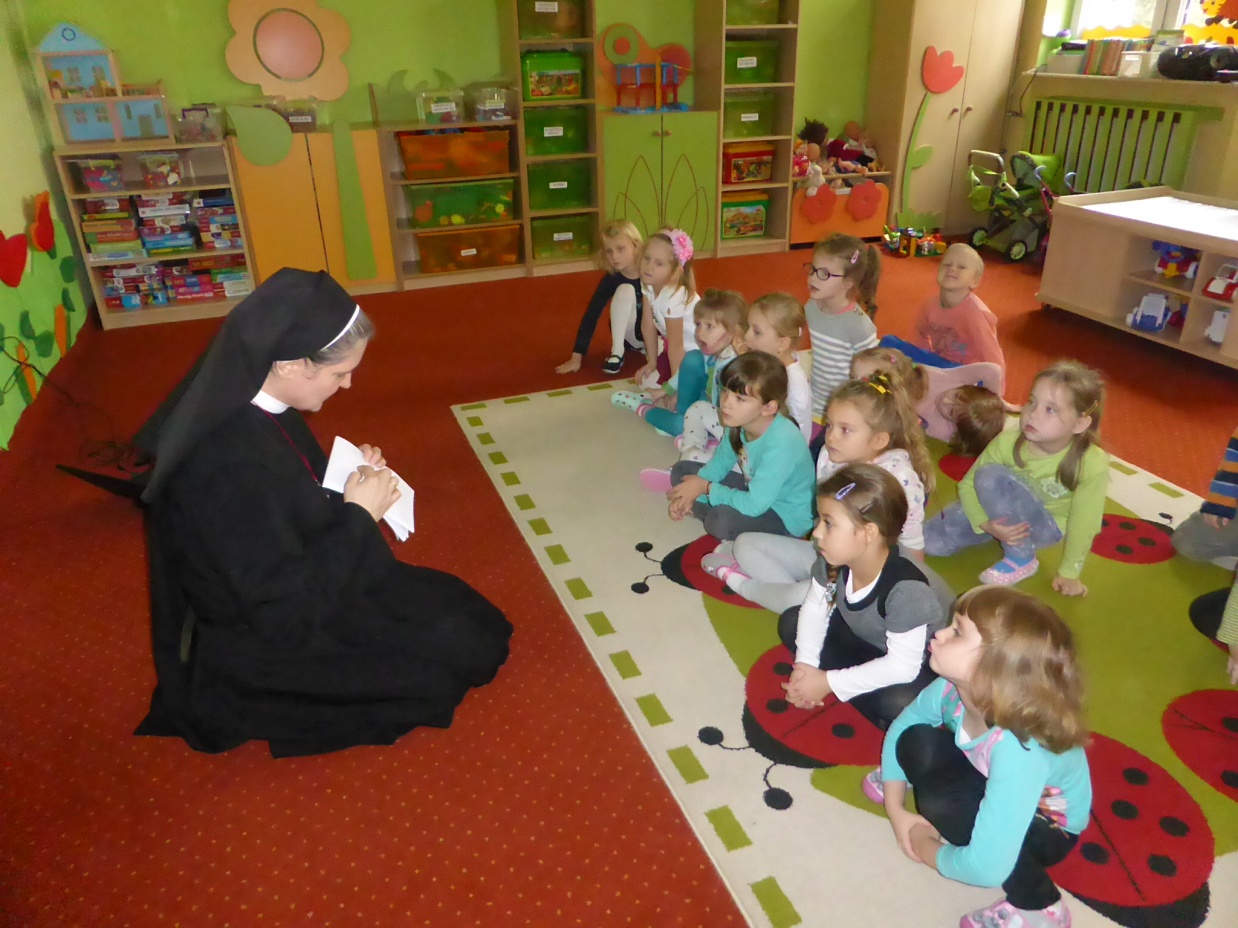 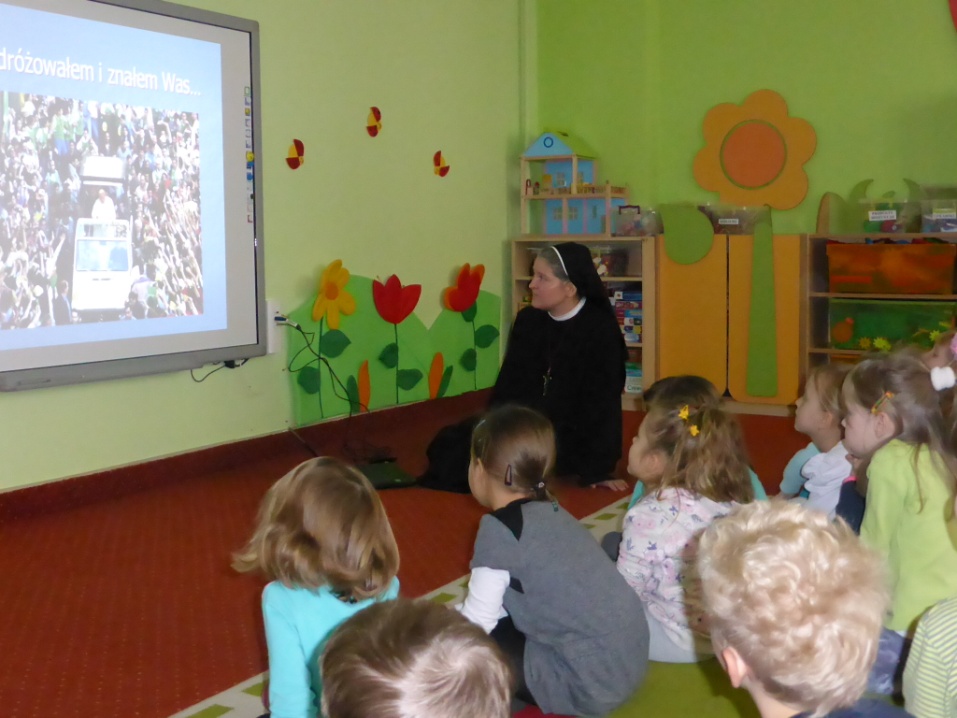 Praca w kościele
Dziecięcą scholę Promyki prowadzą s. Tymoteusza i s. Laura
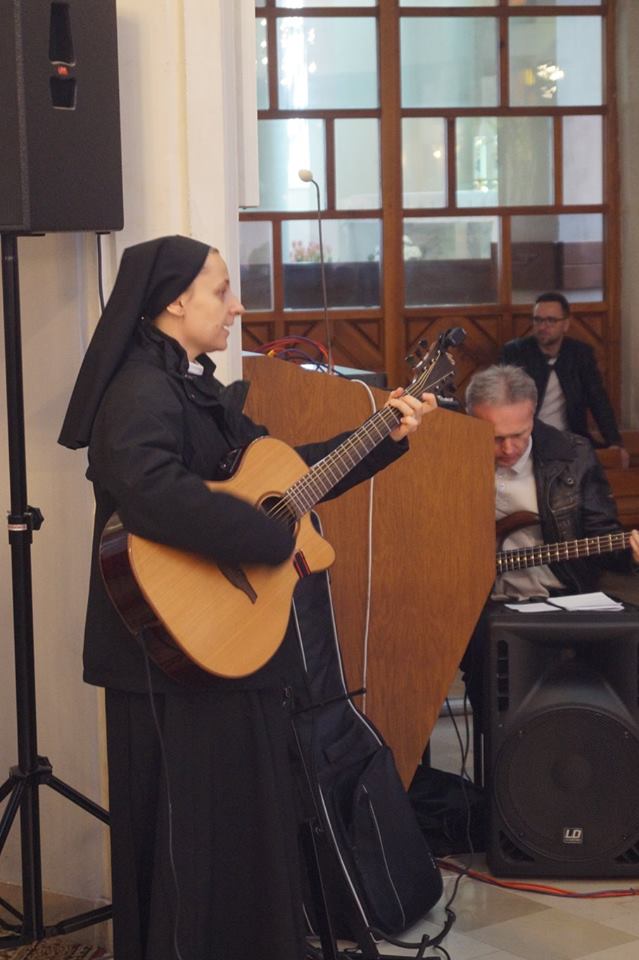 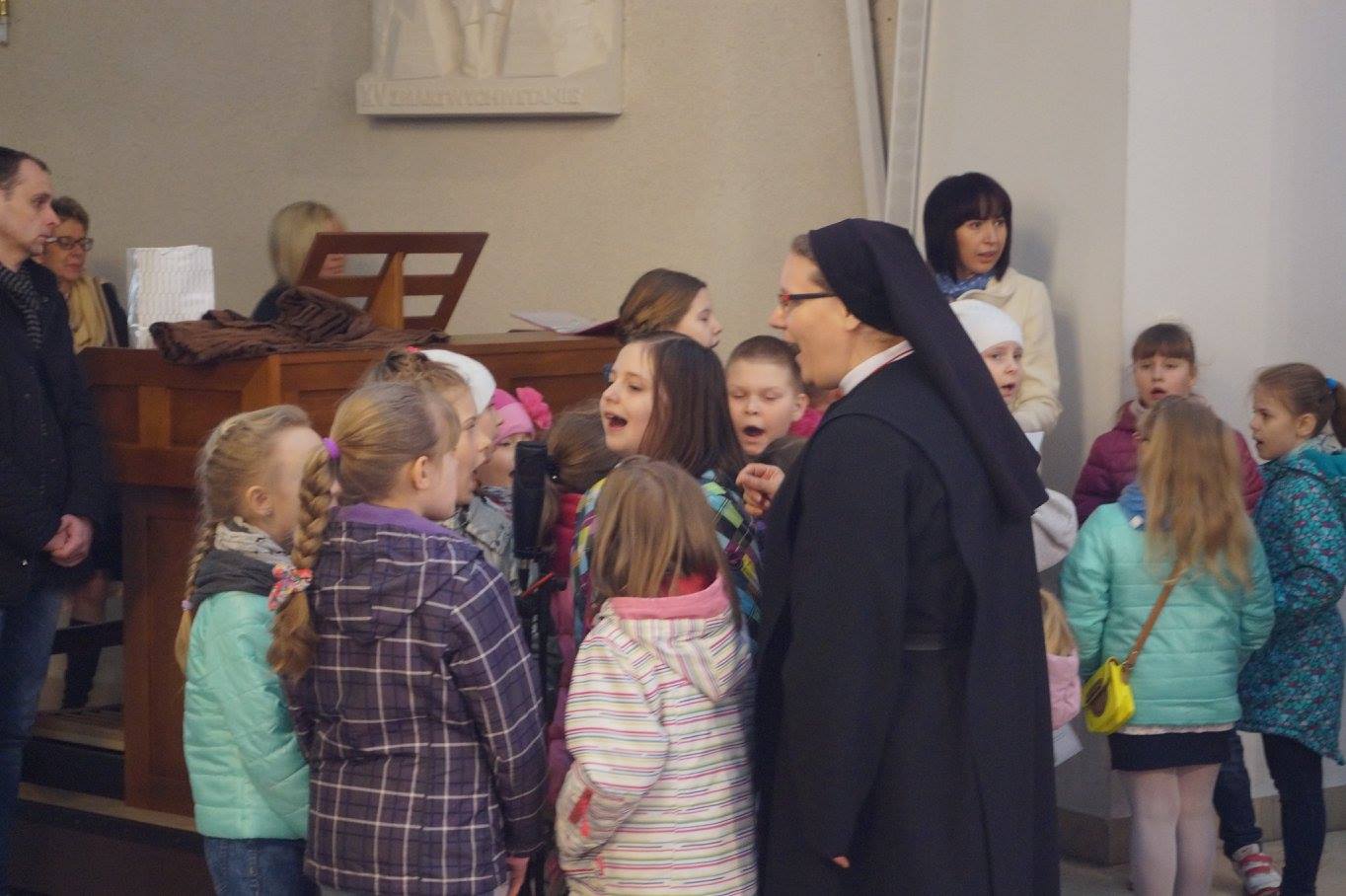 Koncert kolęd – specjalny występ Promyków
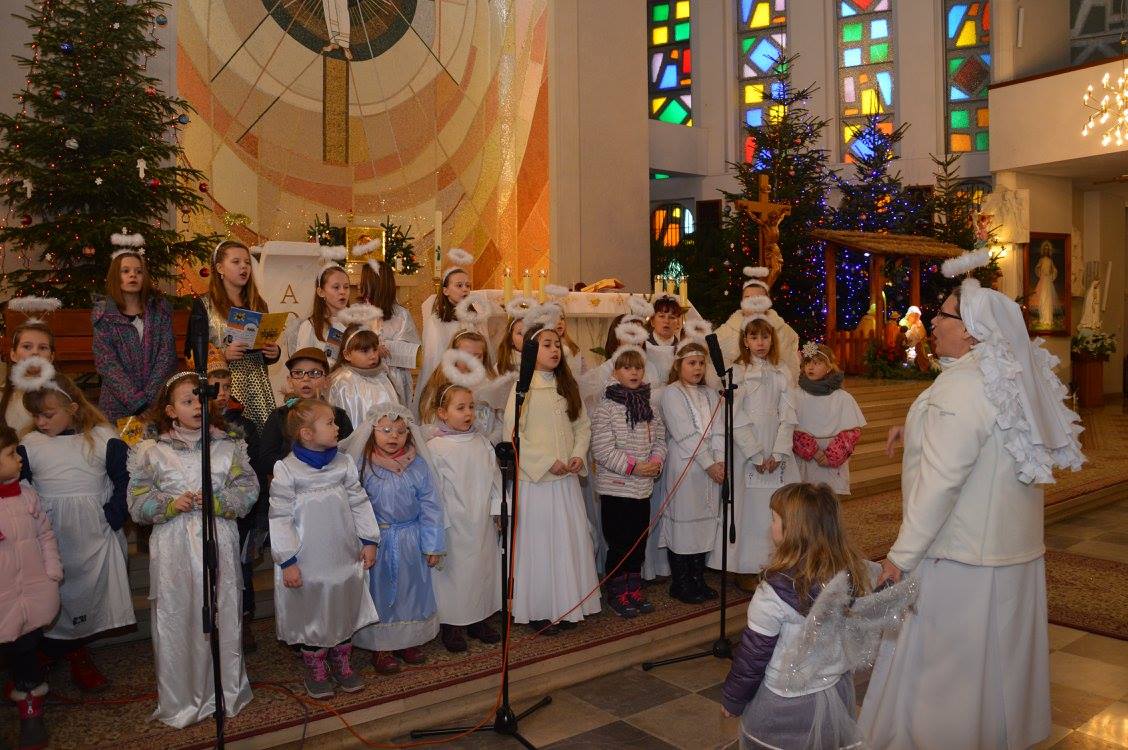 Rekolekcje szkolne 2015
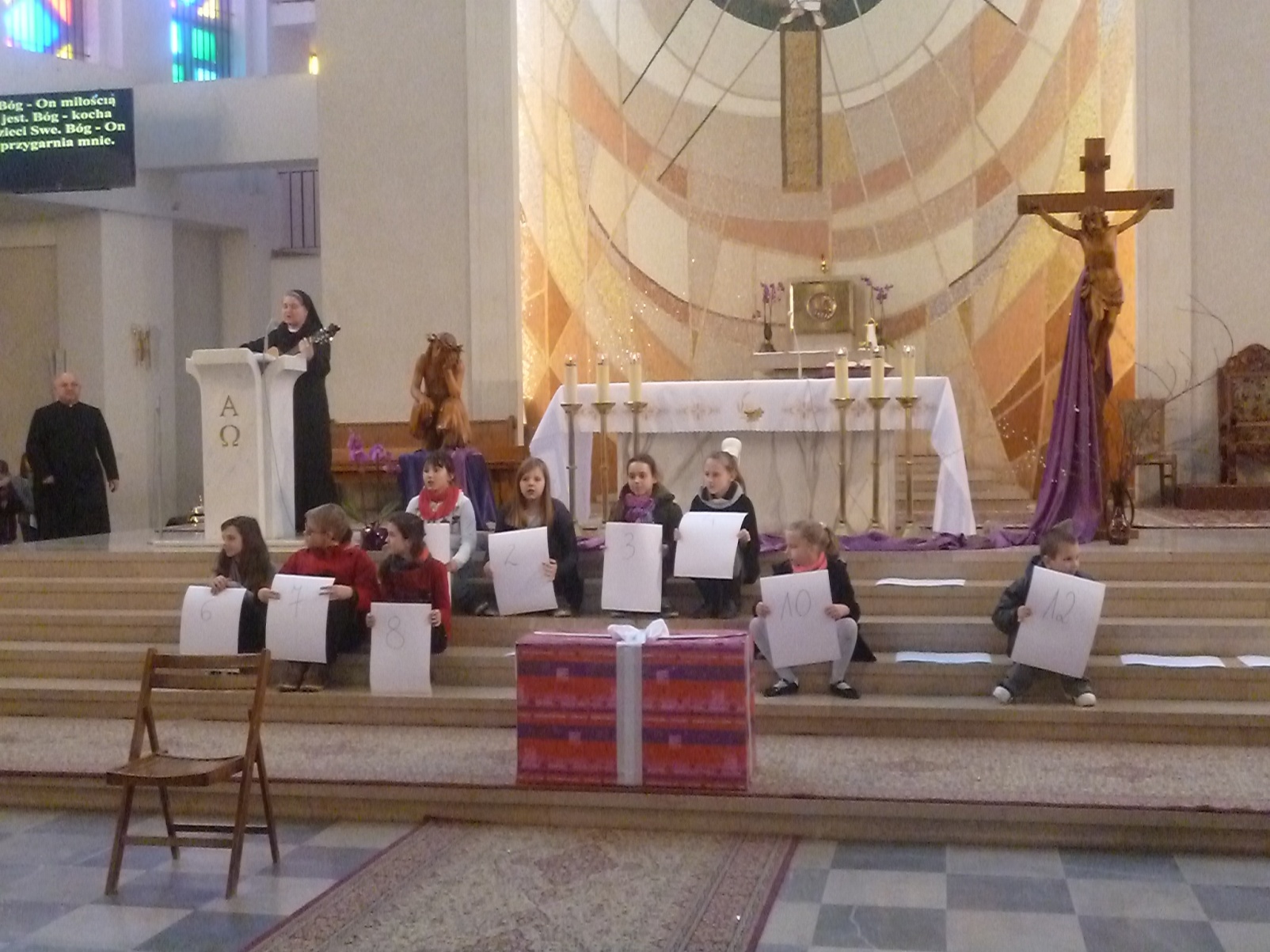 Troszczymy się o stroje liturgiczne i bieliznę kielichową (katechetki – gł. s. Dorota)
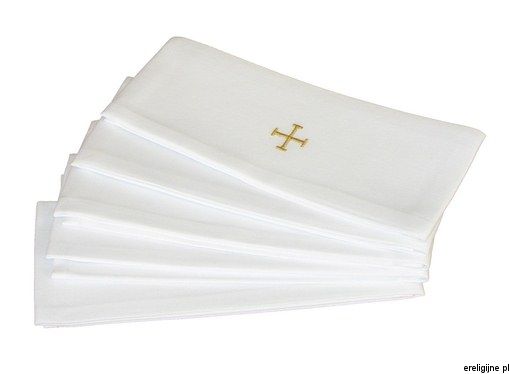 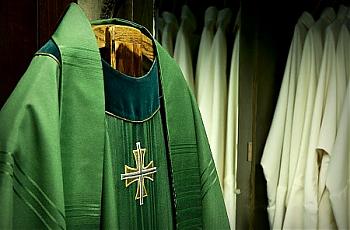 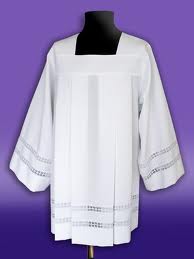 Układamy kwiaty w kościele
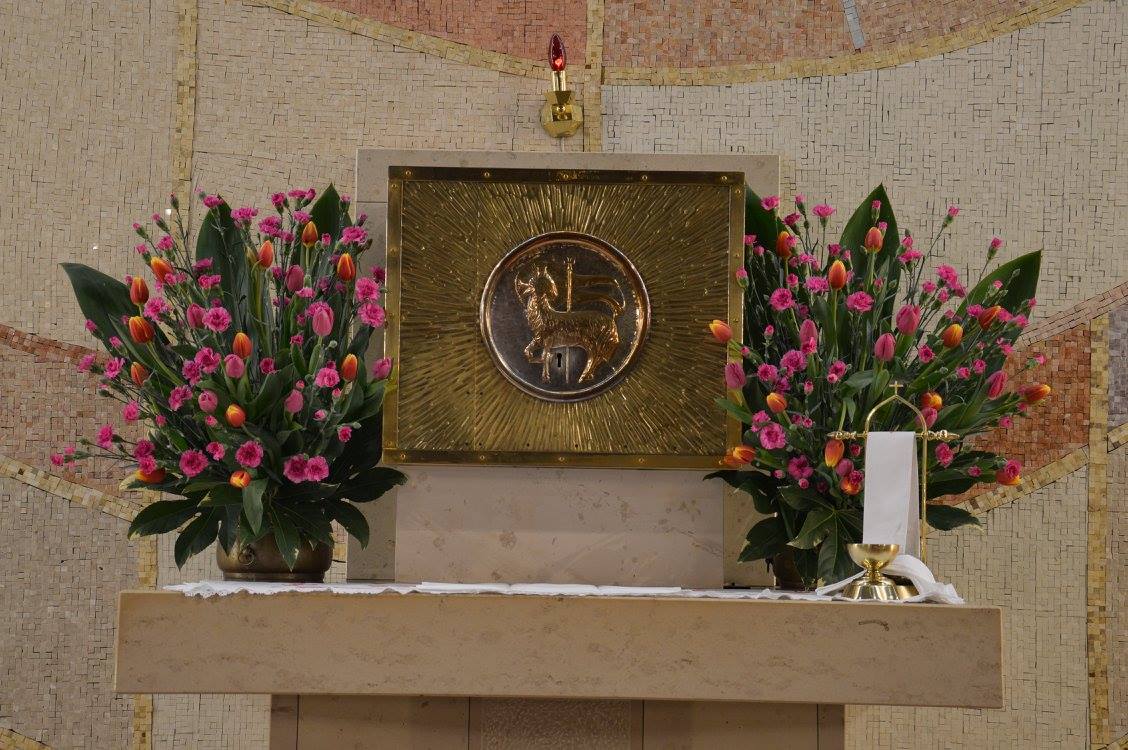 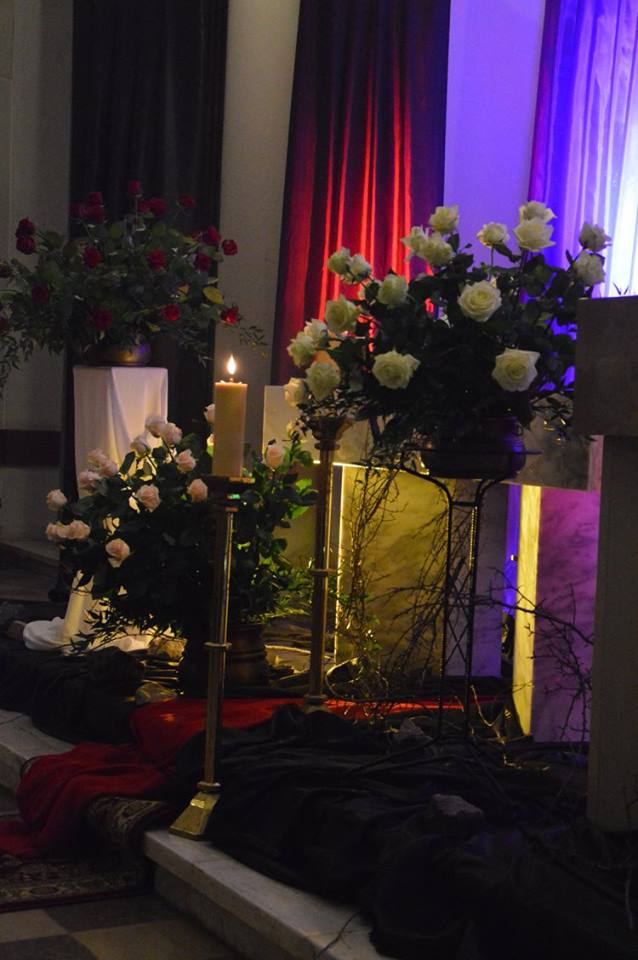 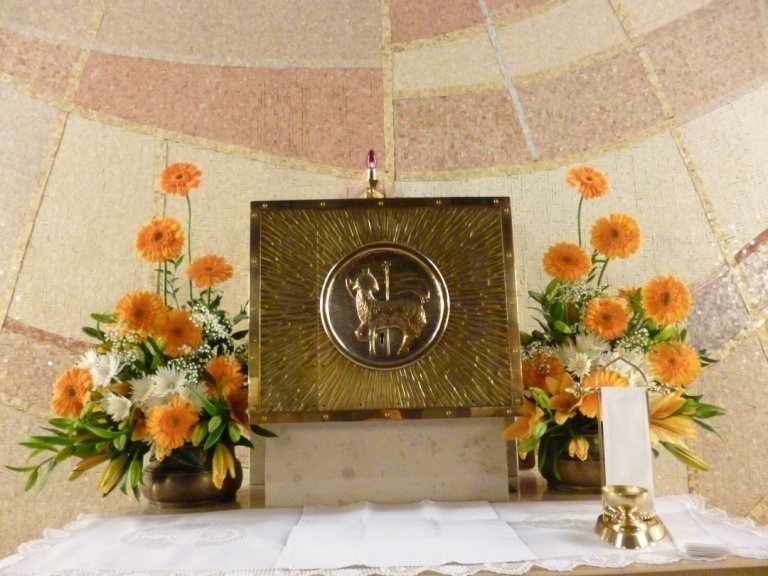 Kwiaty na Wielkanoc 2015
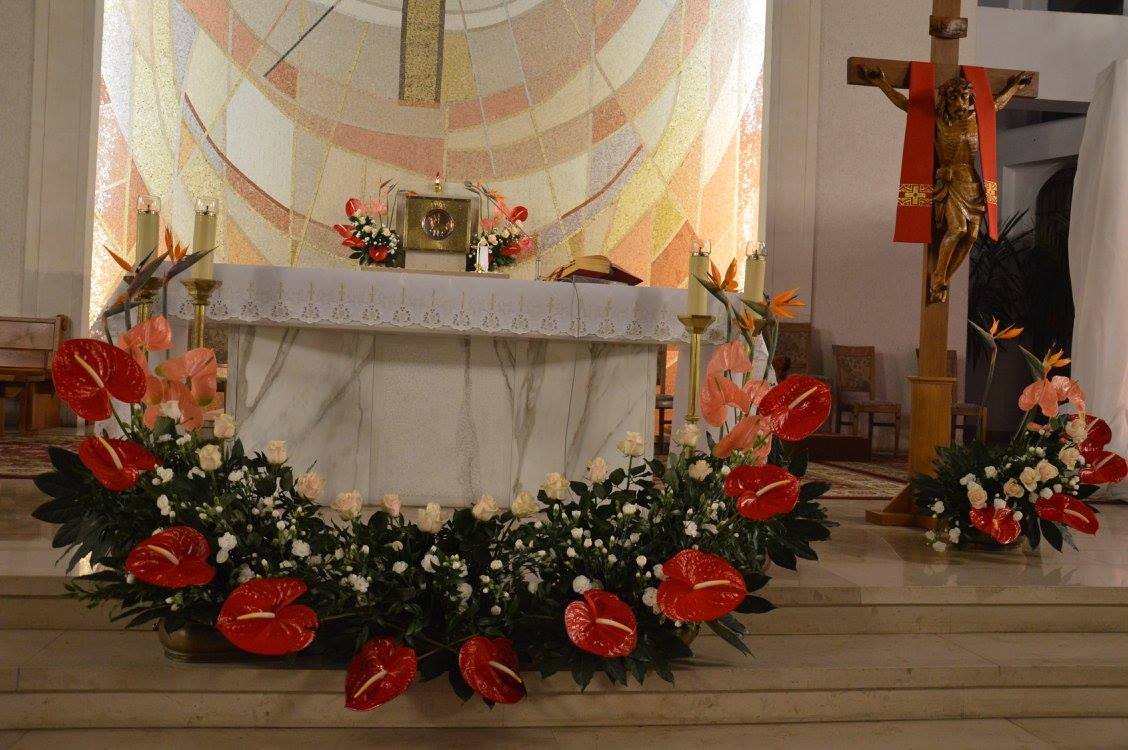 Poprzednie święta wielkanocne
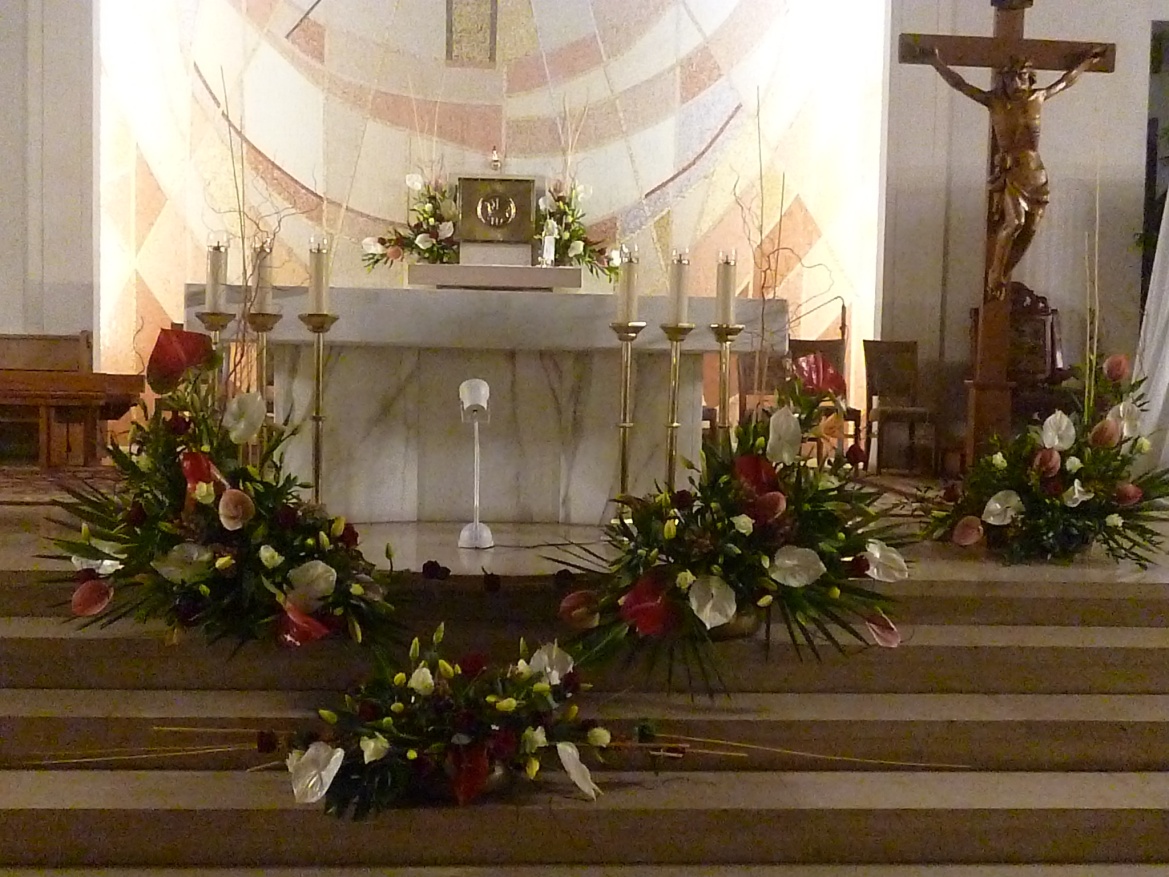 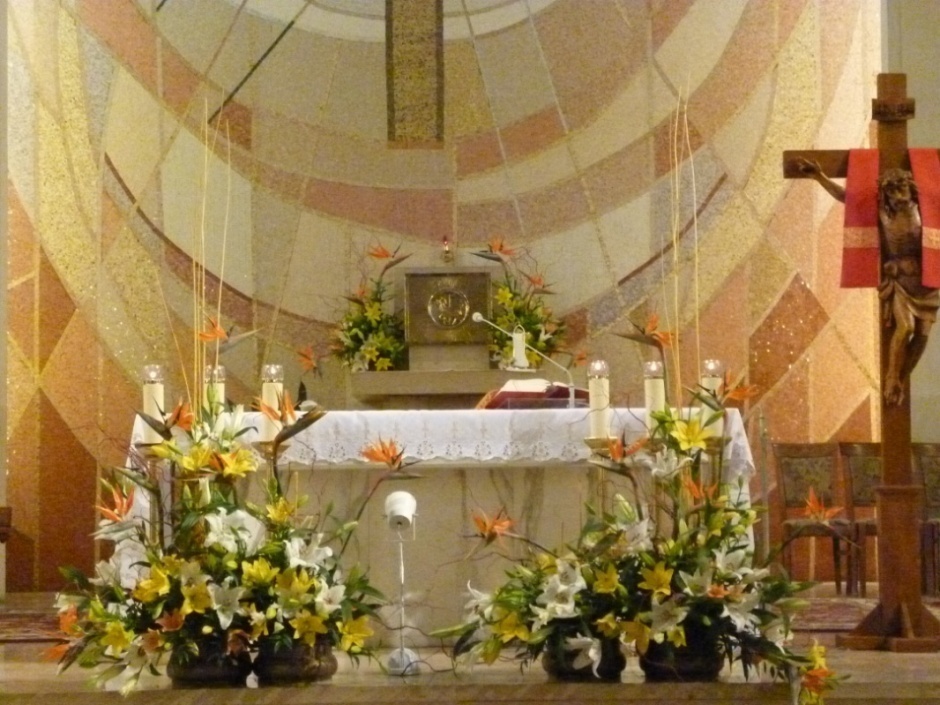 Niech uwielbionybędzie Bóg w Trójcy i Miłosierdziu!
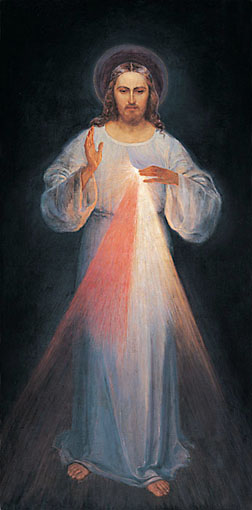 Jezu ufam Tobie!